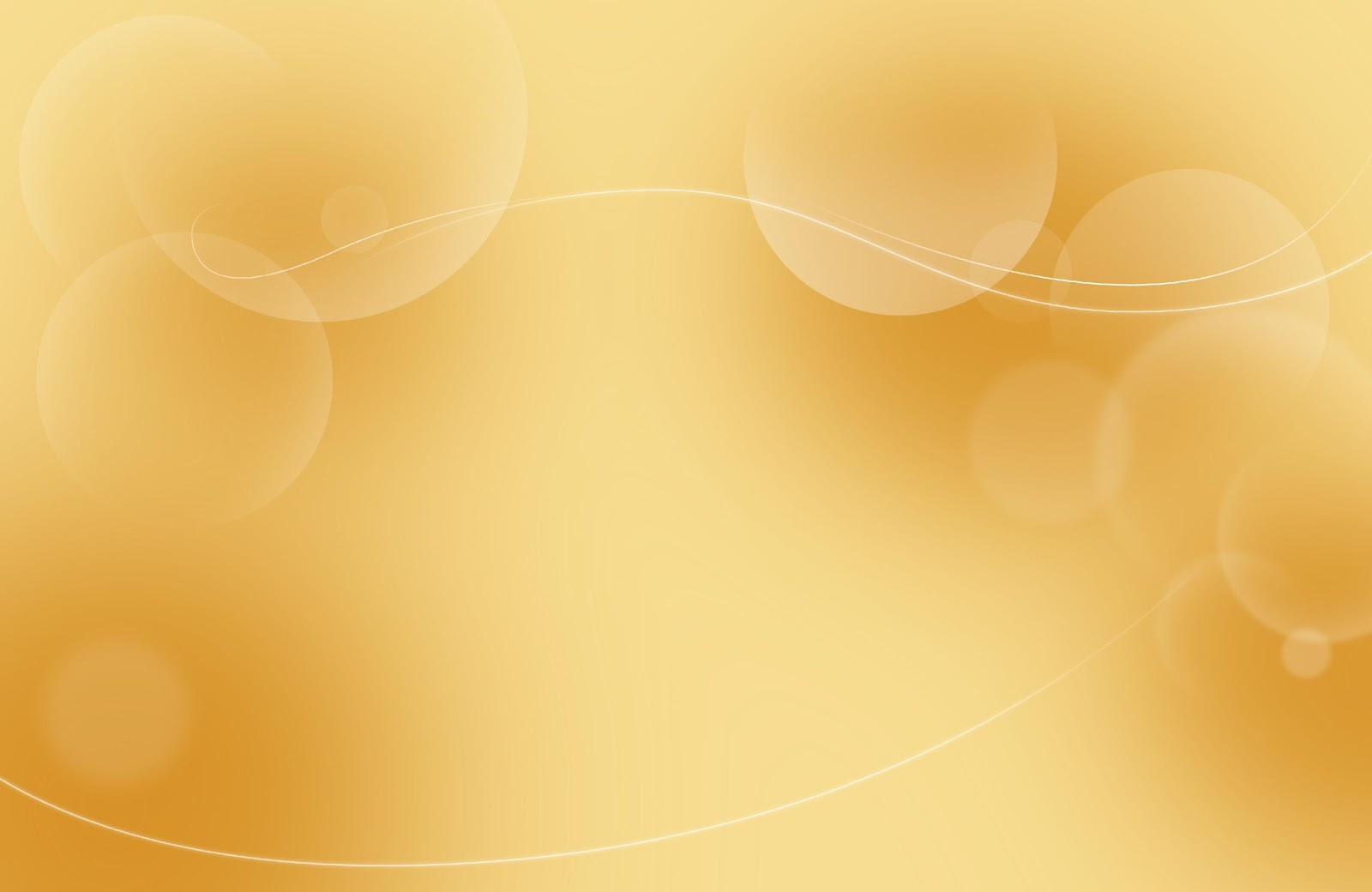 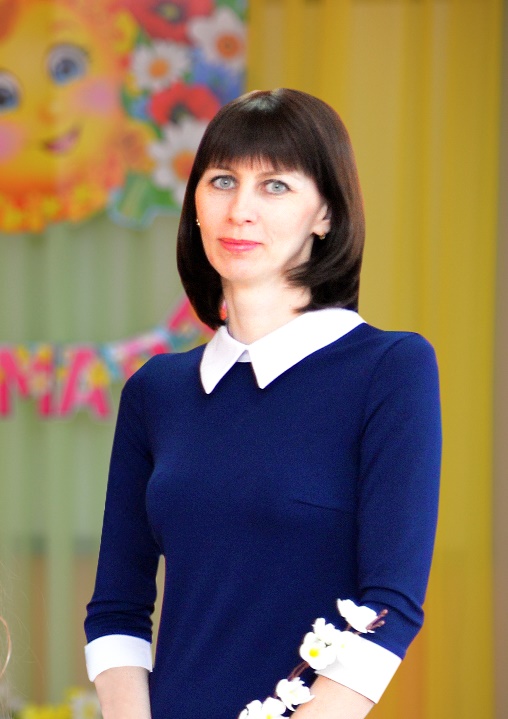 Портфолио
Трямкиной ирины владимировны
воспитателя МДОУ «Детский сад №40»
Дата рождения: 23. 03. 1980 год
Профессиональное образование: МГПИ им. М. Е. Евсевьева, 
Учитель начальных классов по специальности «Педагогика и методика начального образования» 
№ диплома ДВС 1157529, от 25 июня 2002 года
Профессиональная переподготовка: МГПИ им. М. Е. Евсевьева
№ 132407203835 регистрационный номер 2295, от 25 сентября 2018 года
Стаж педагогической работы -14 лет
Общий трудовой стаж-15 лет
Наличие квалификационной категории: высшая
Дата последней аттестации: 22.12.15 г.
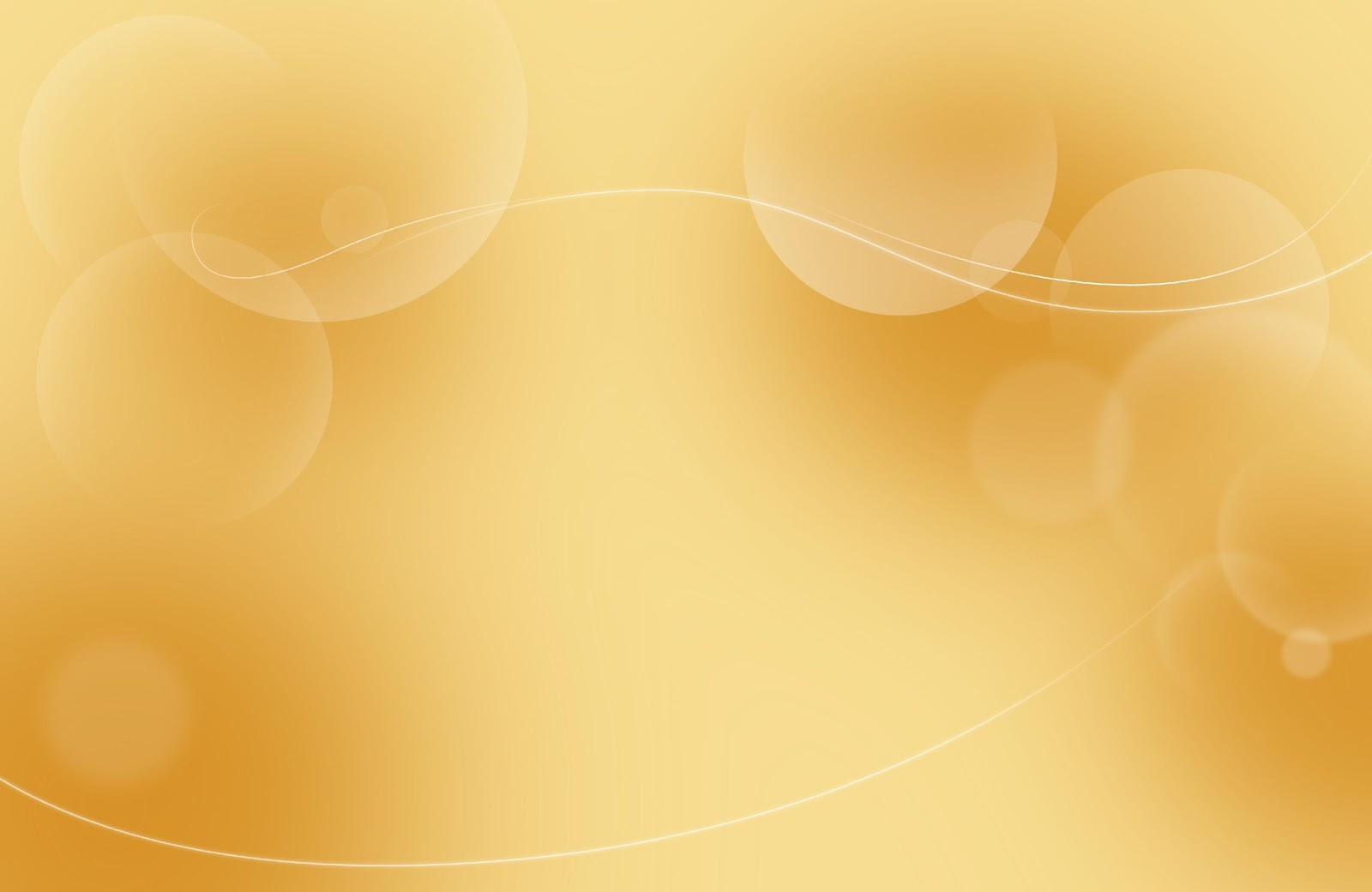 Представление инновационного педагогического опыта воспитателя Трямкиной  ирины владимировнына сайте МДОУ «Детский сад №40»
https://ds40sar.schoolrm.ru/sveden/employees/11150/371393/
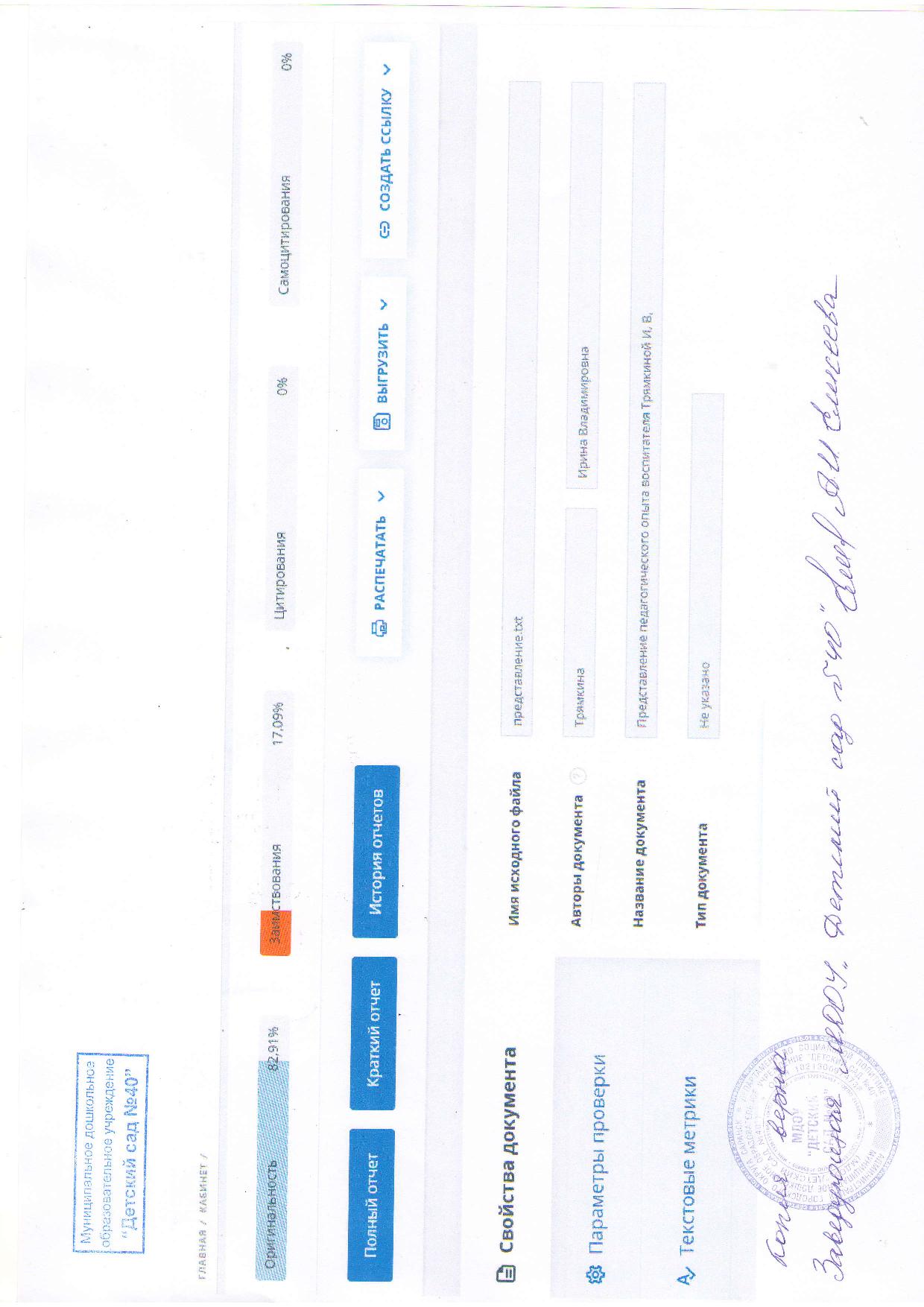 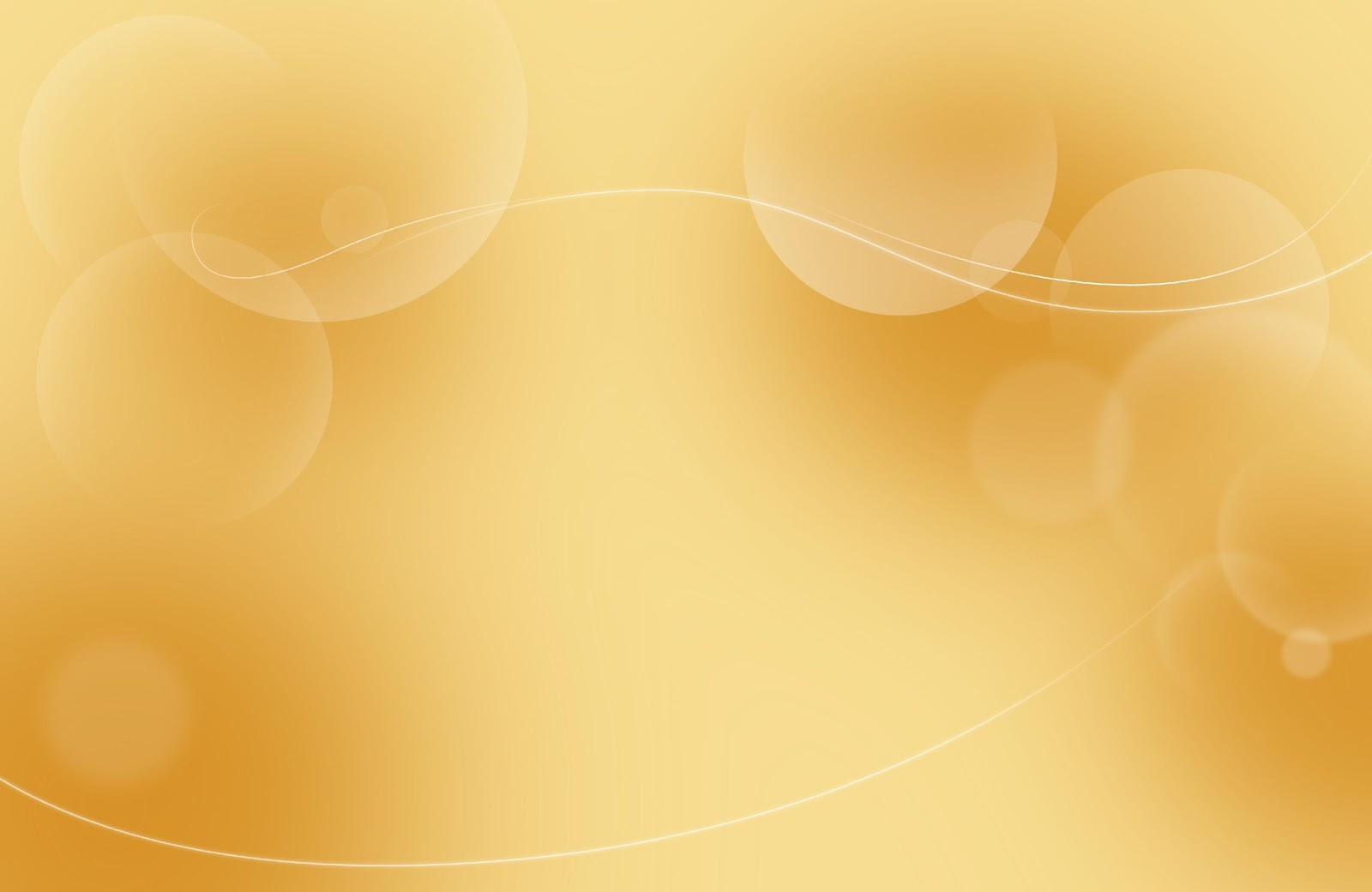 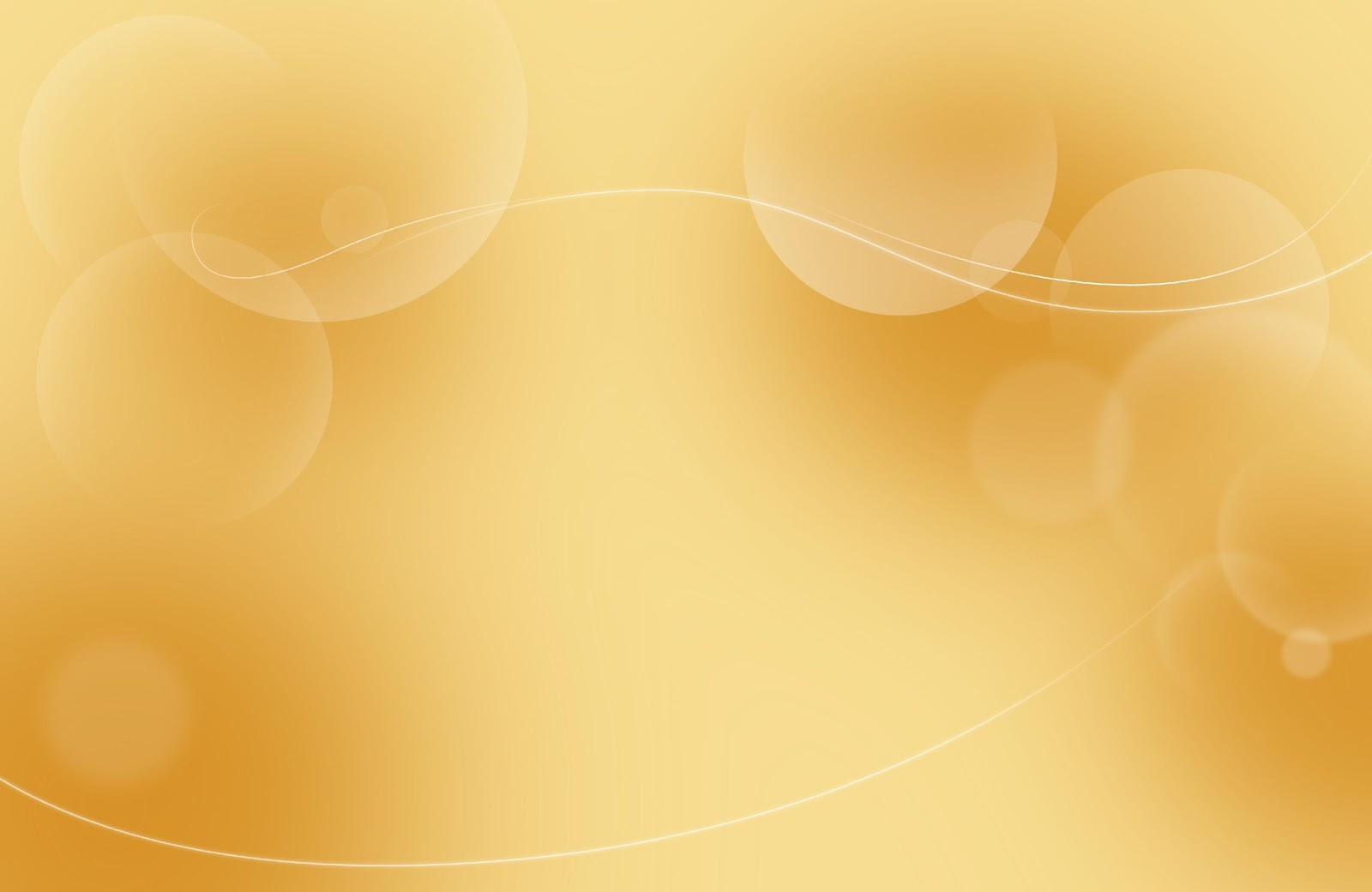 1. Участие в  инновационной (экспериментальной ) деятельности
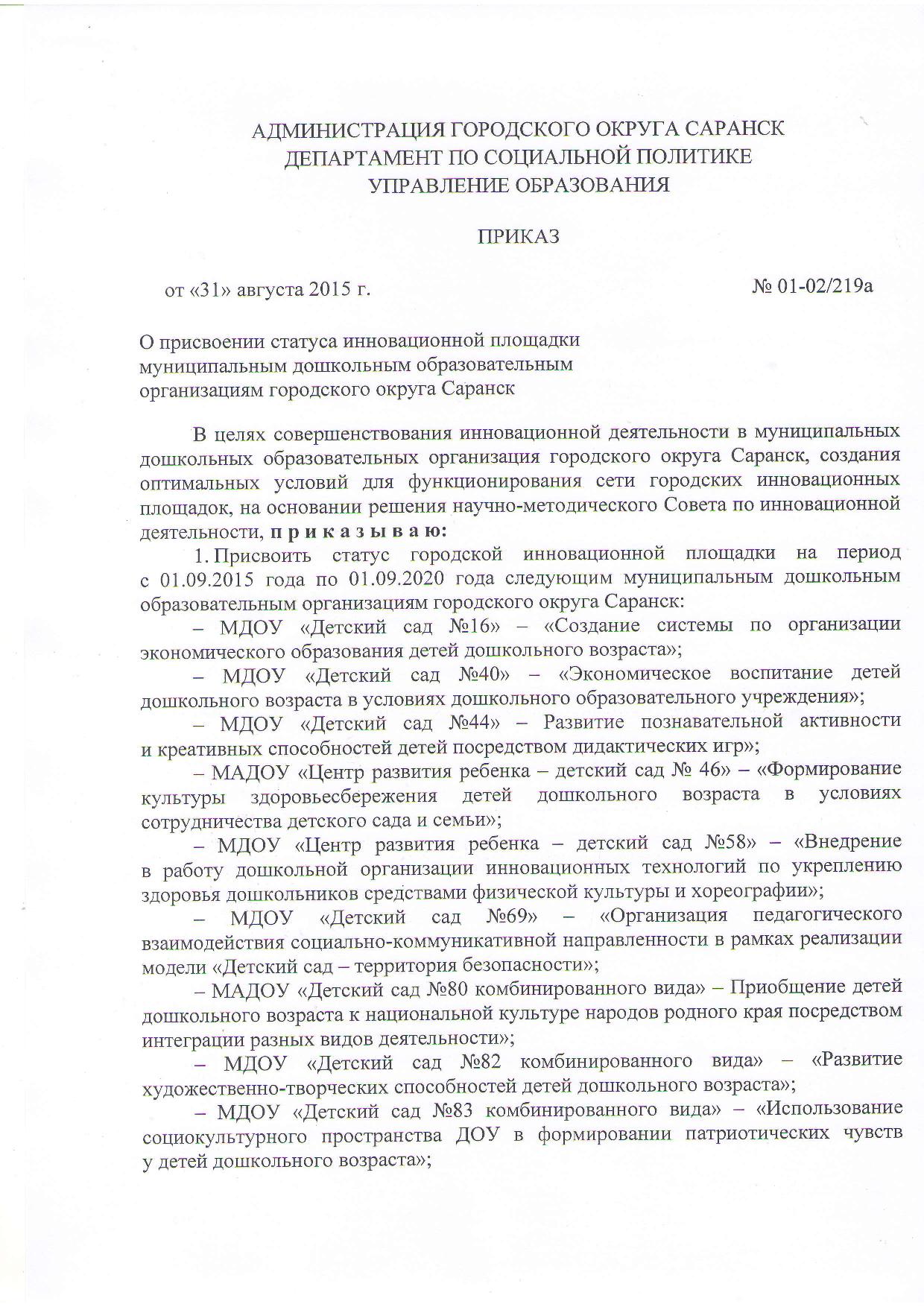 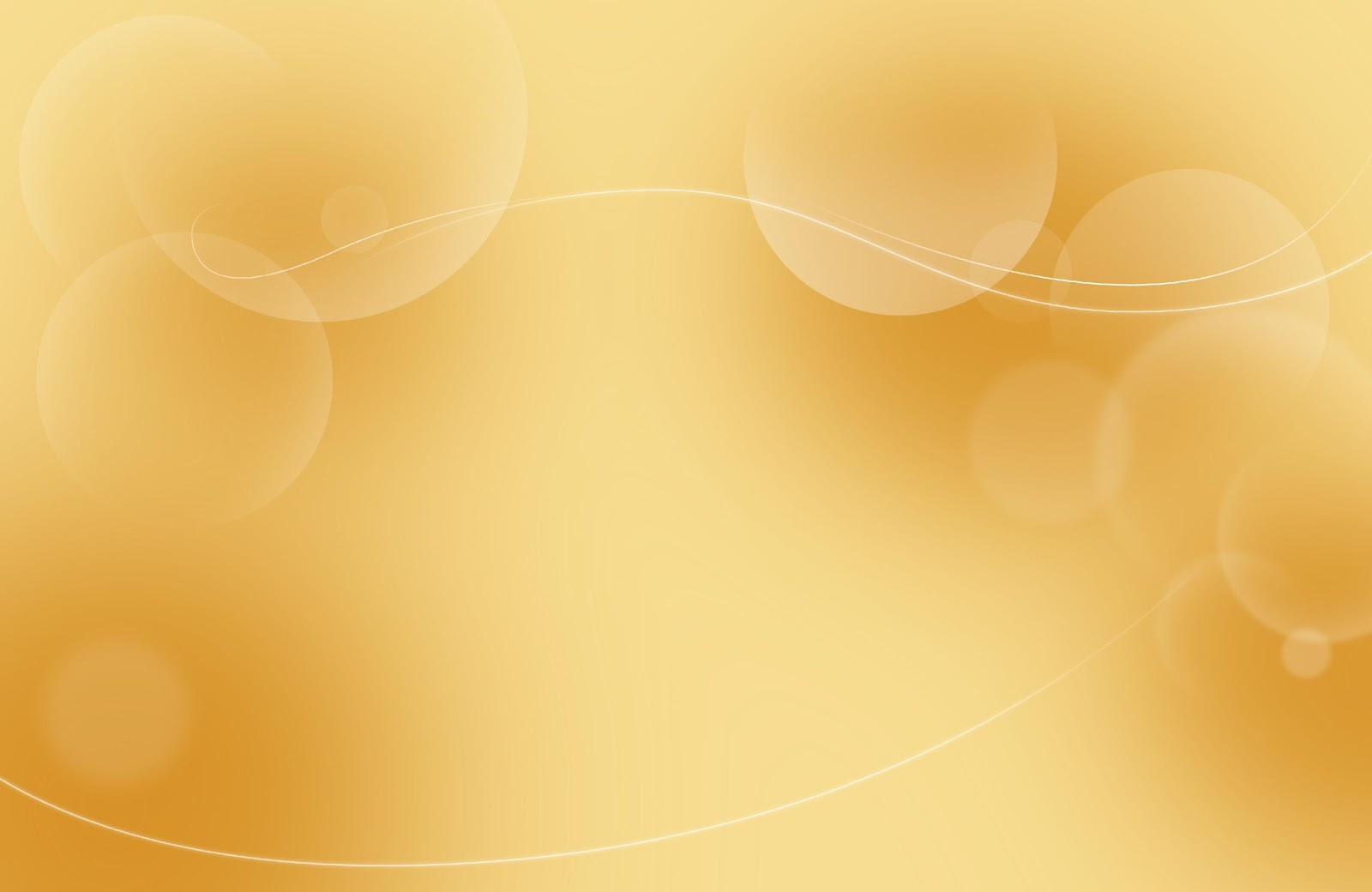 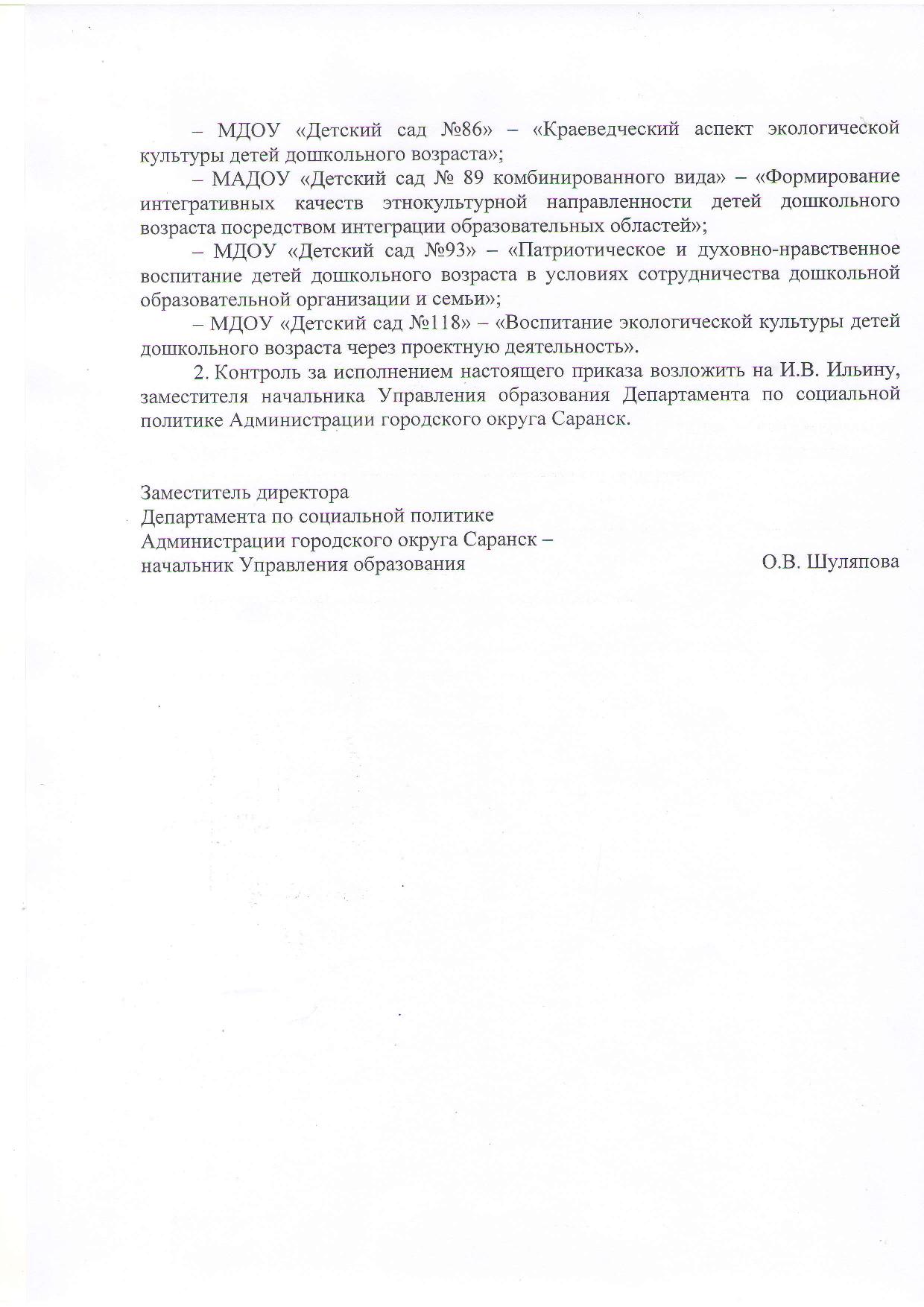 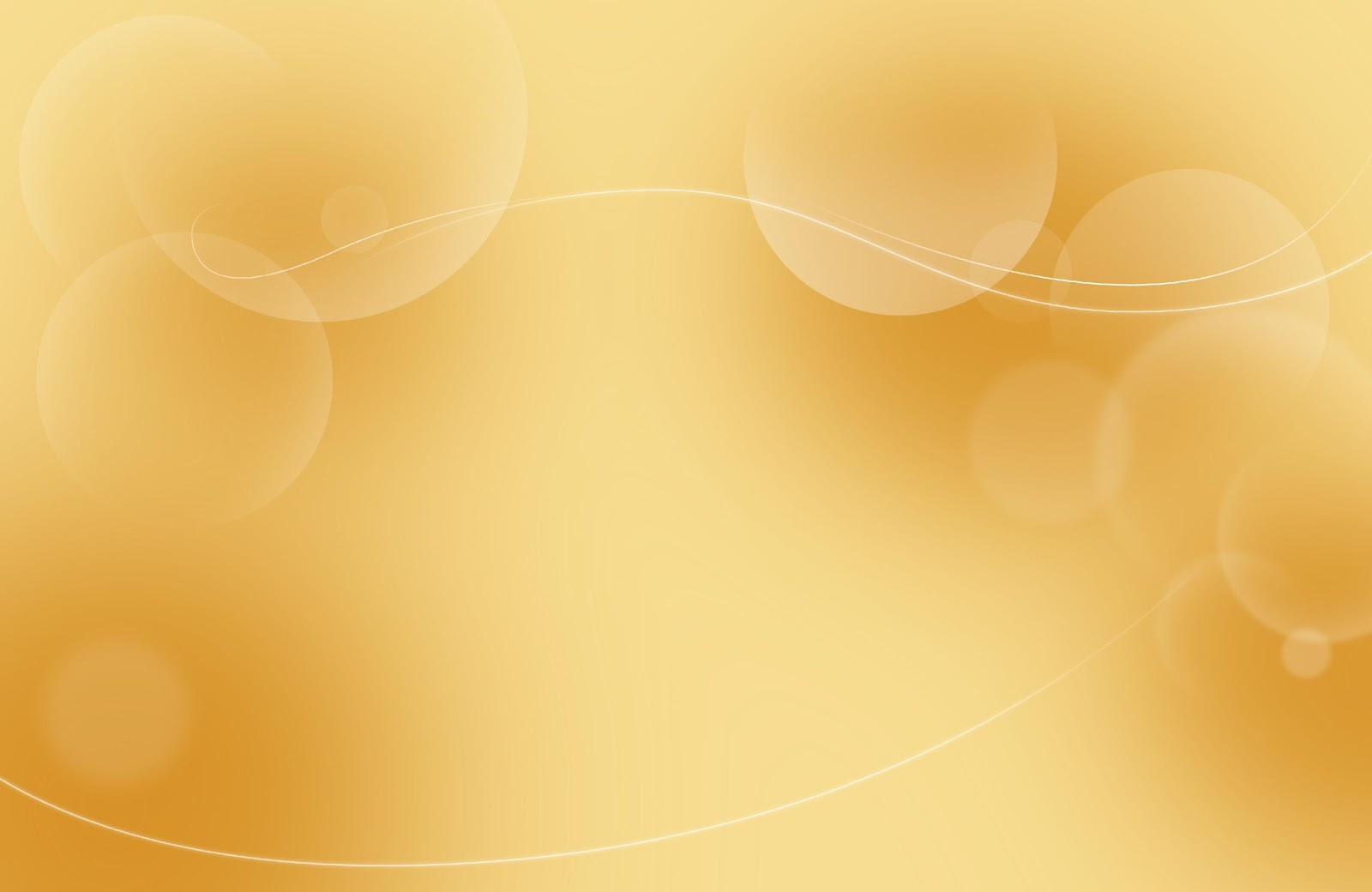 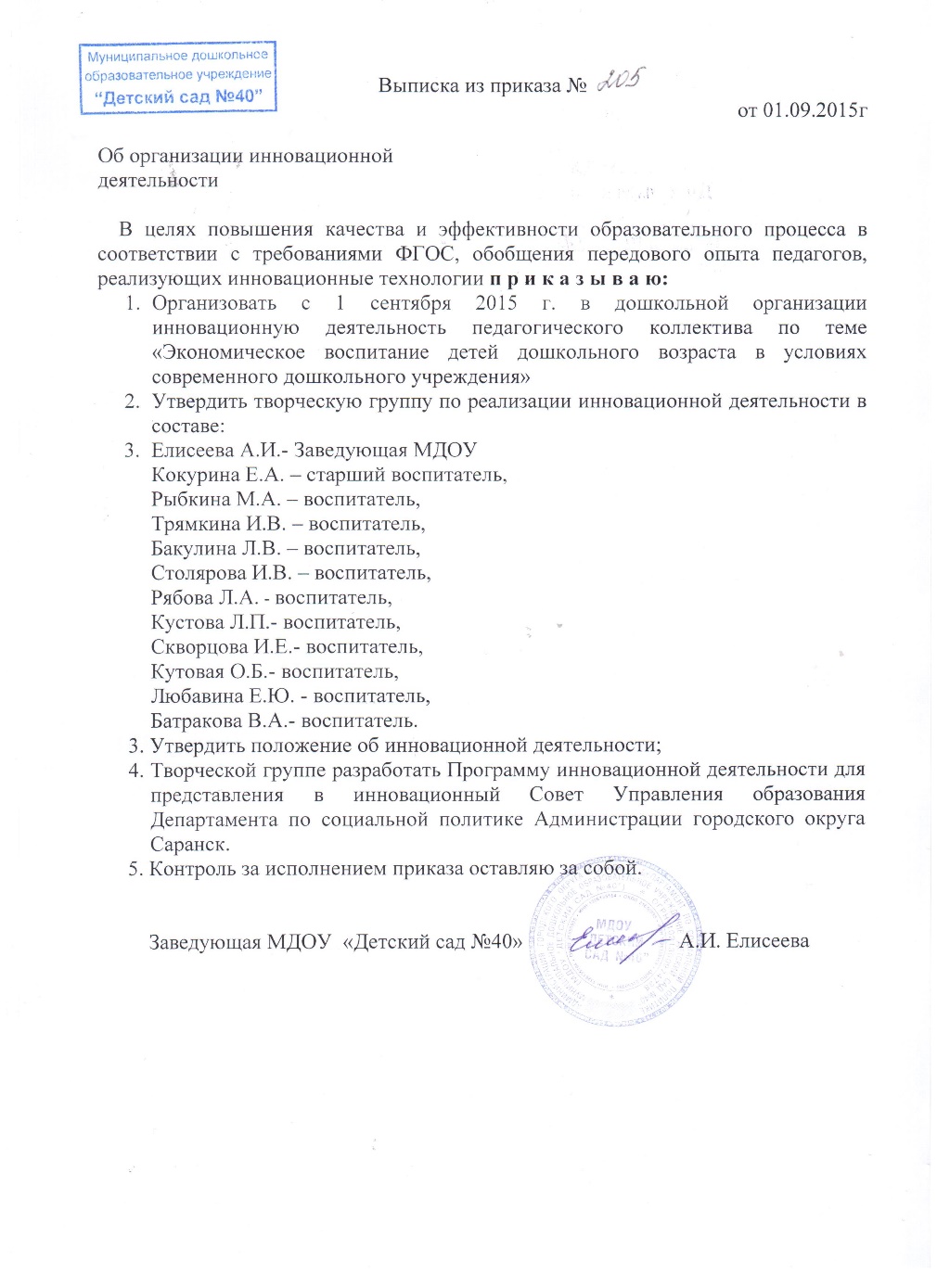 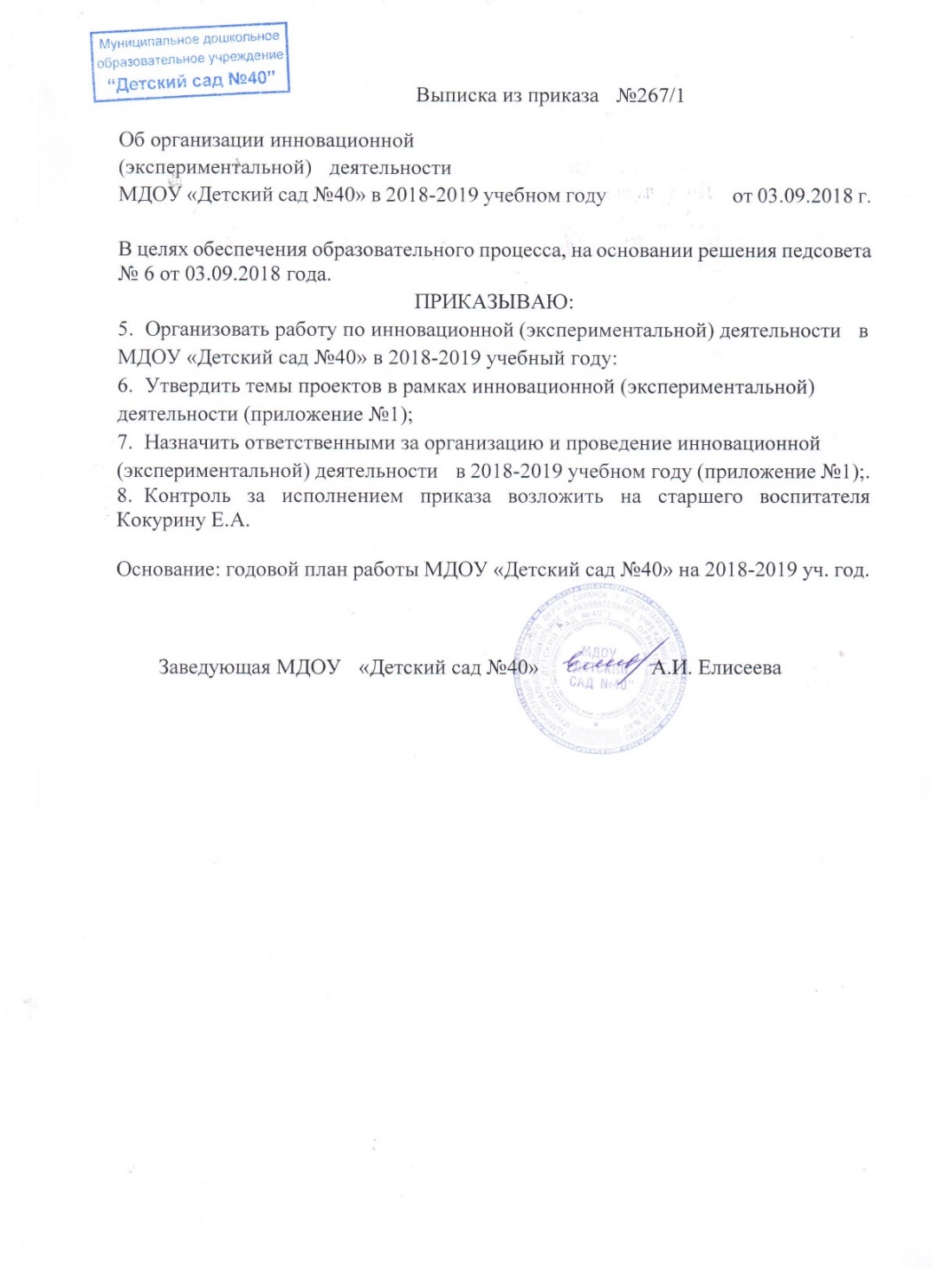 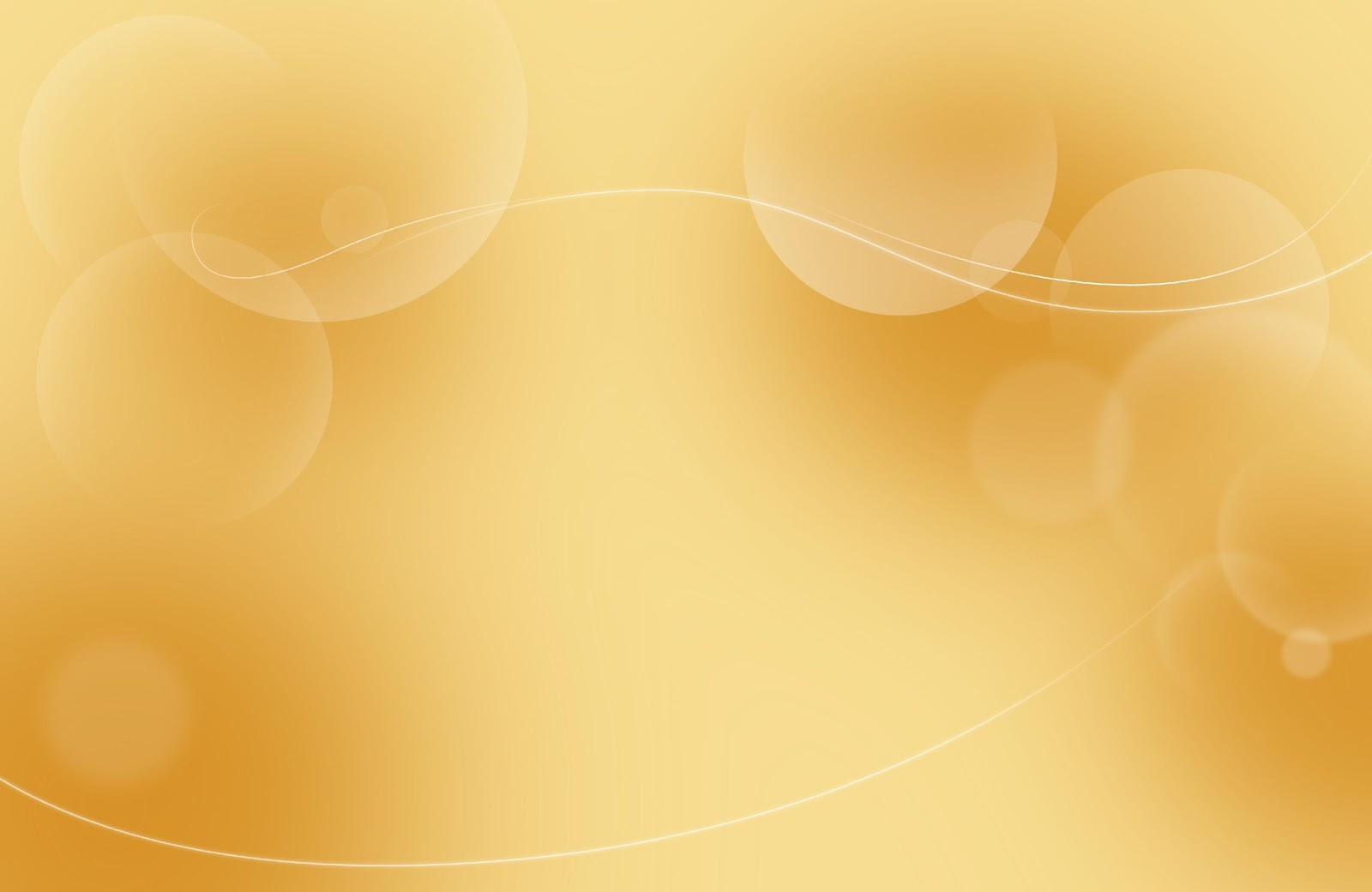 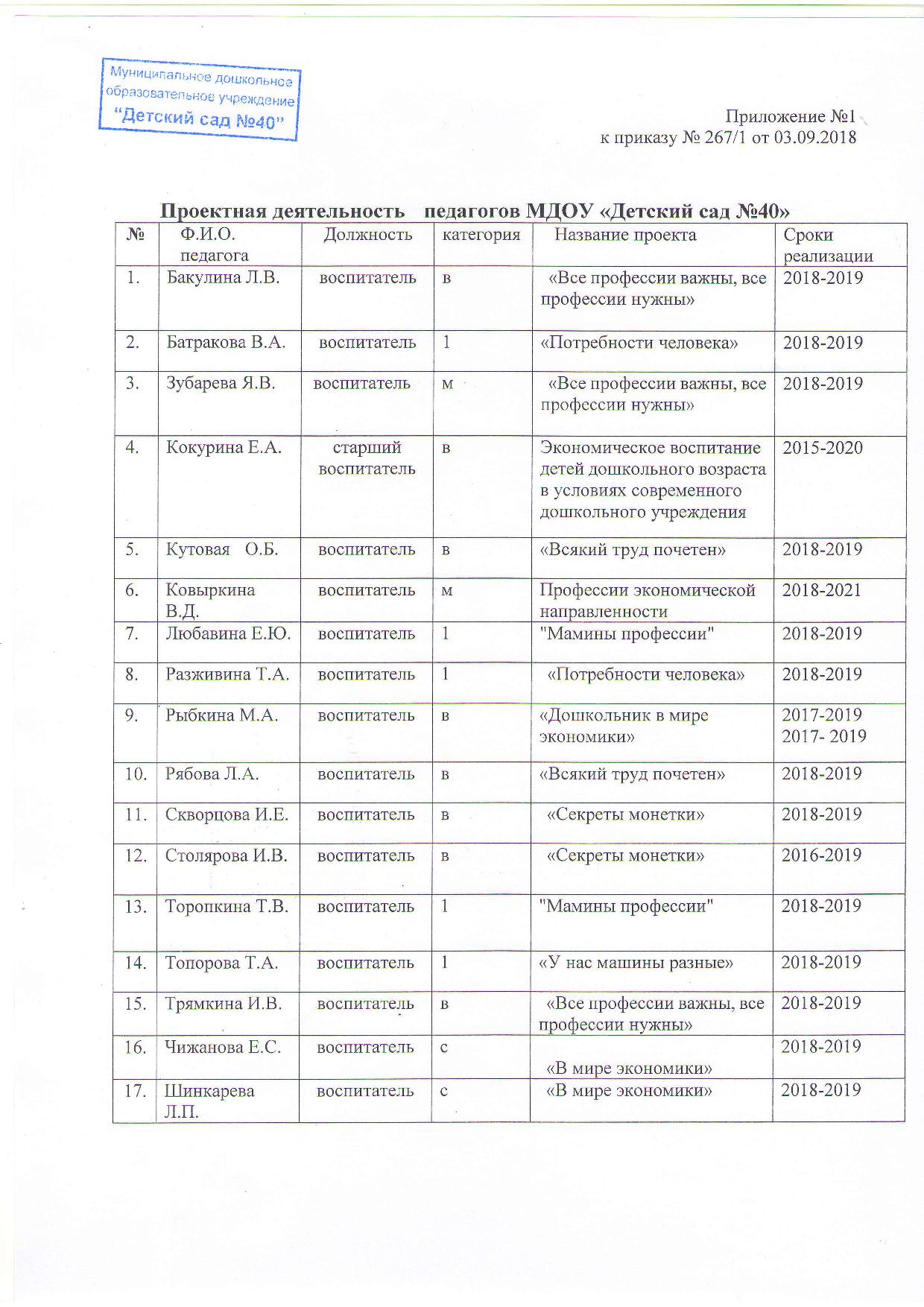 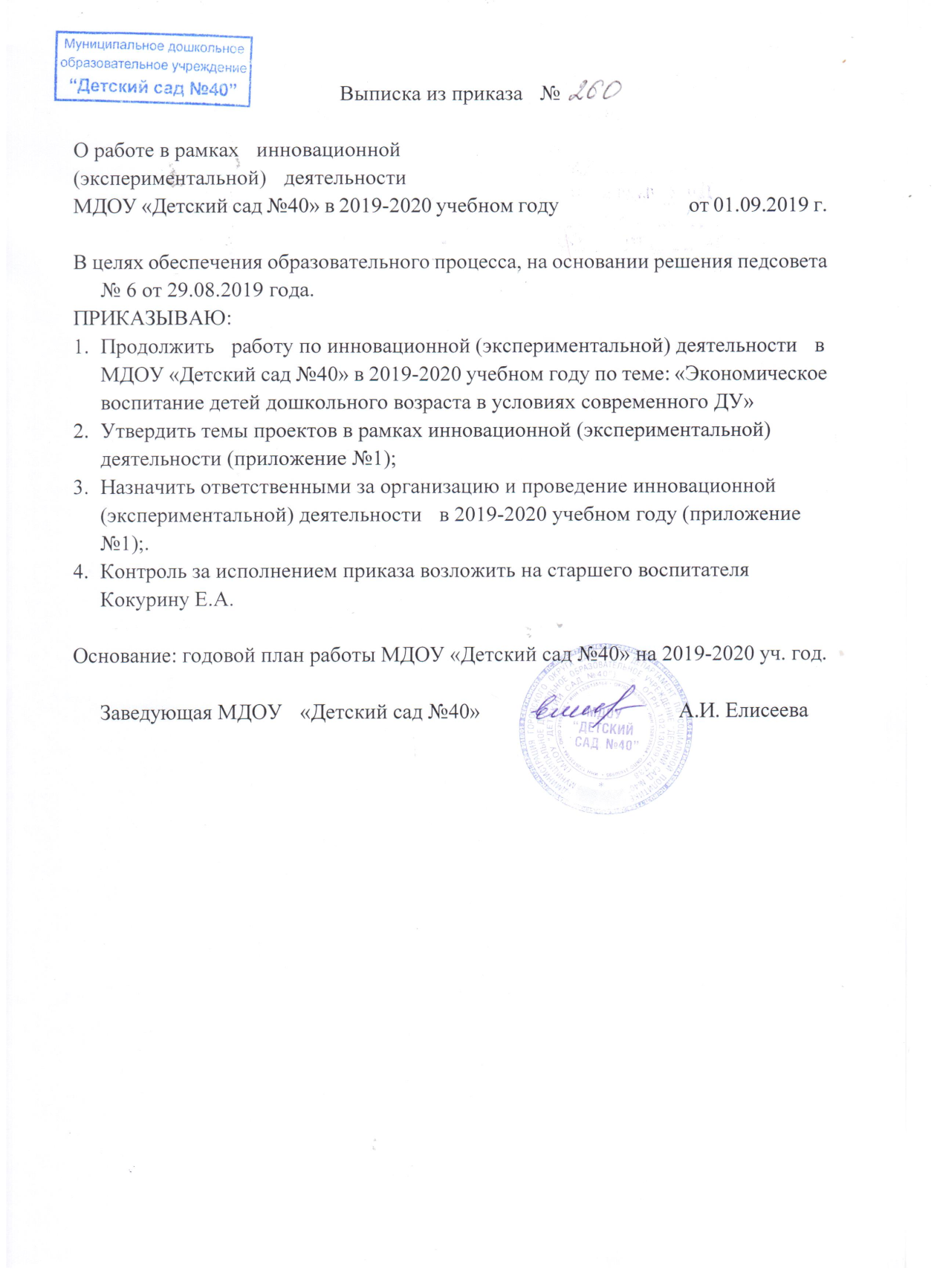 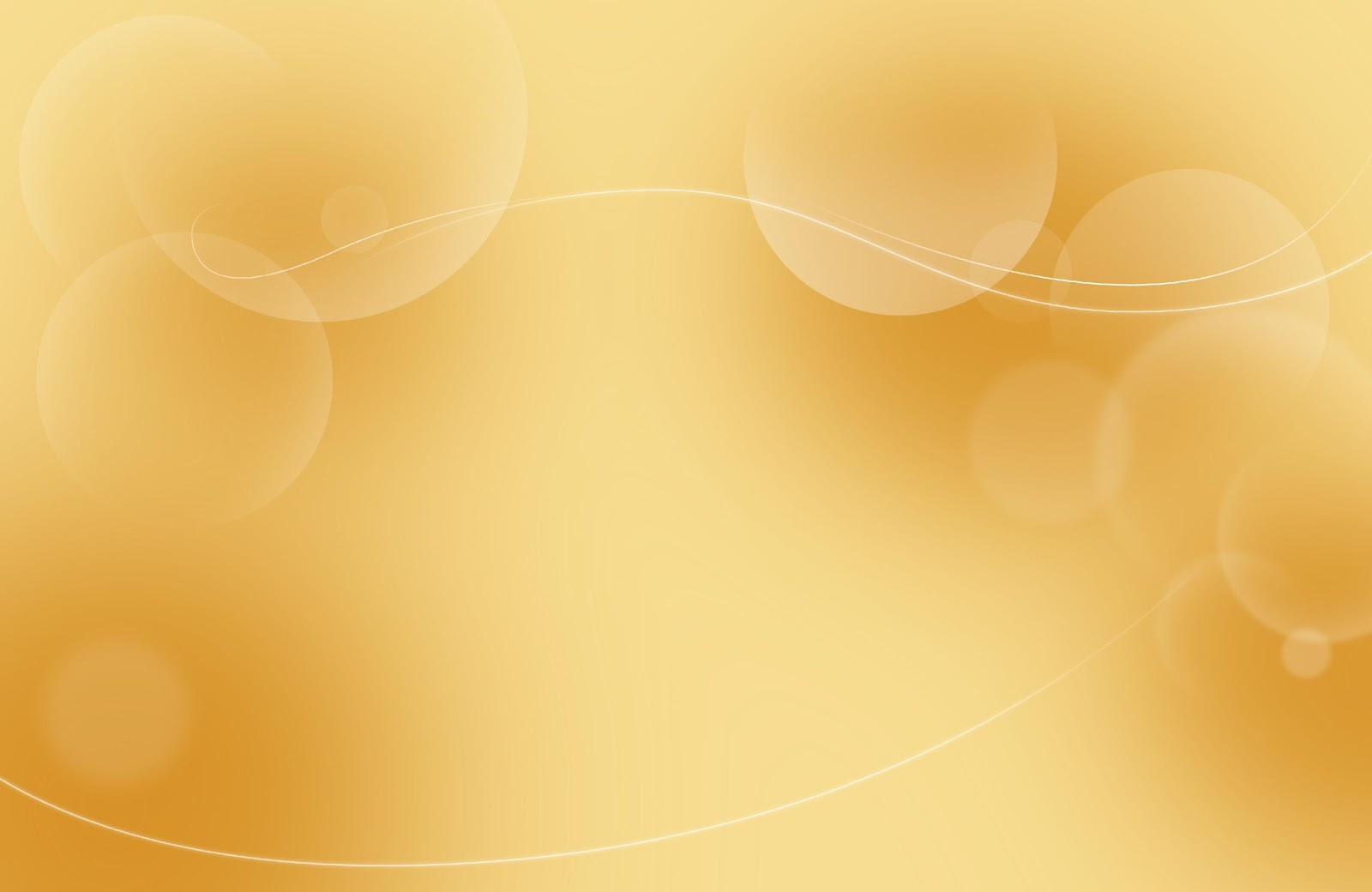 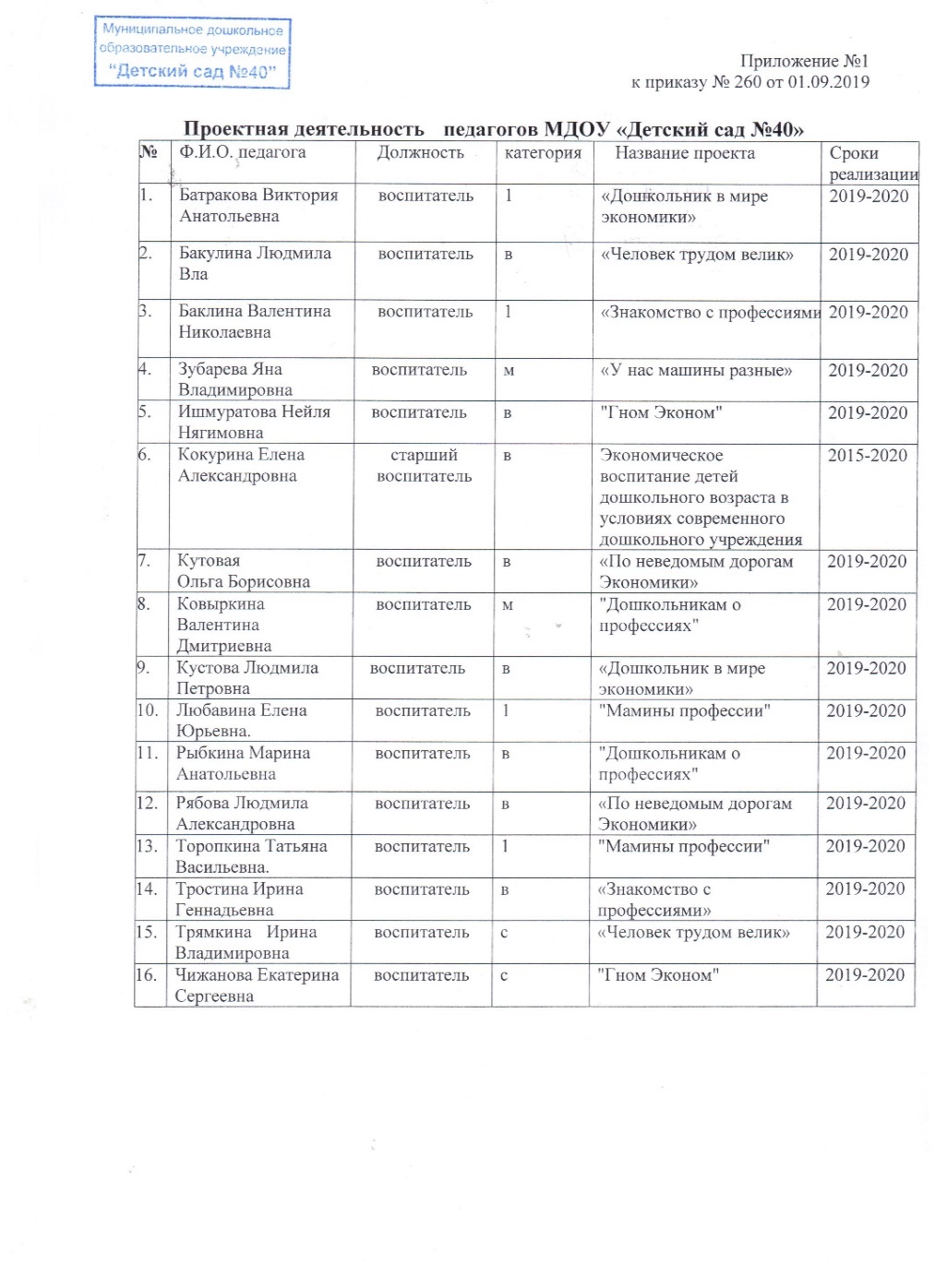 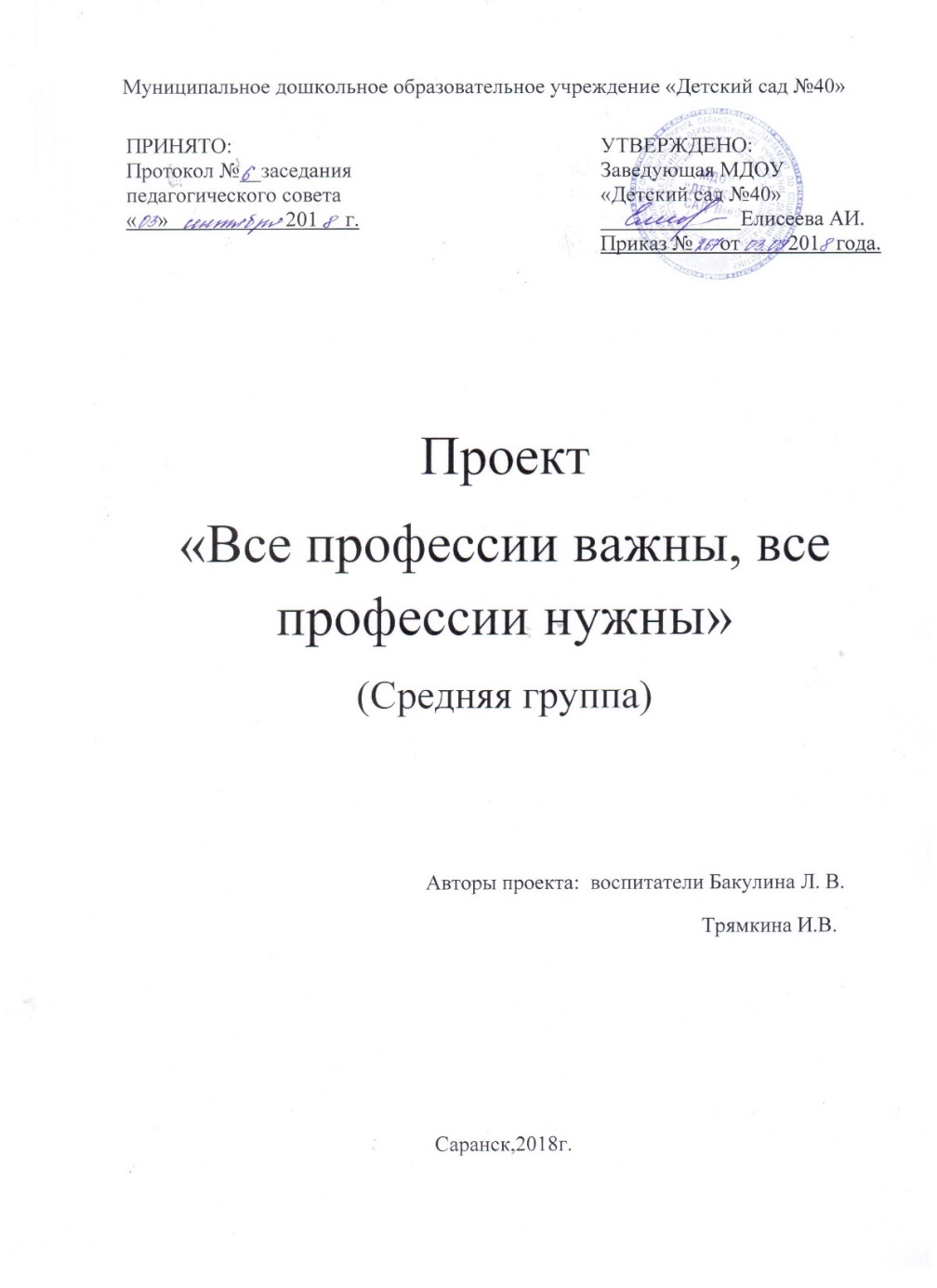 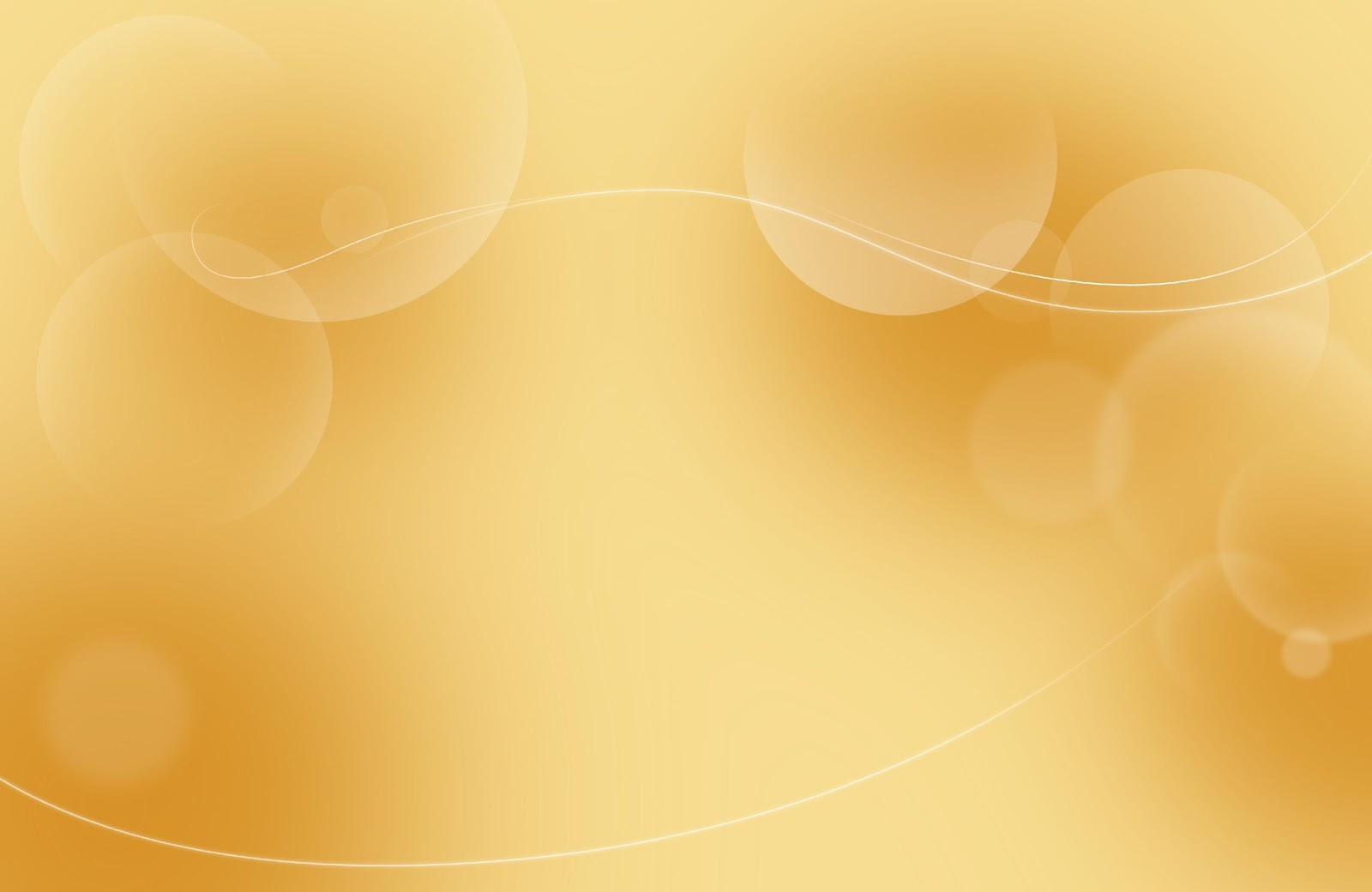 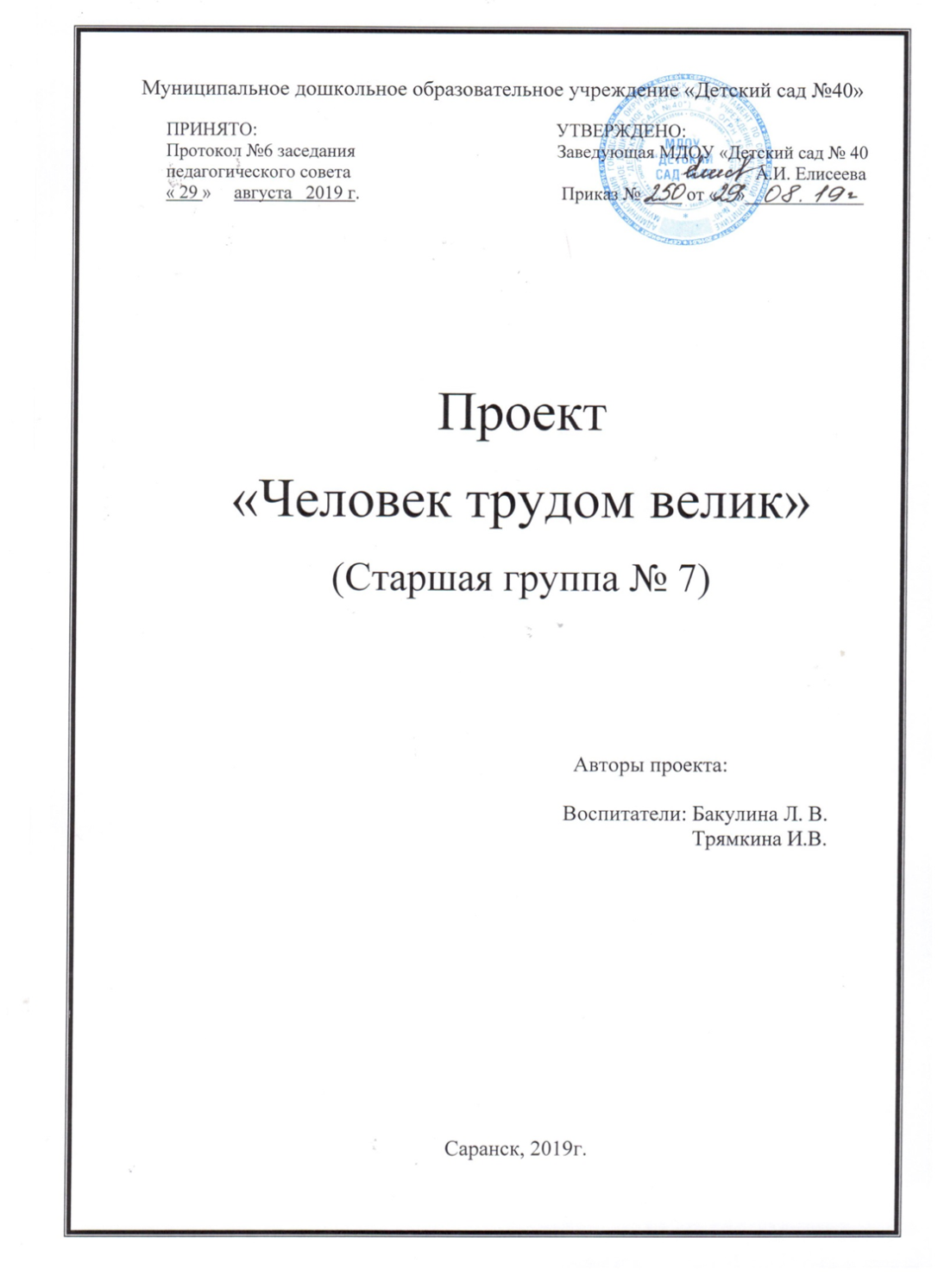 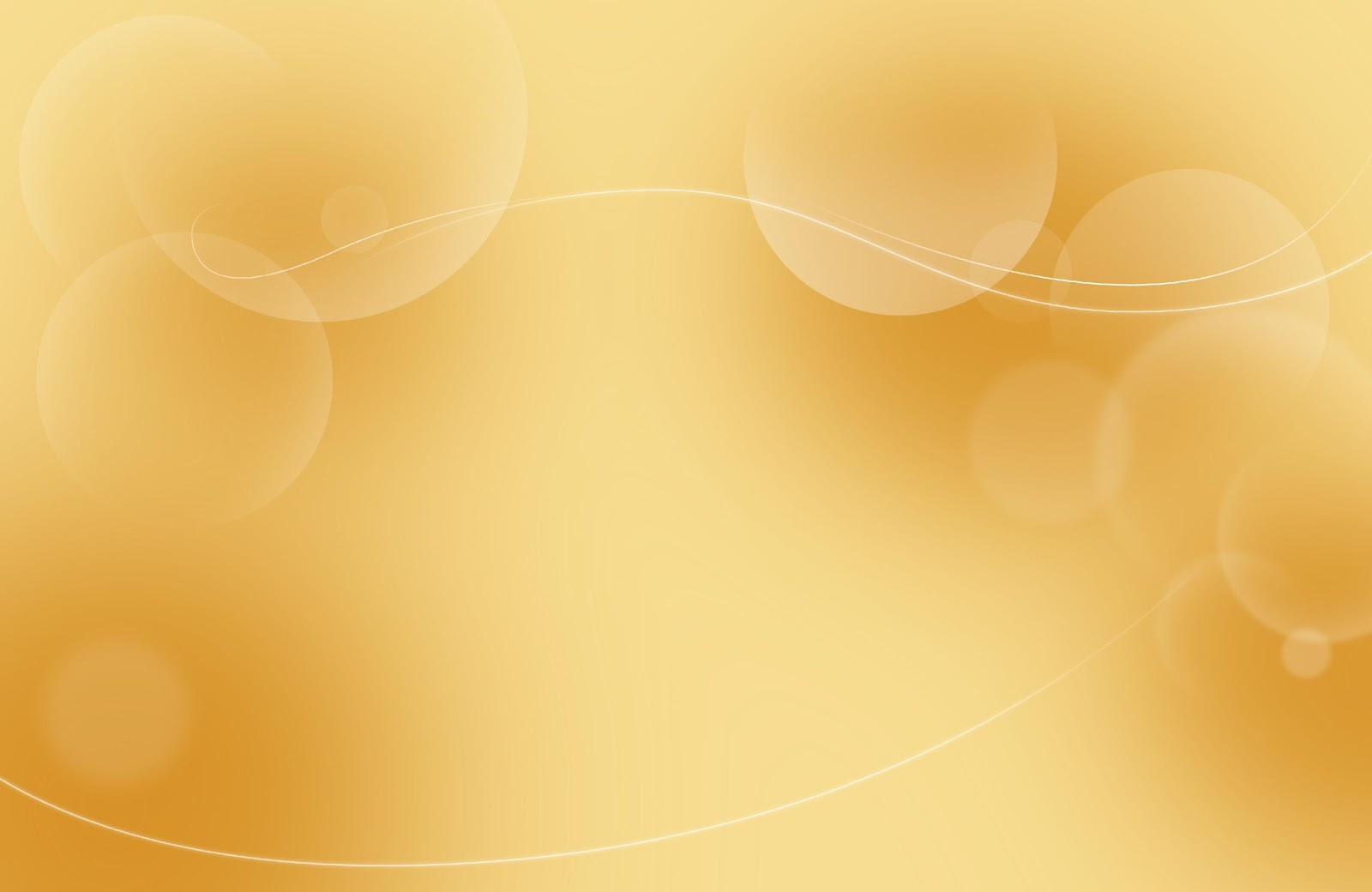 2. наставничество
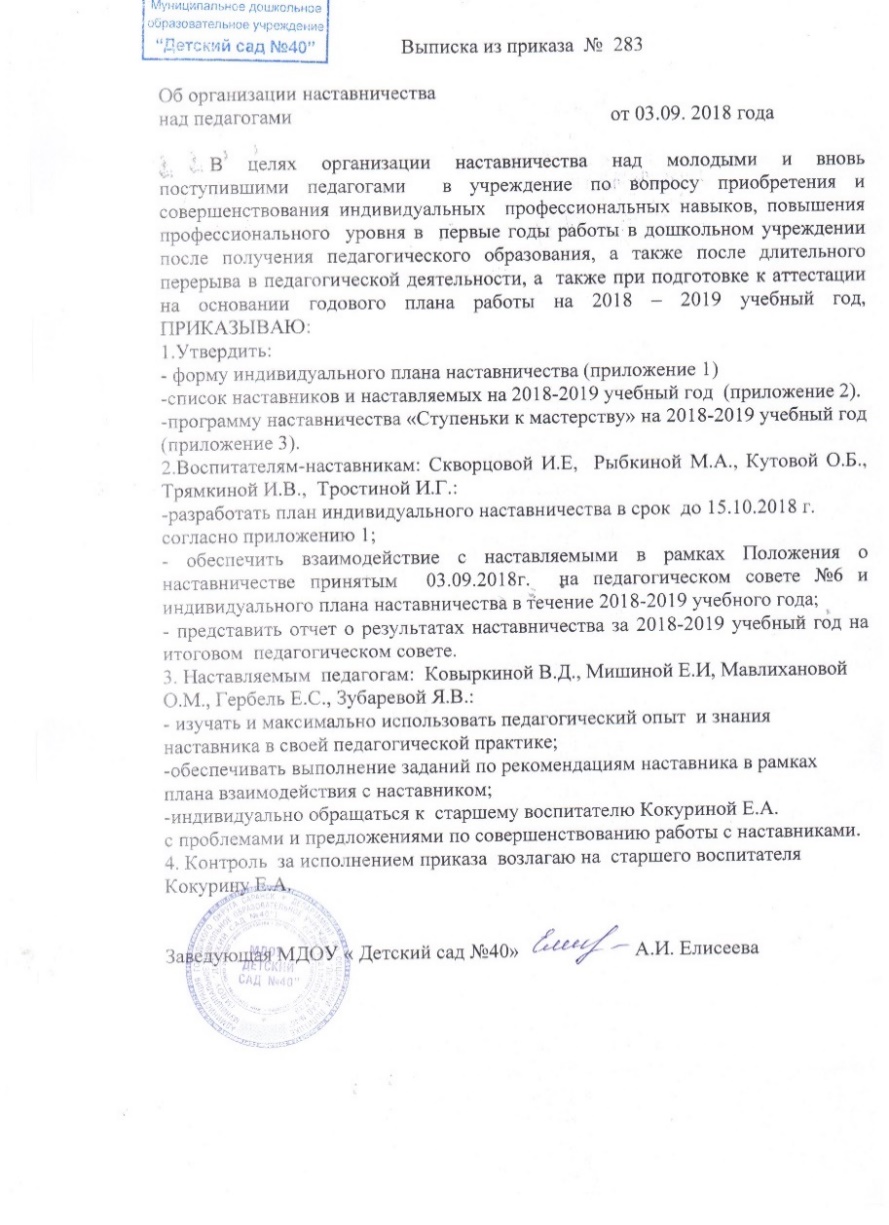 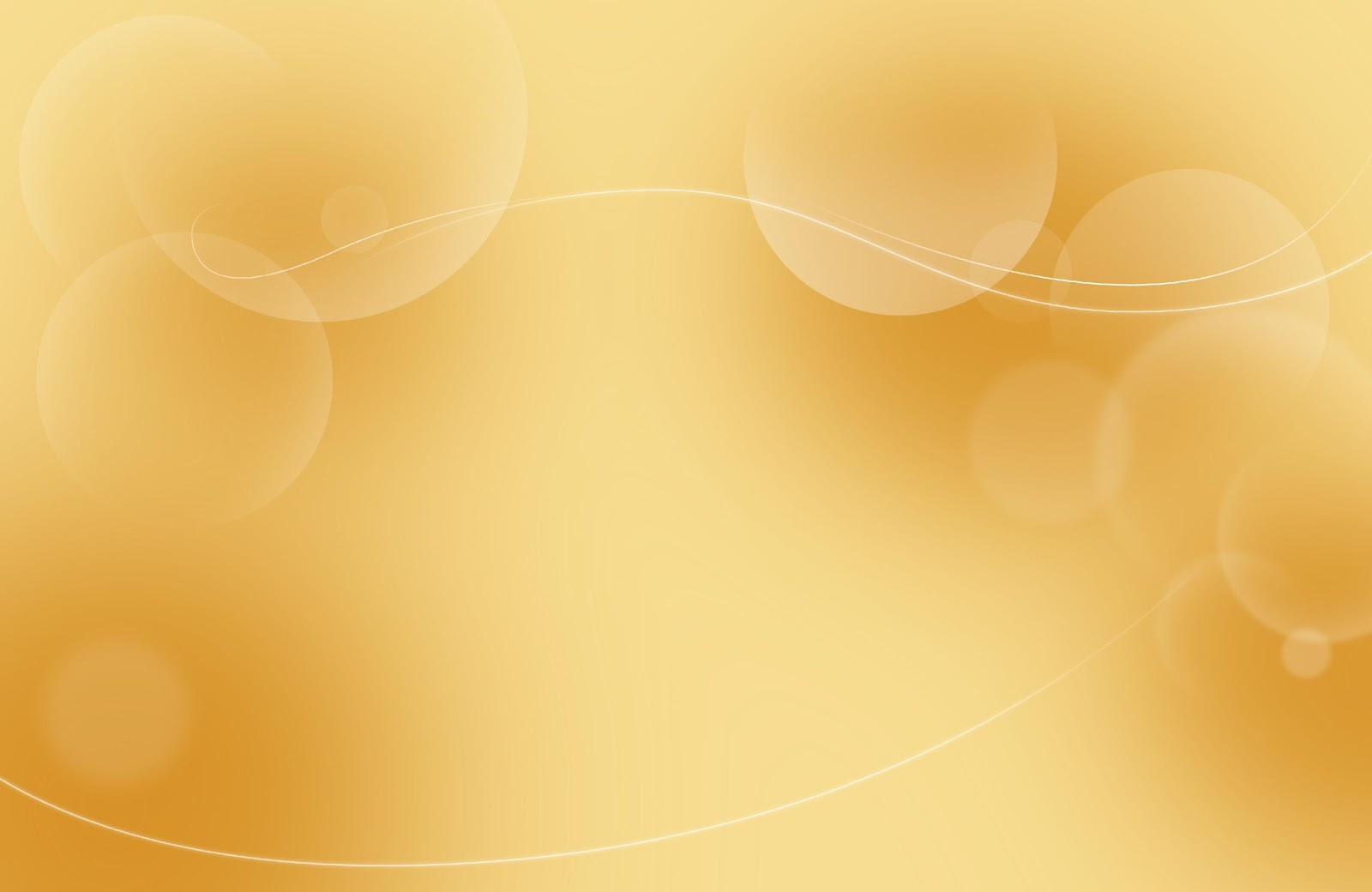 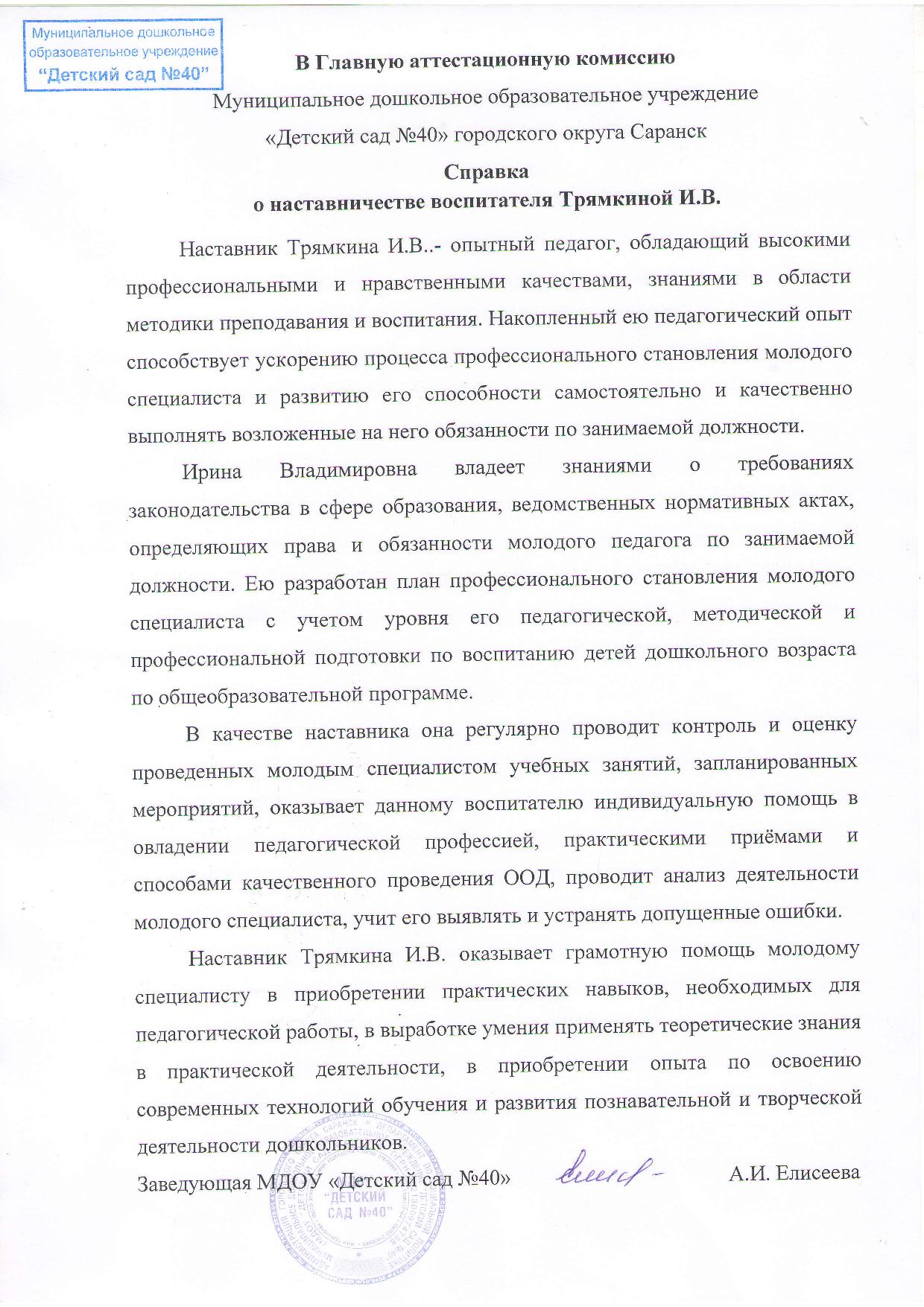 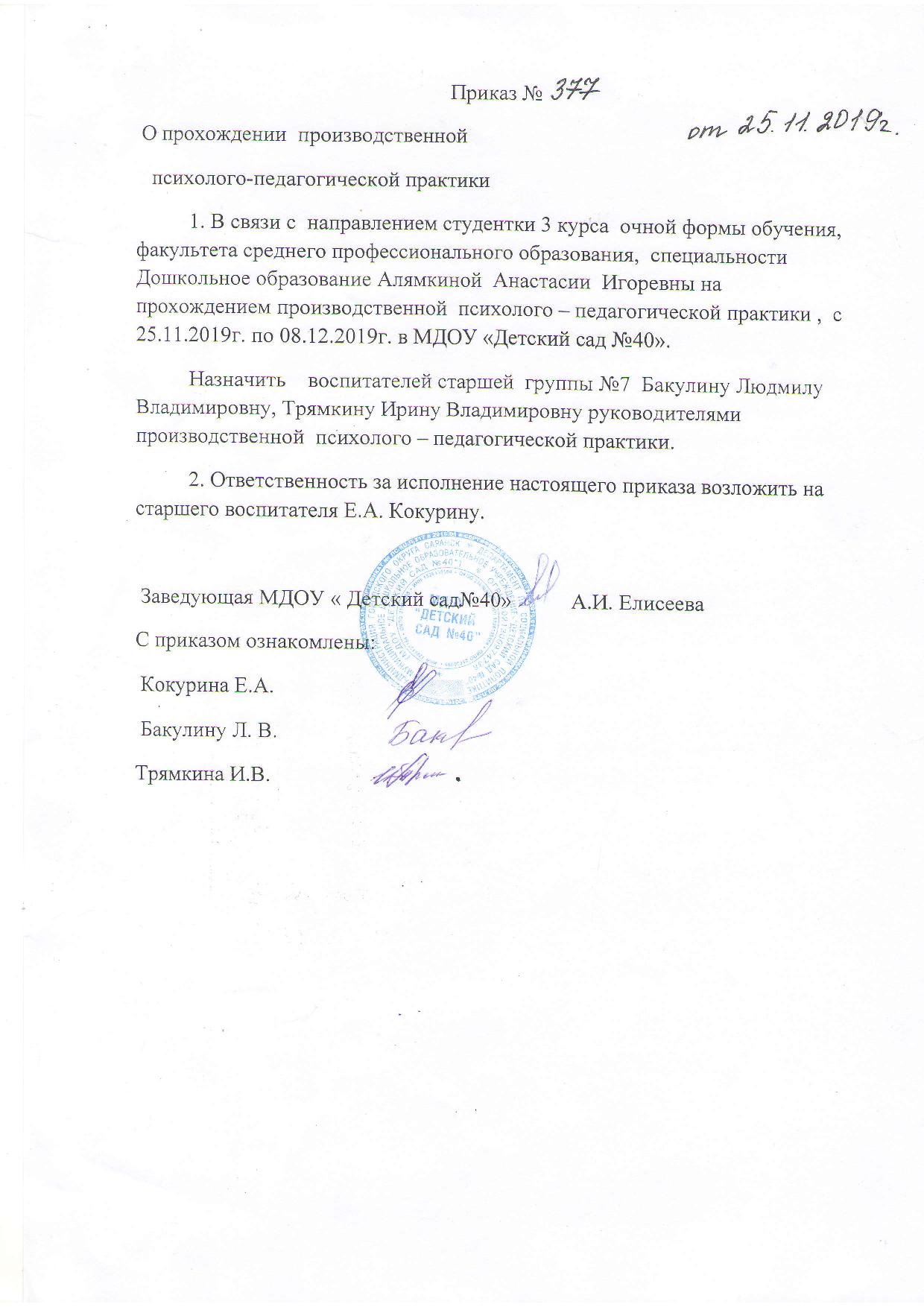 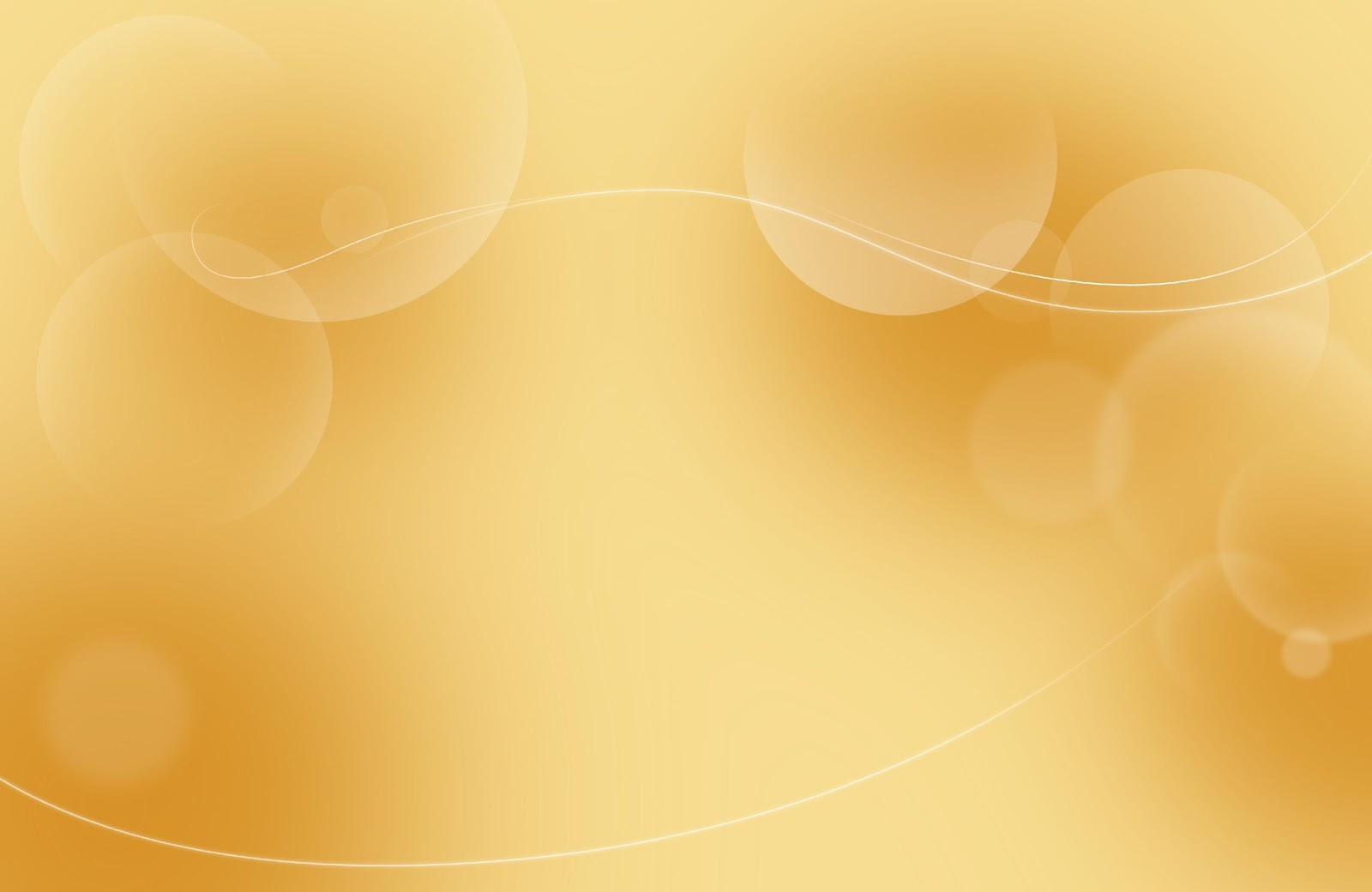 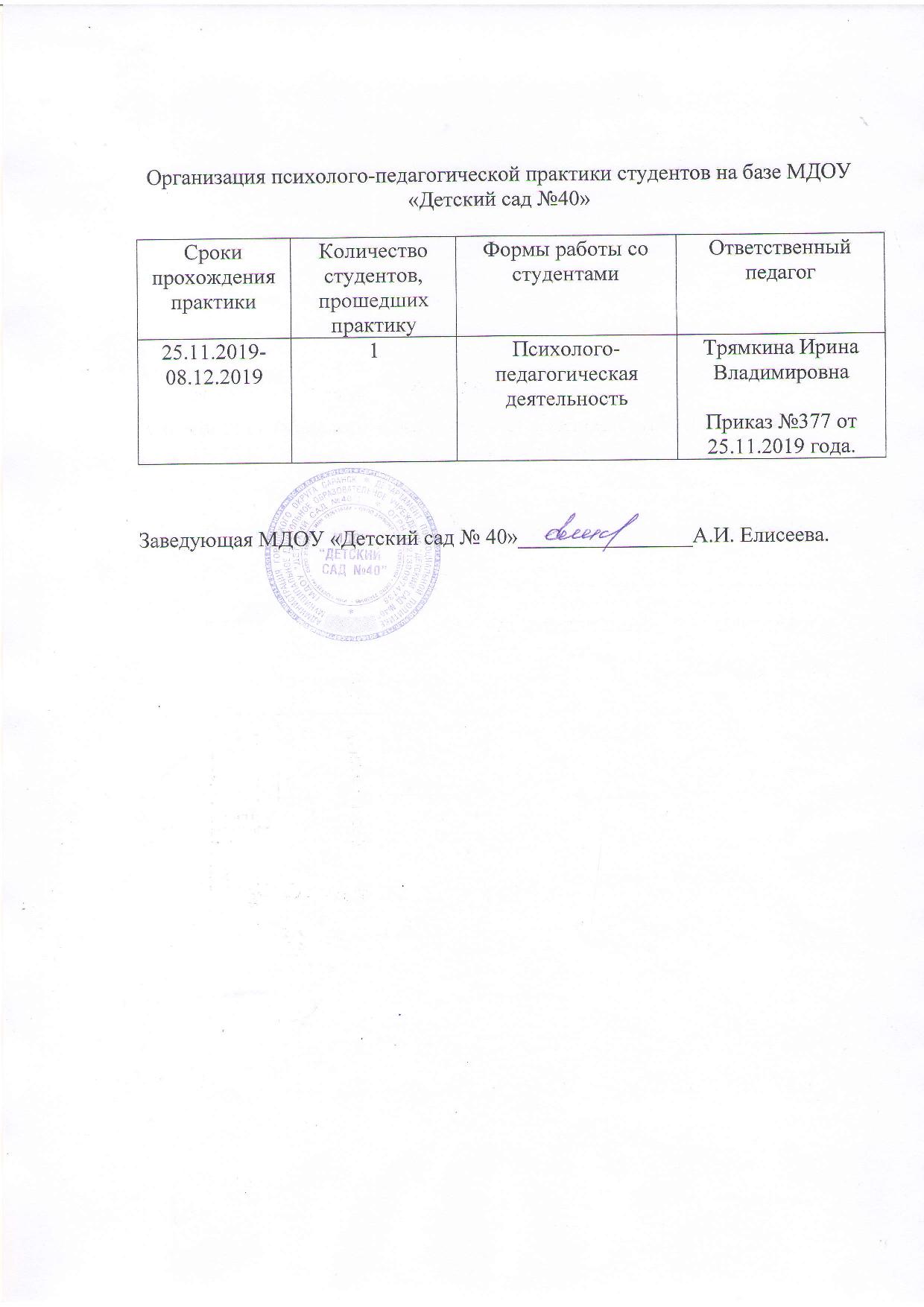 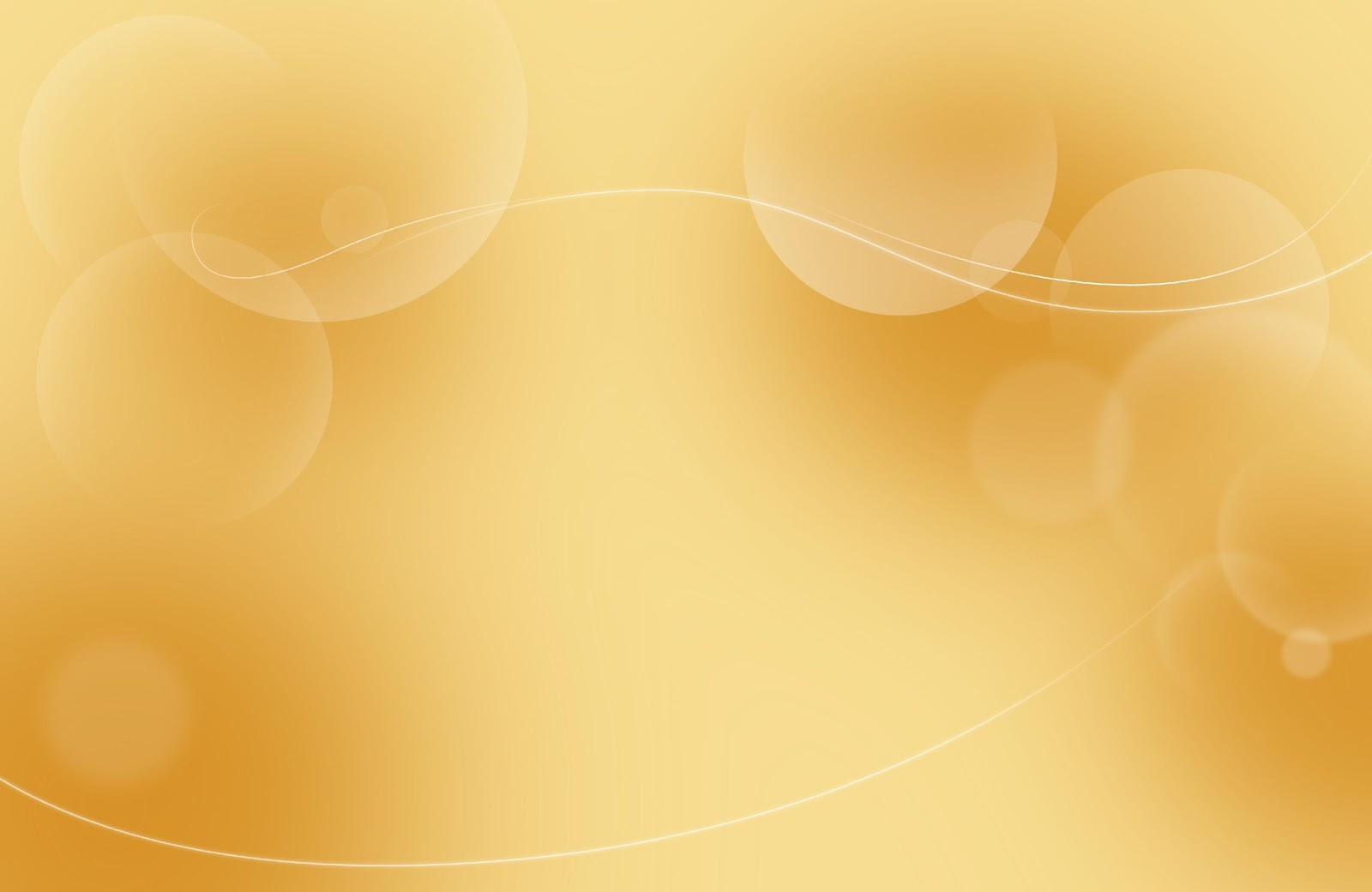 3. Наличие публикаций
+
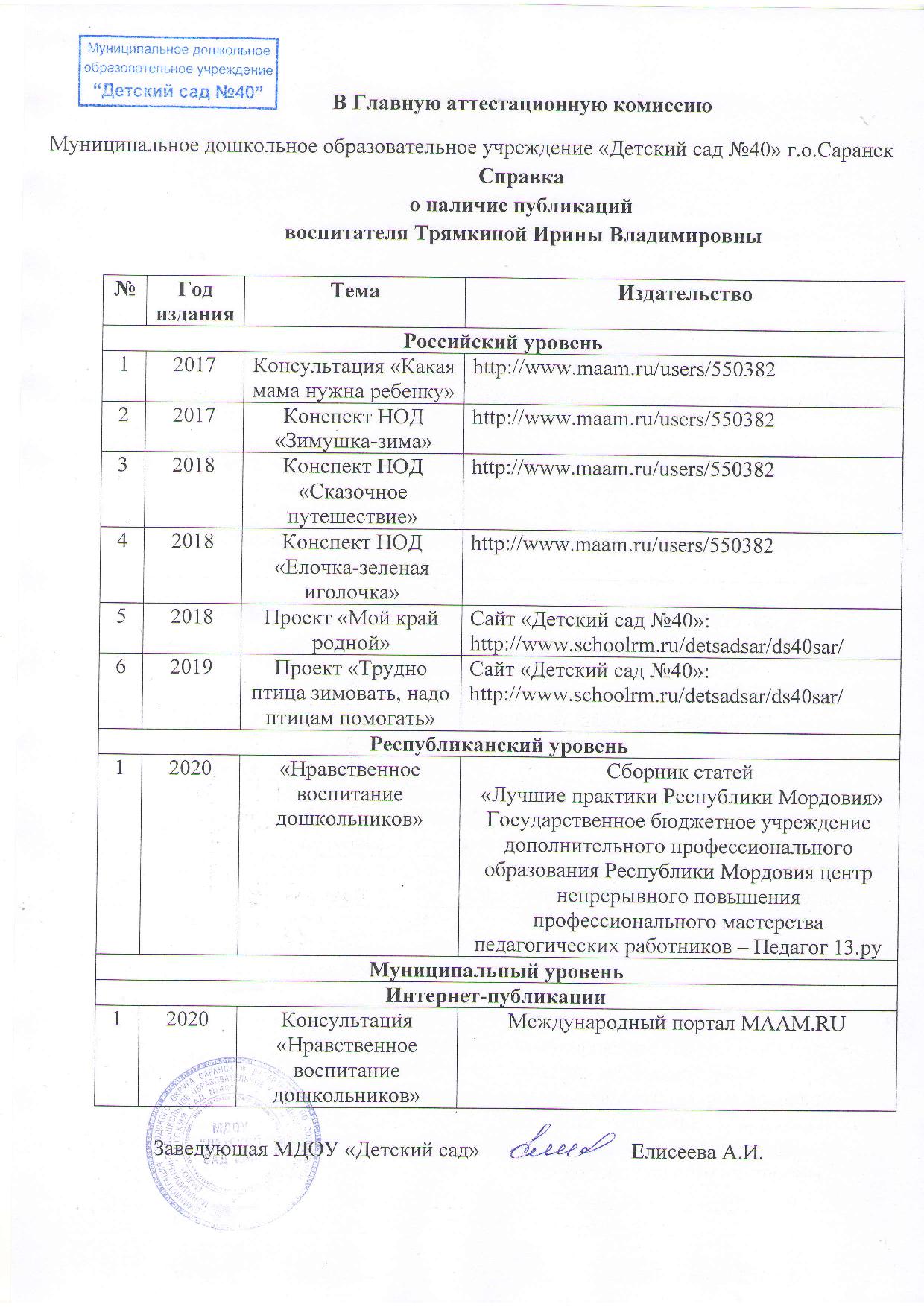 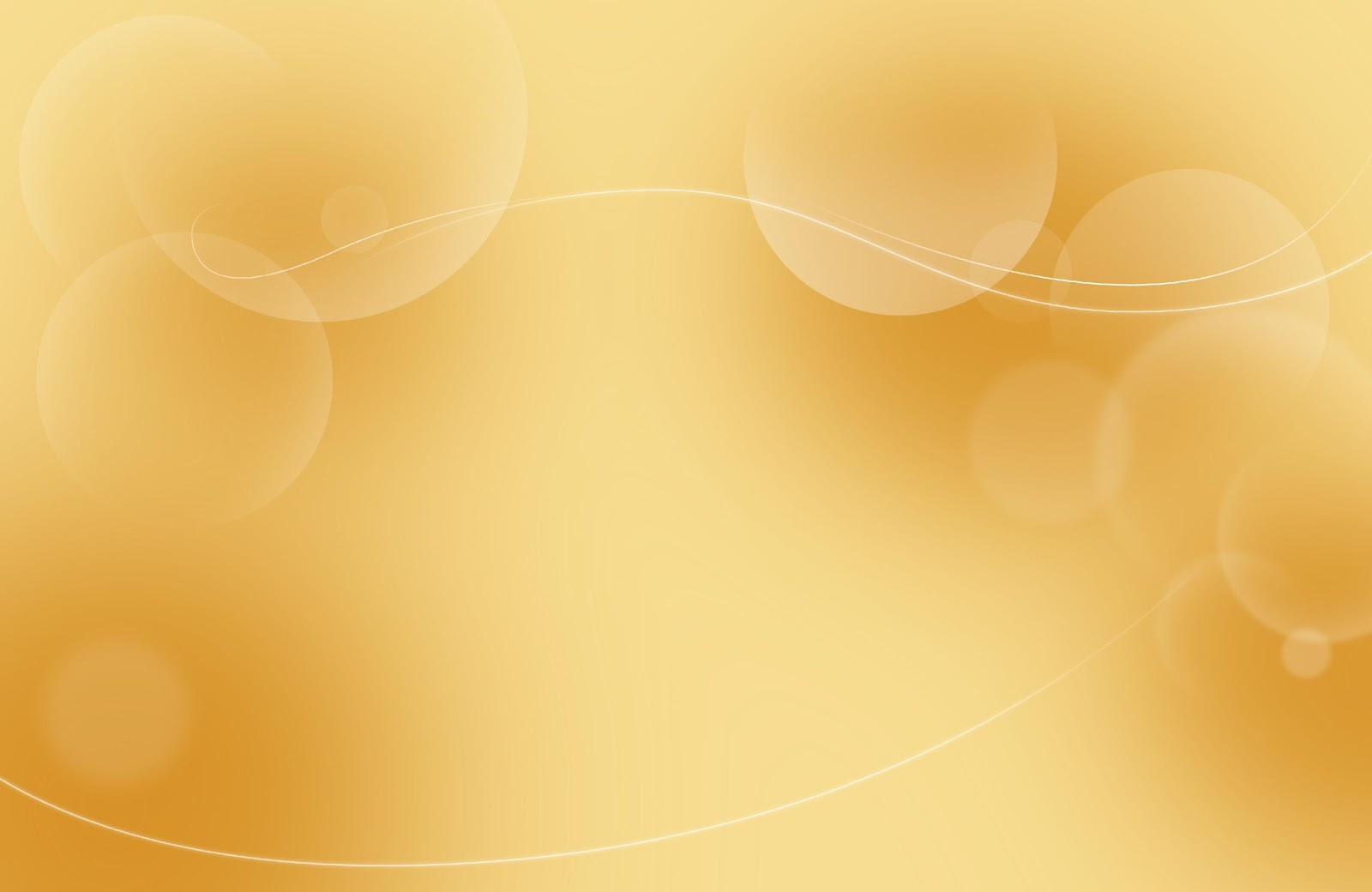 +
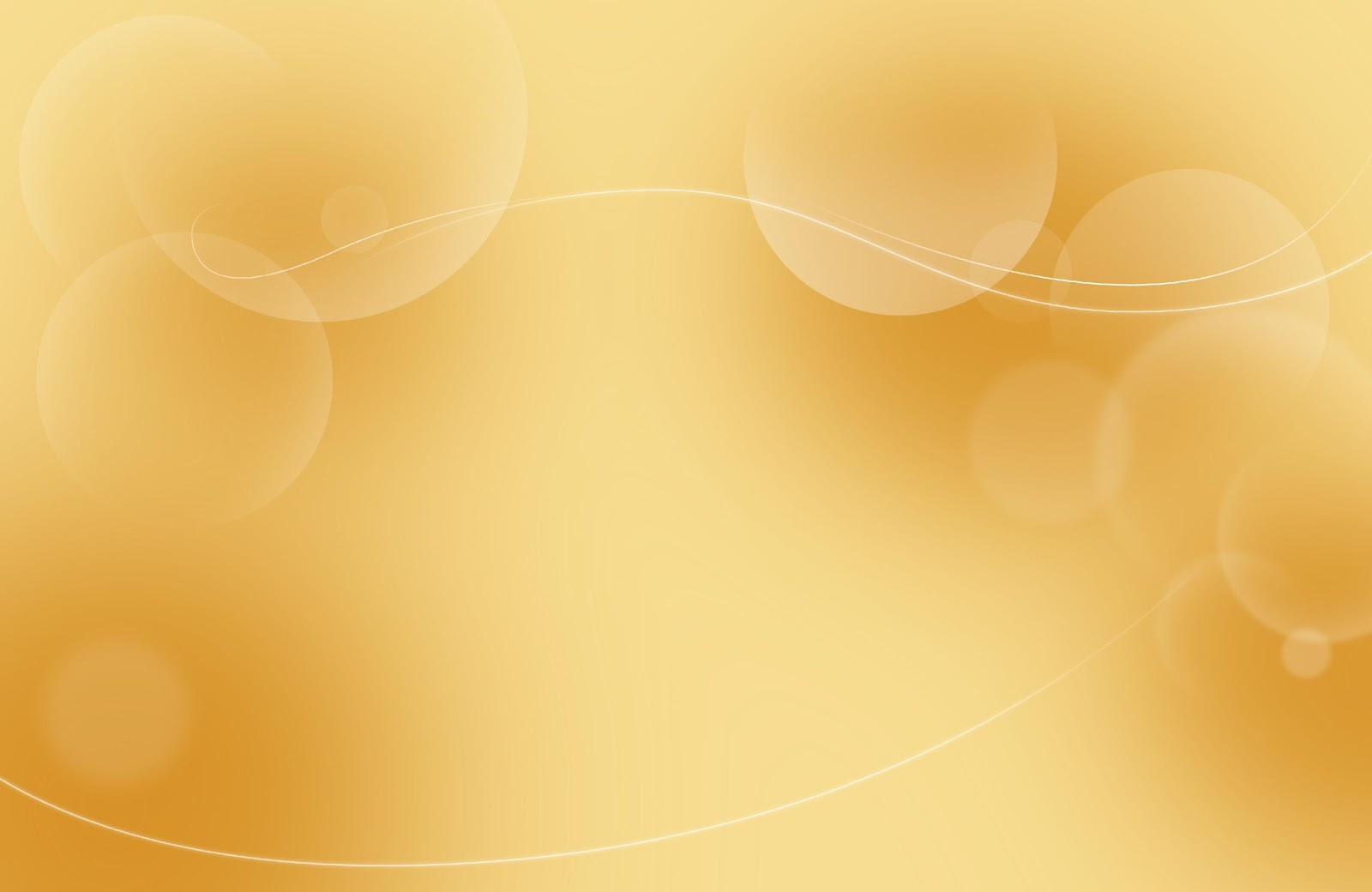 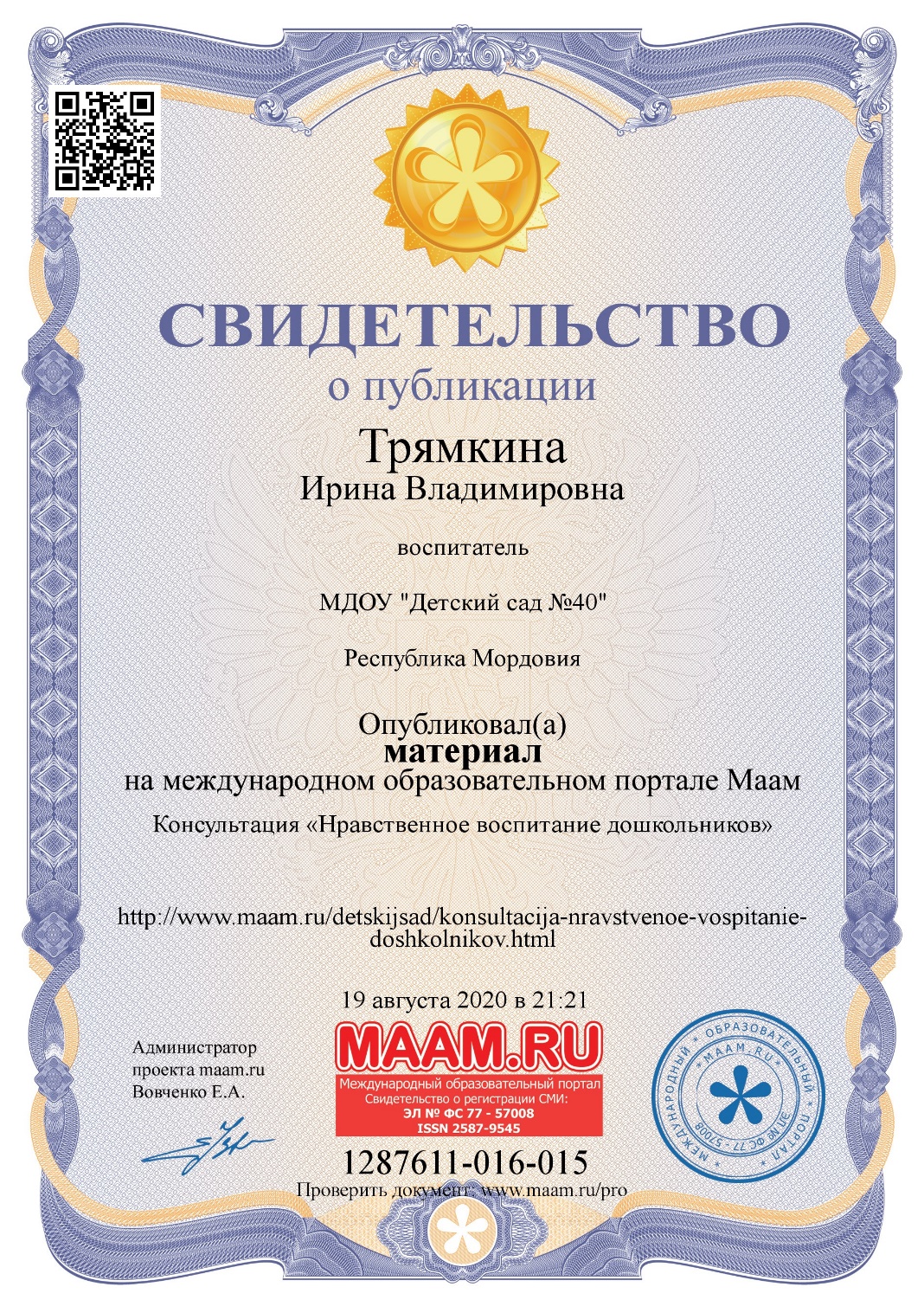 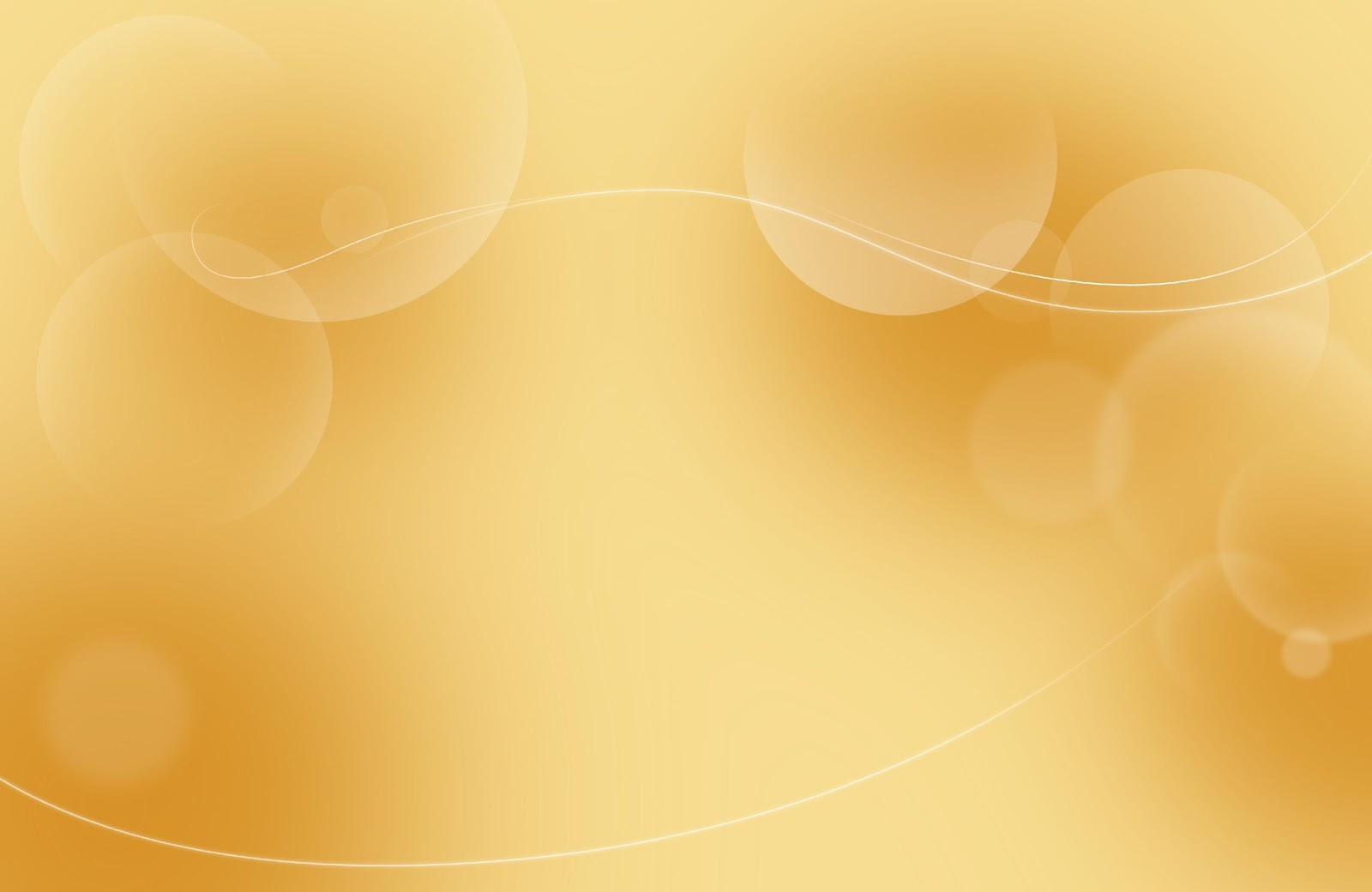 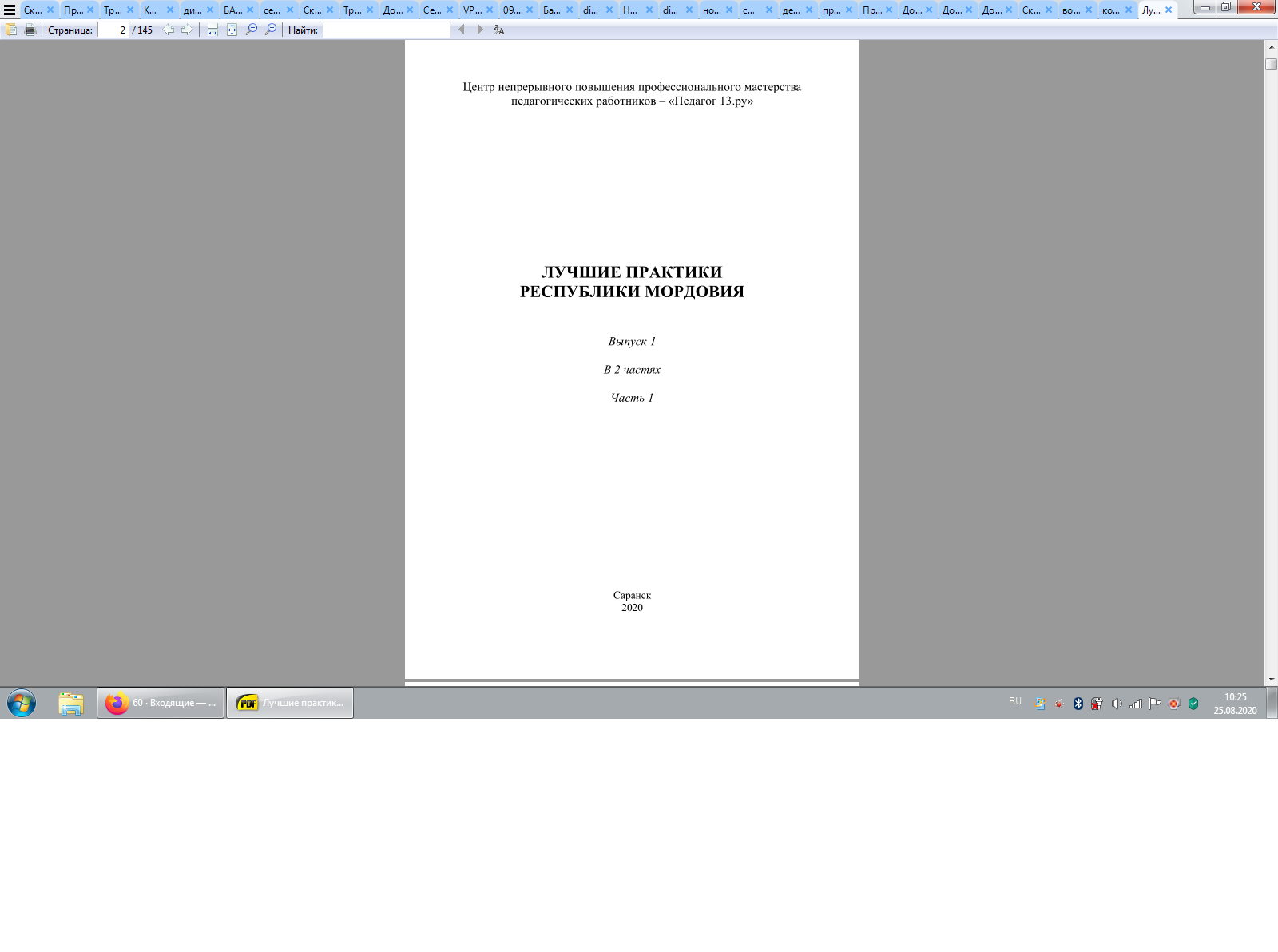 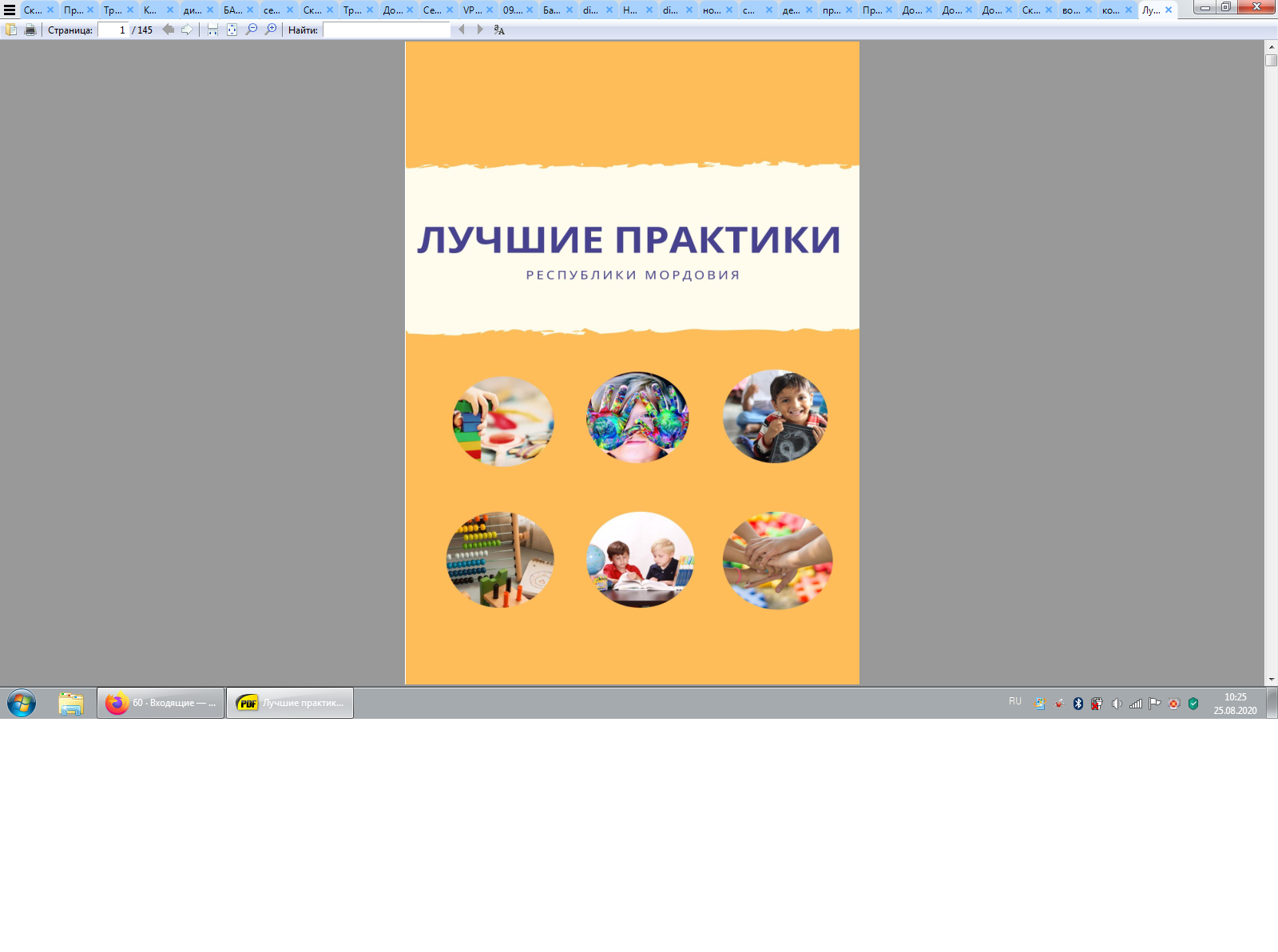 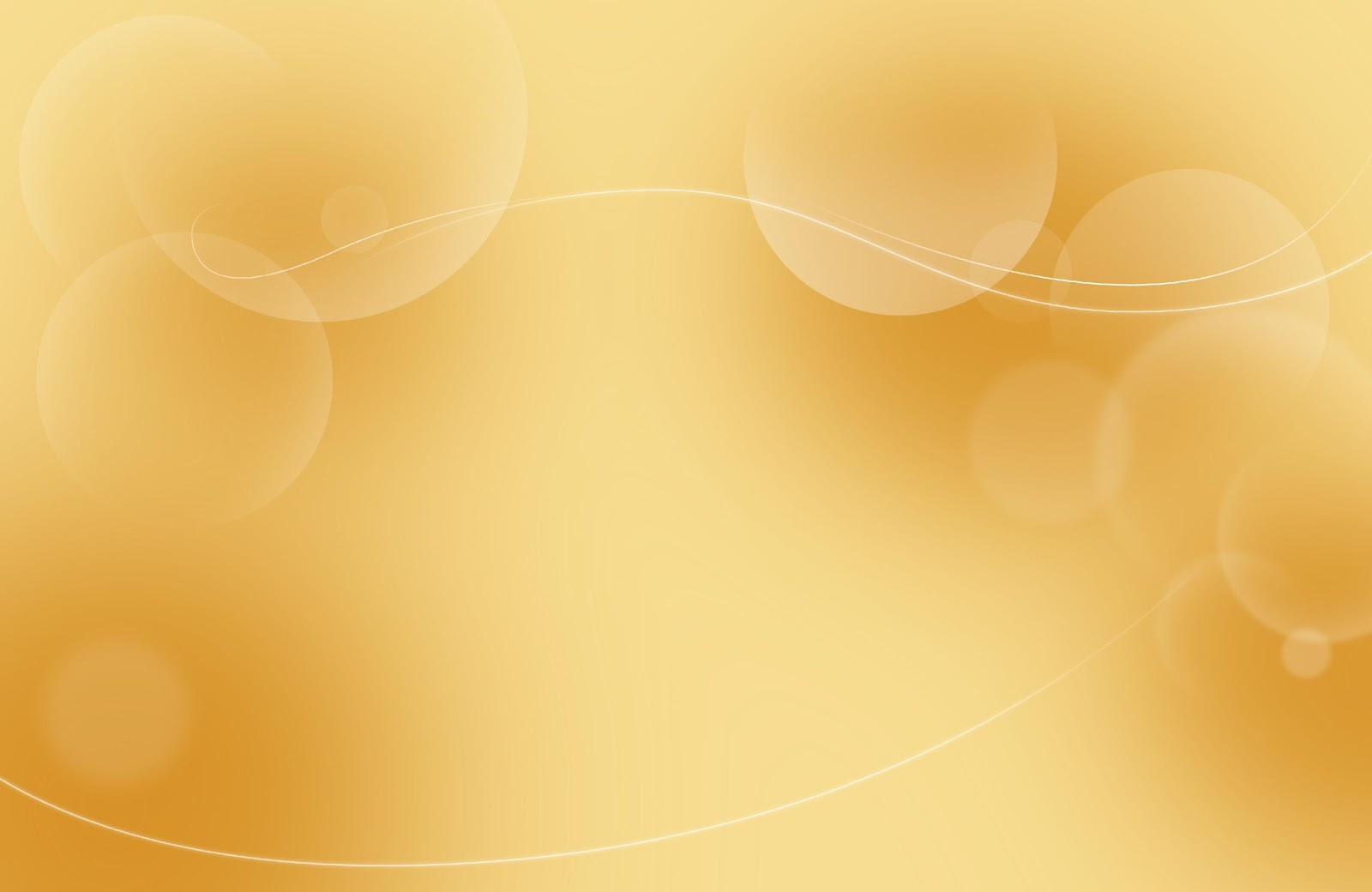 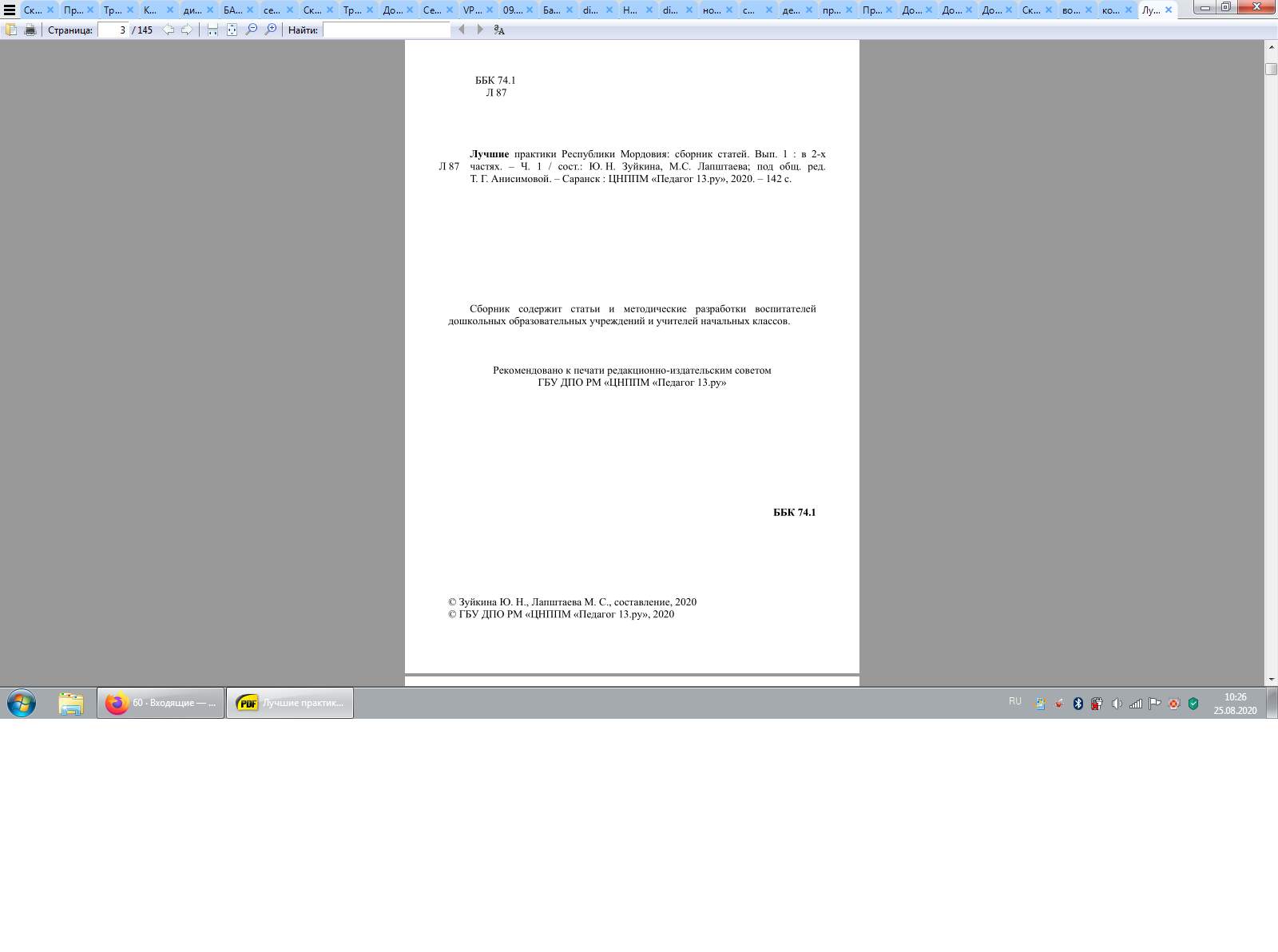 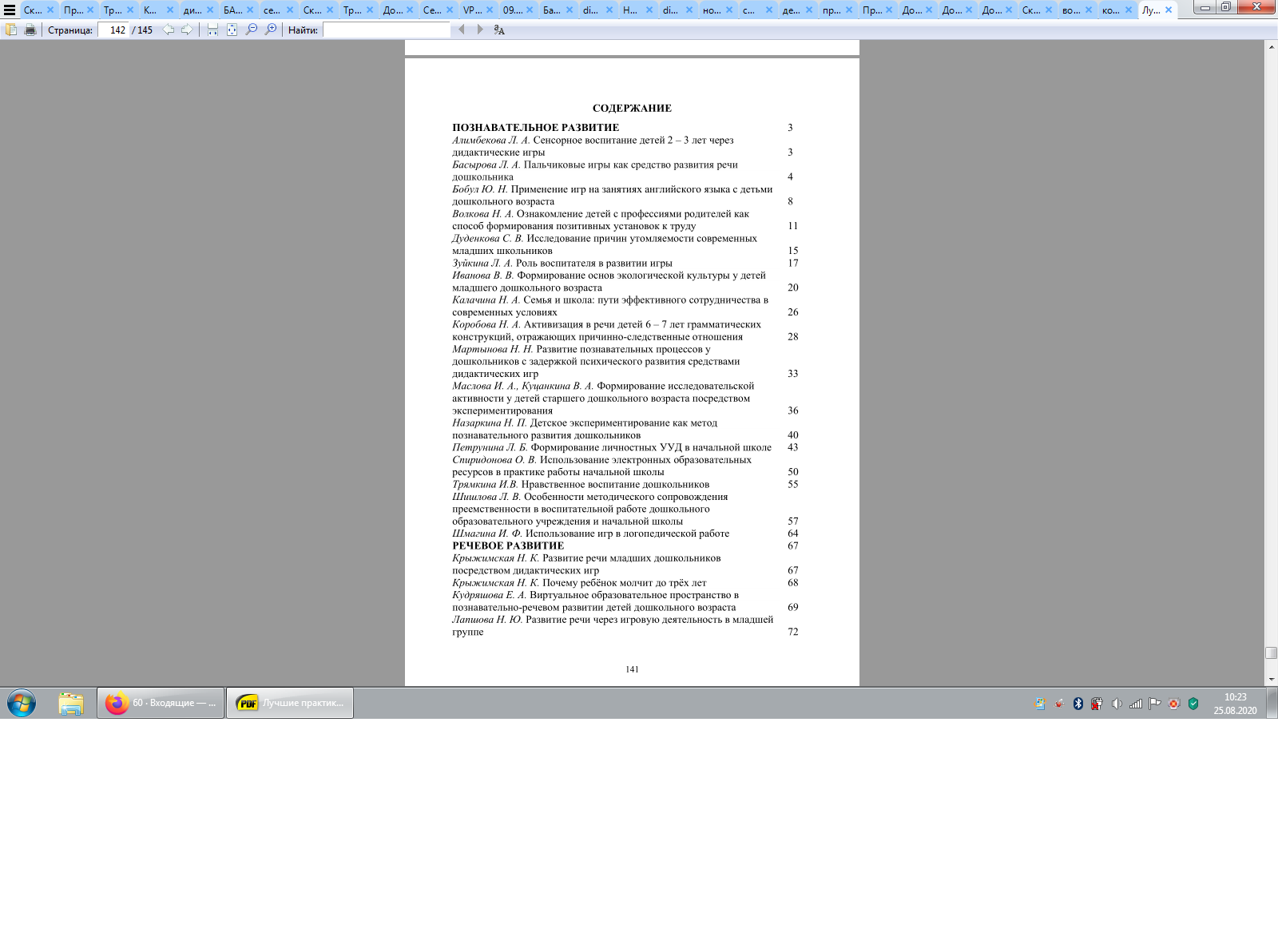 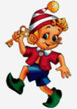 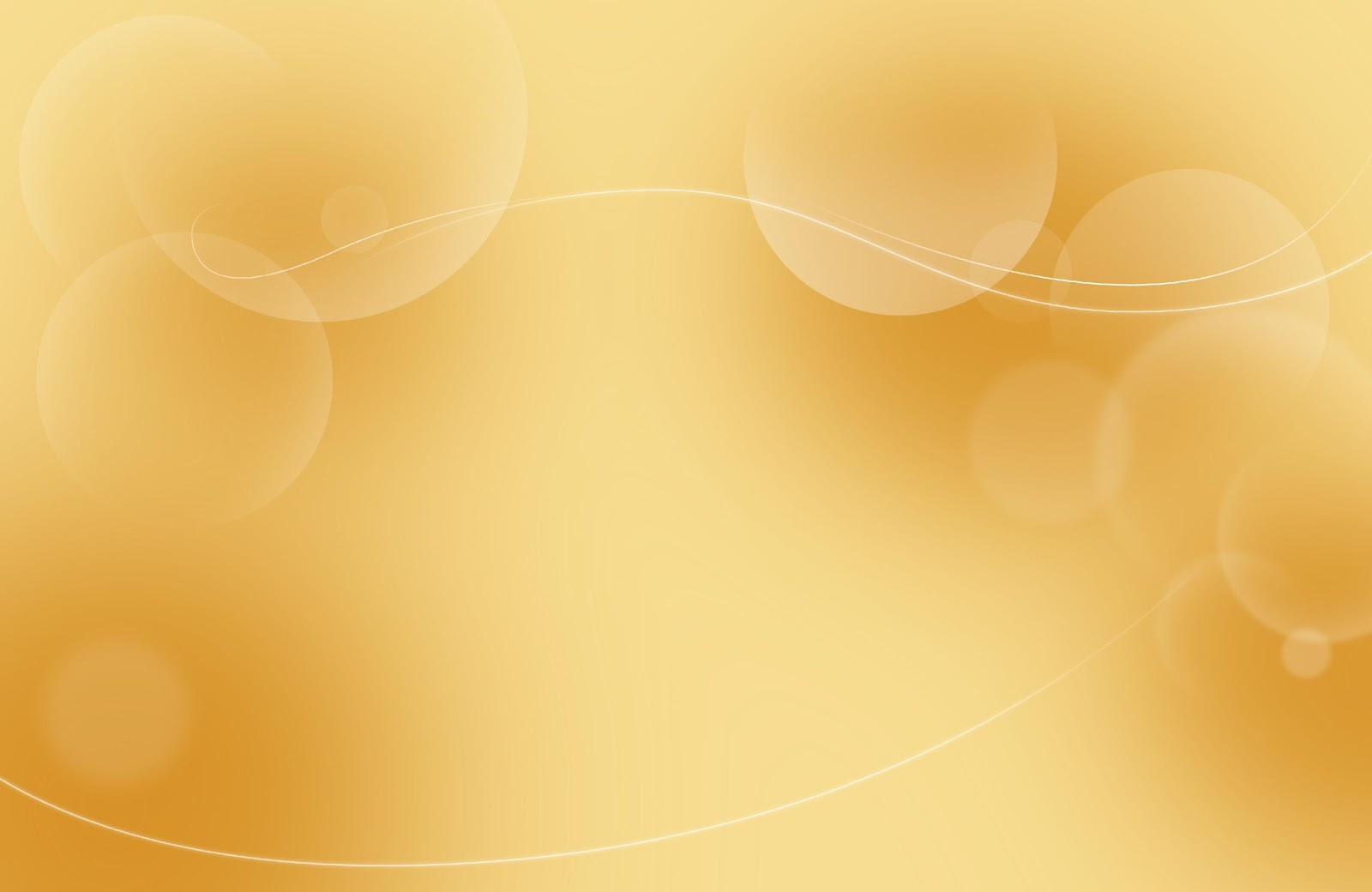 4. Результаты участия воспитанников в:
Конкурсах; Выставках; Турнирах; Соревнованиях;
акциях; Фестивалях.
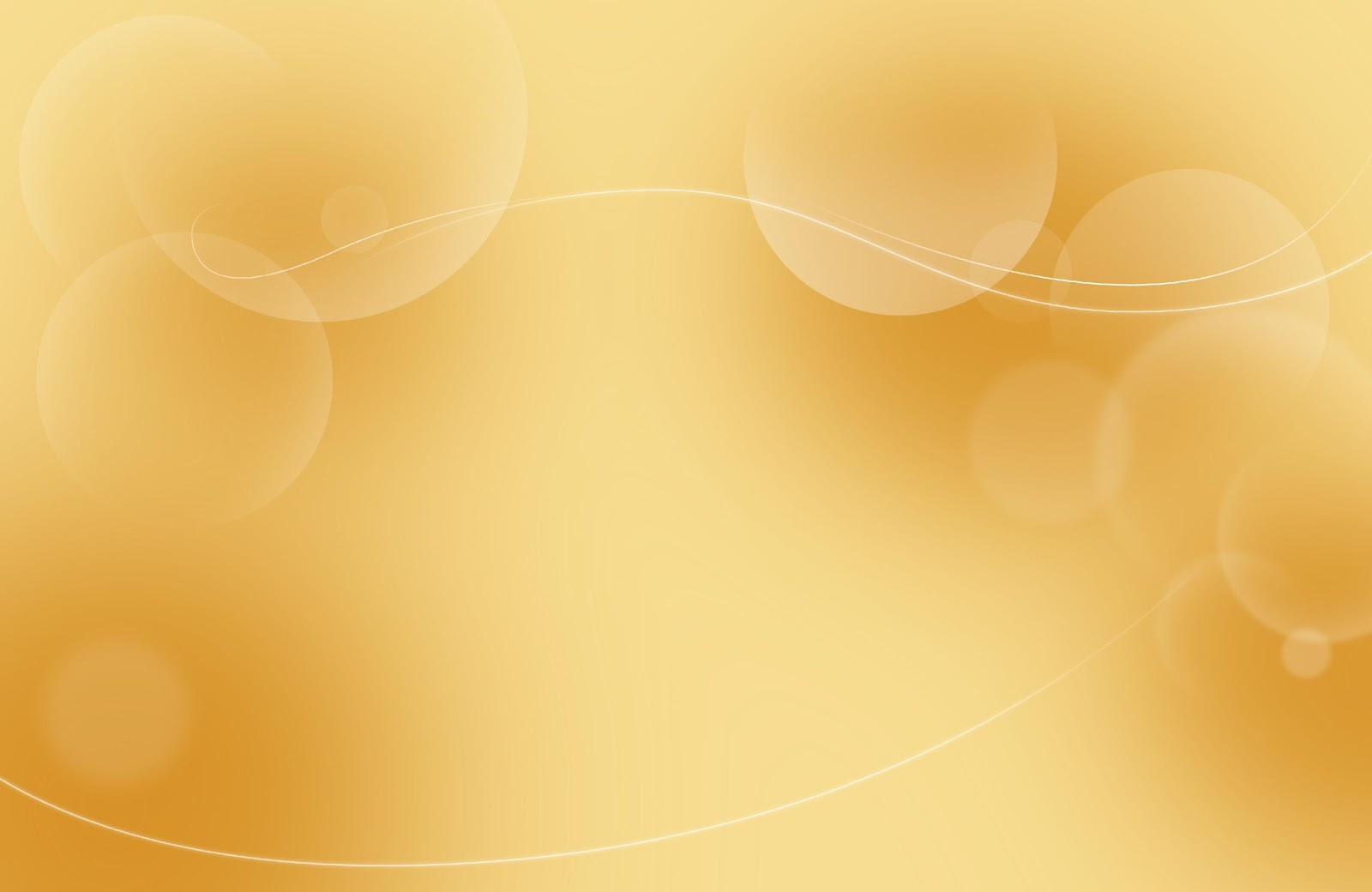 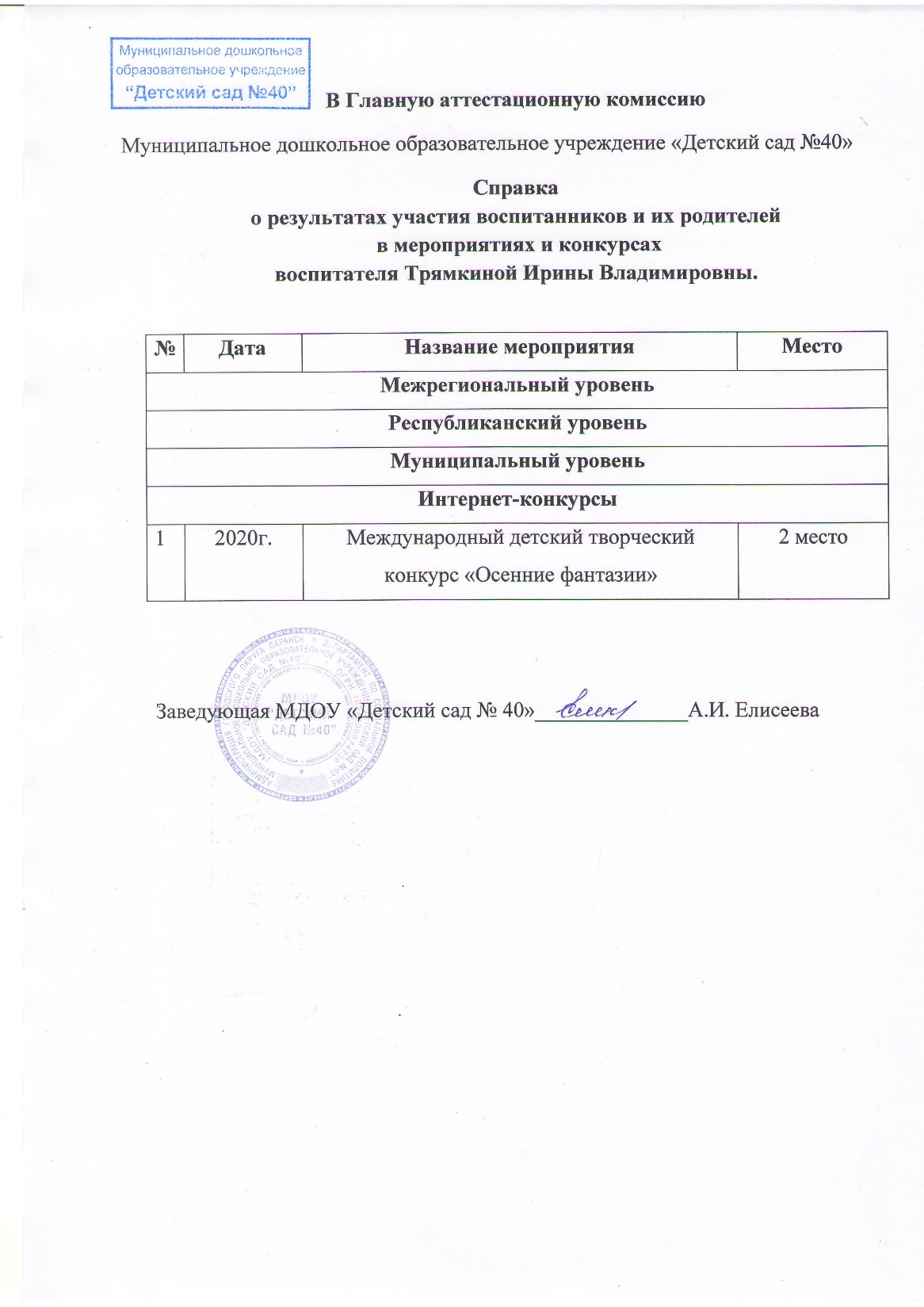 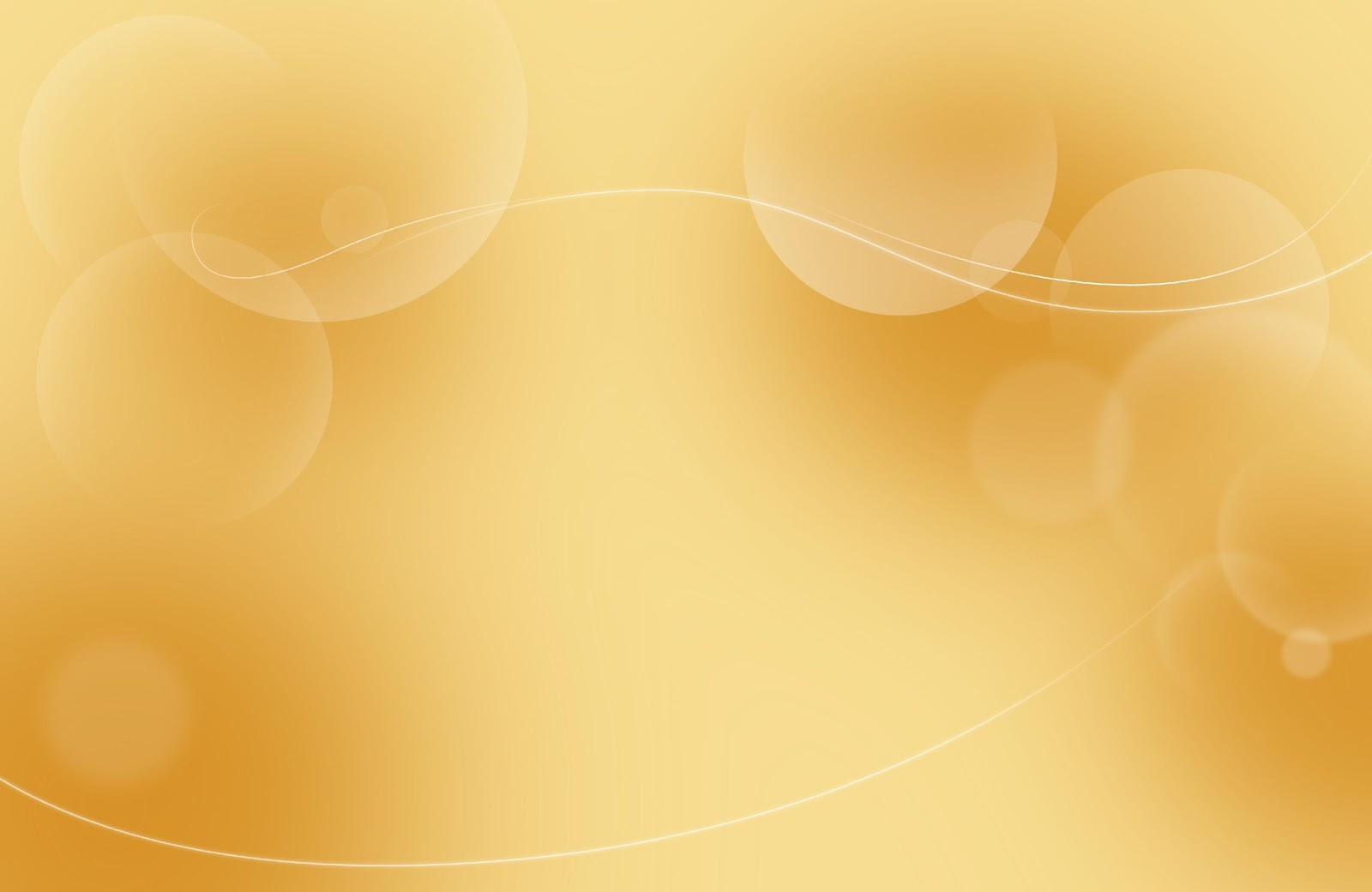 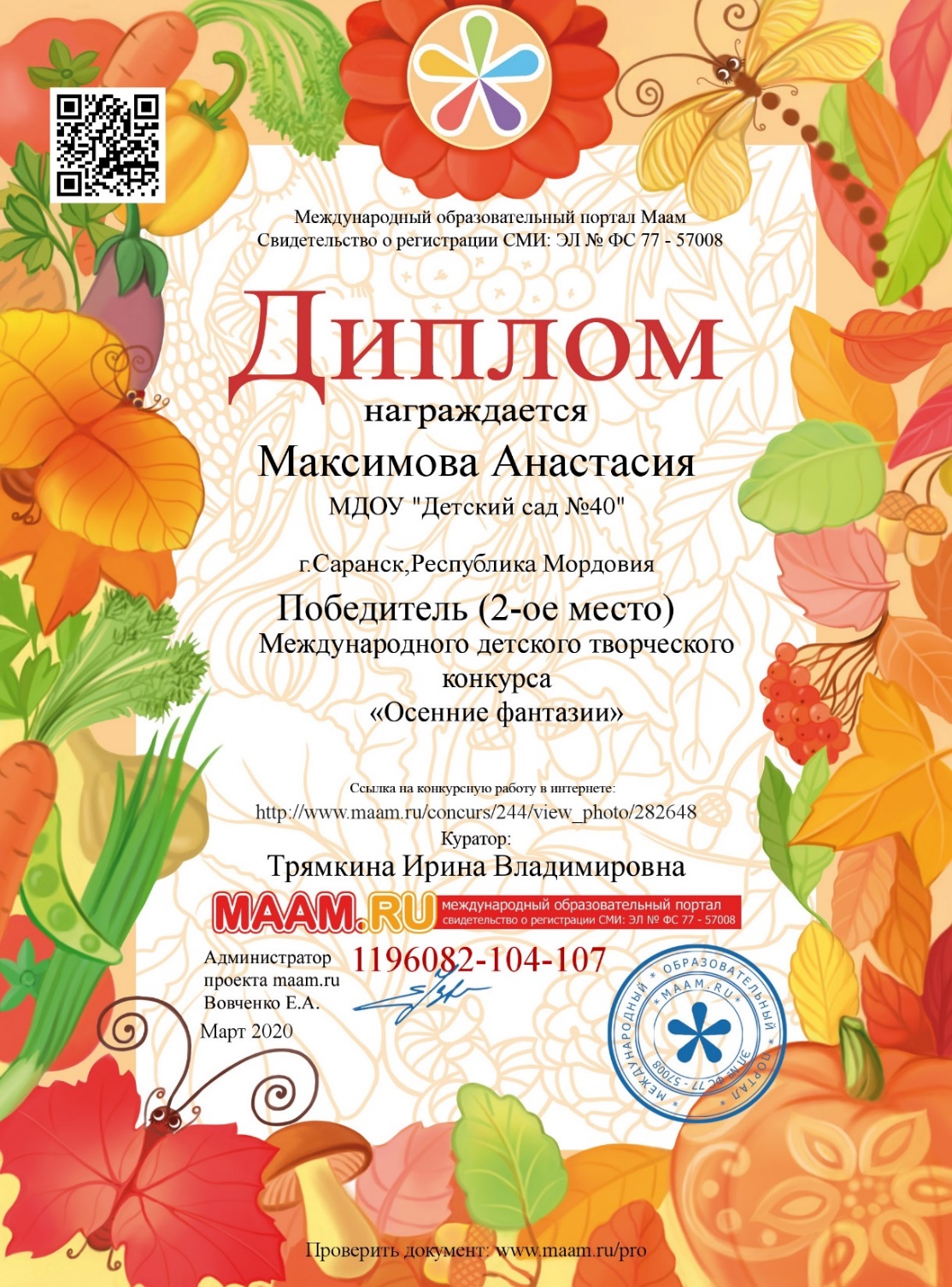 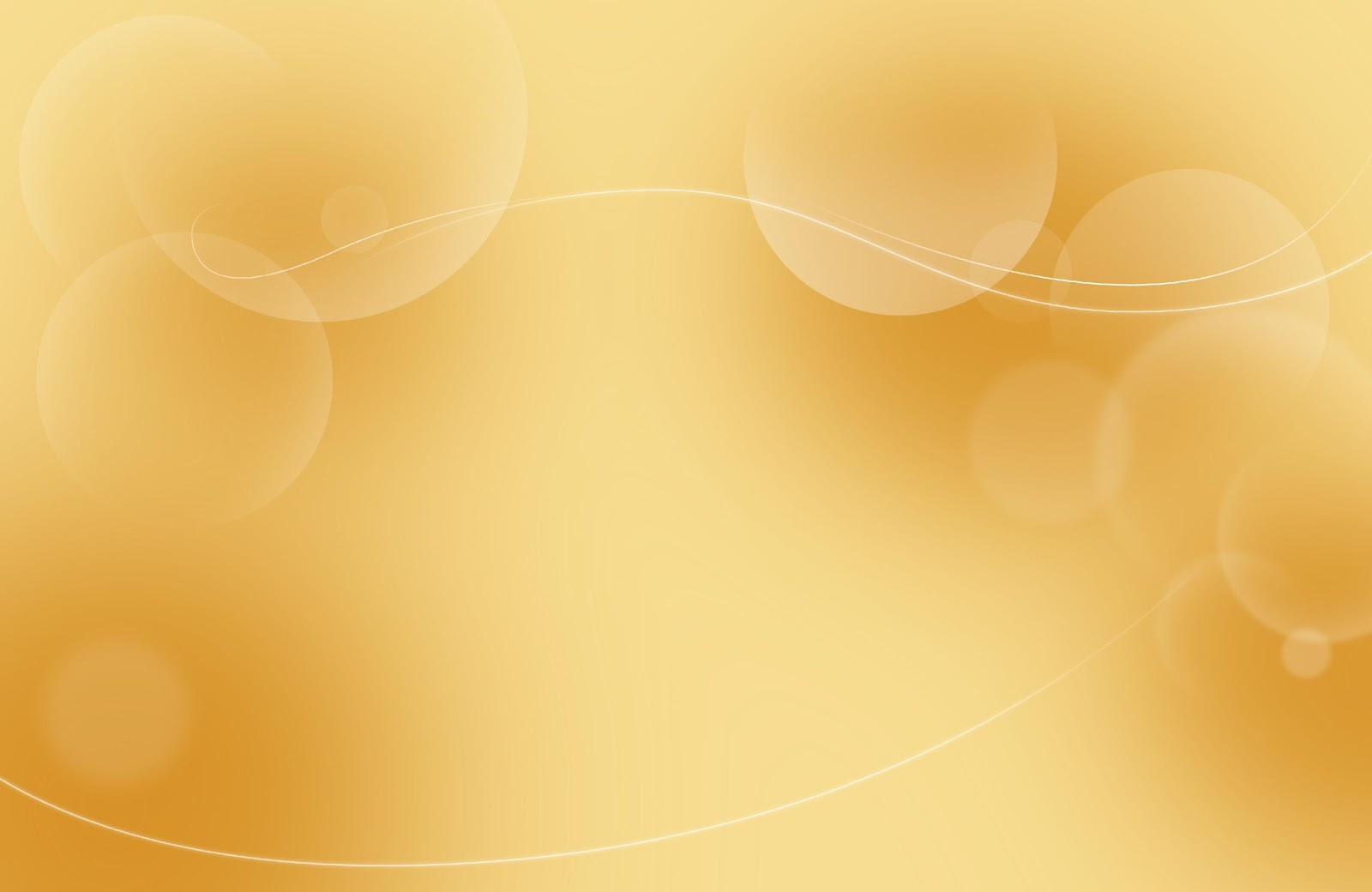 5. Наличие 
авторских программ, 
методических  пособий.
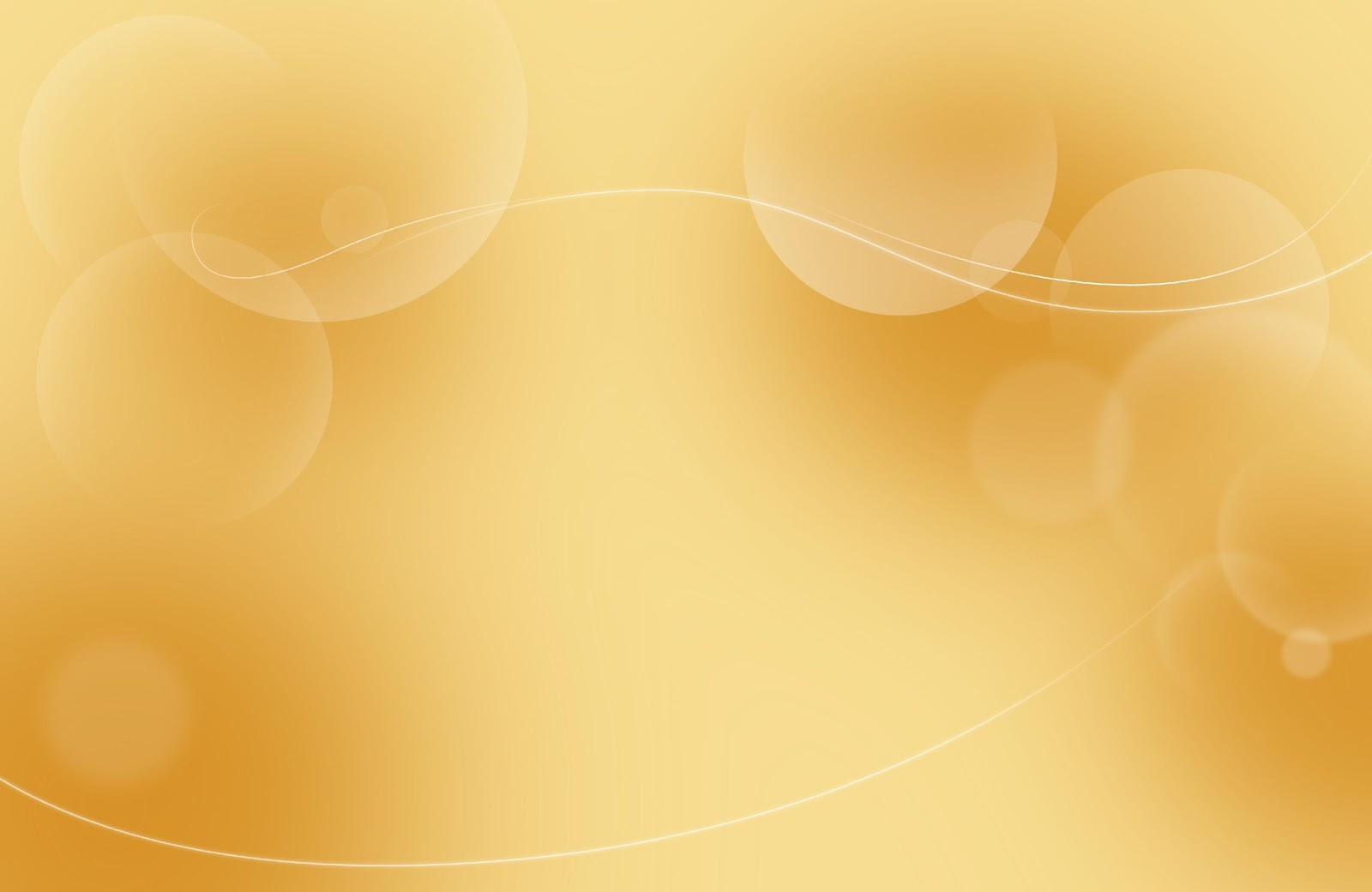 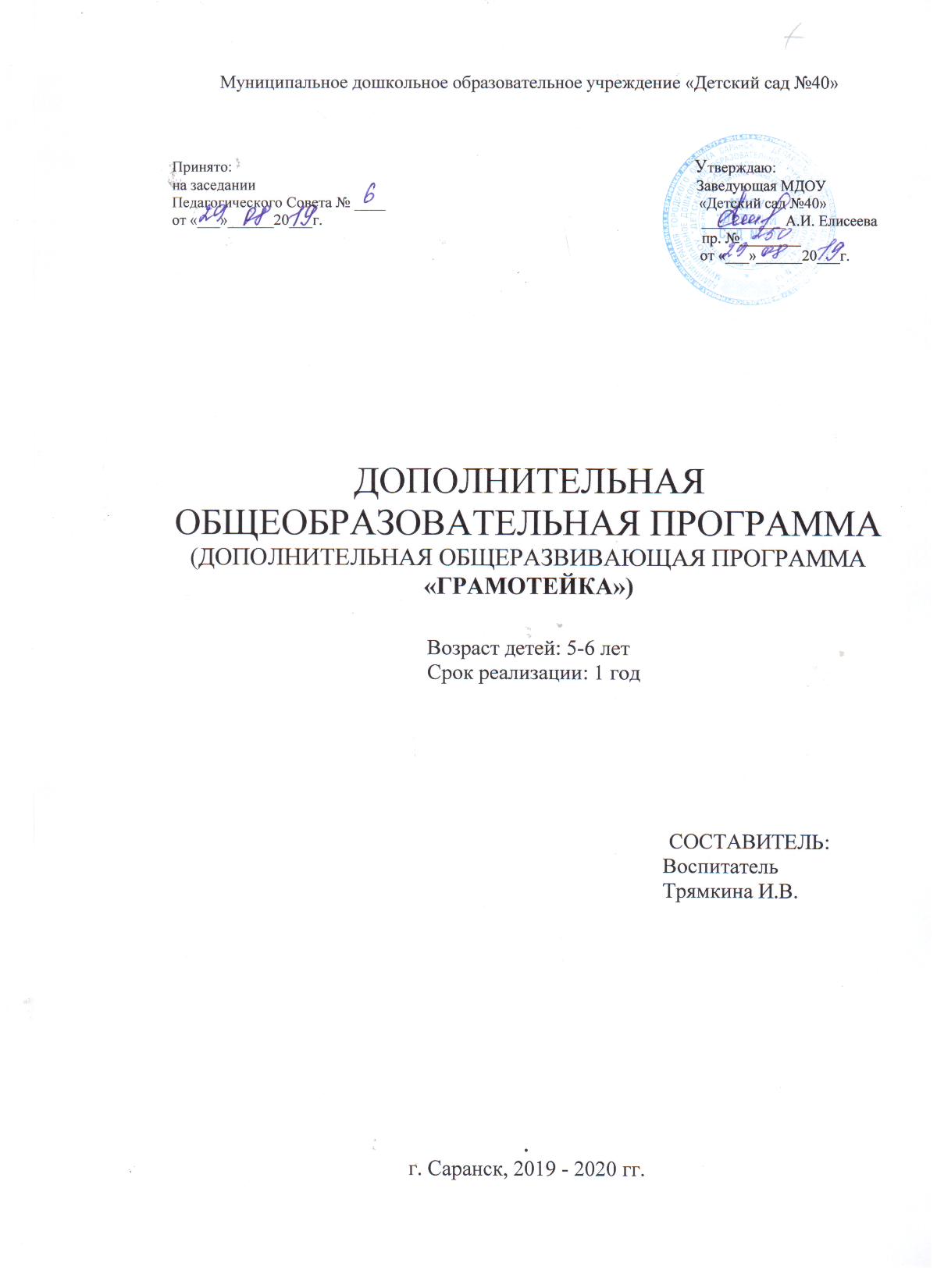 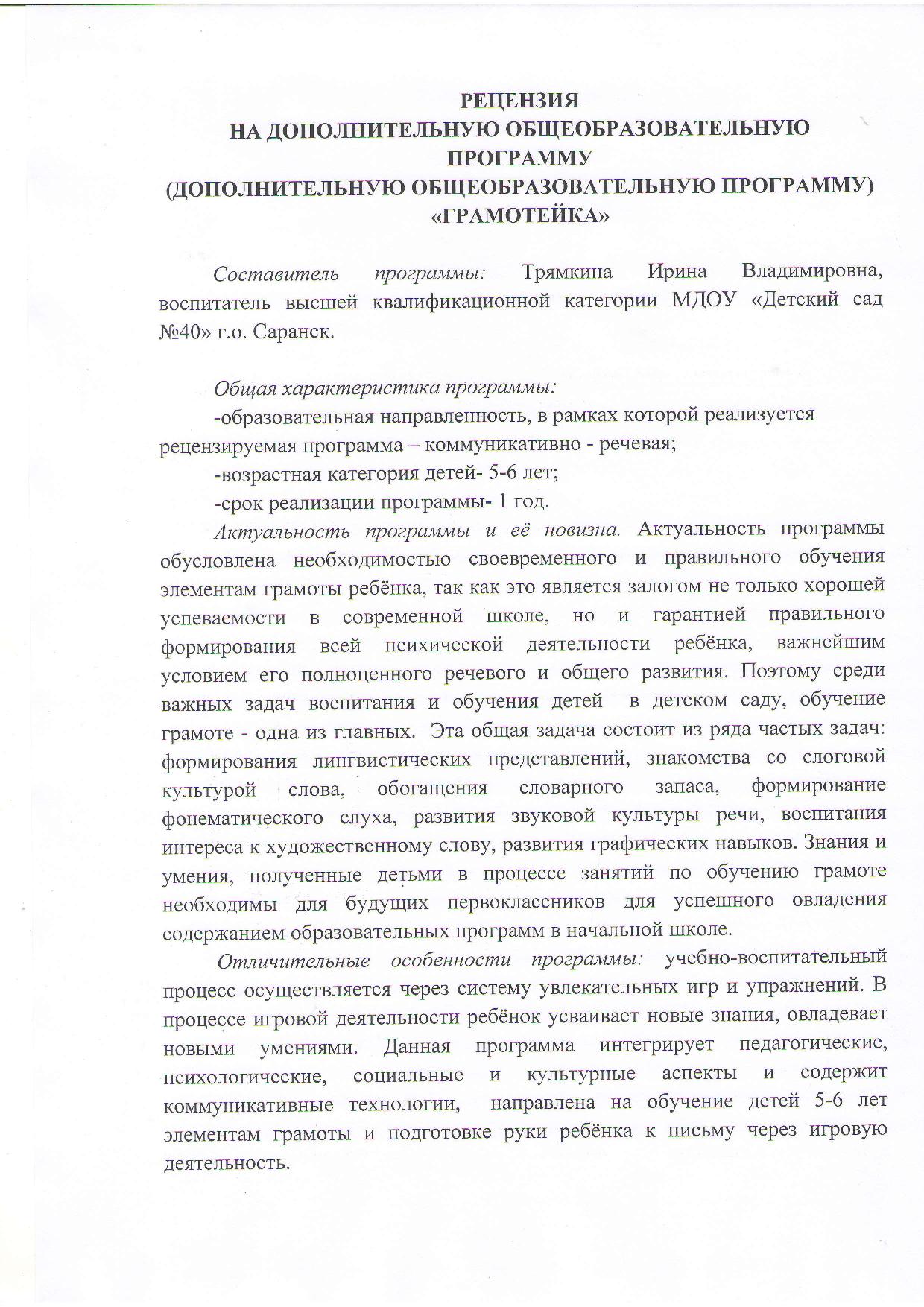 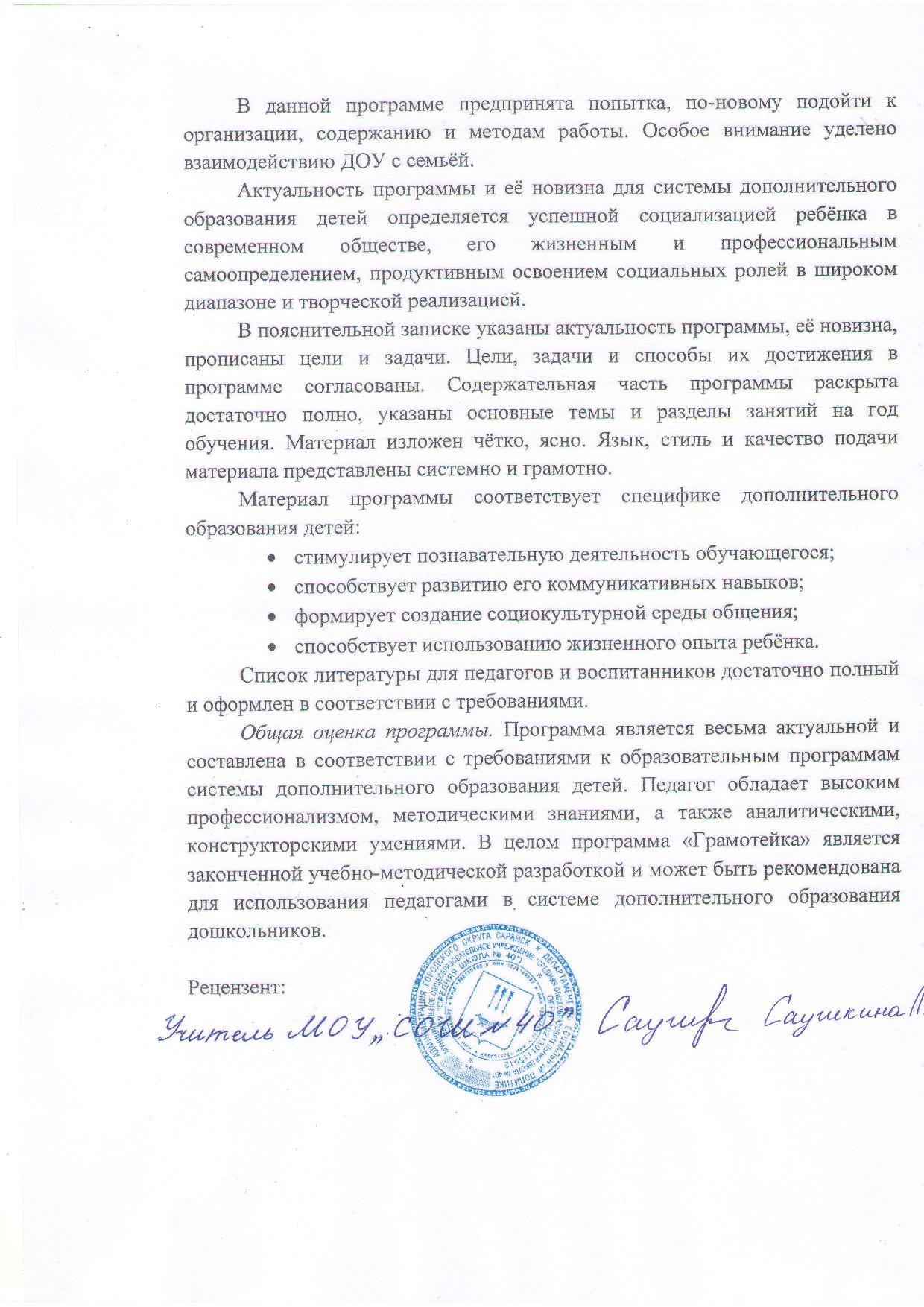 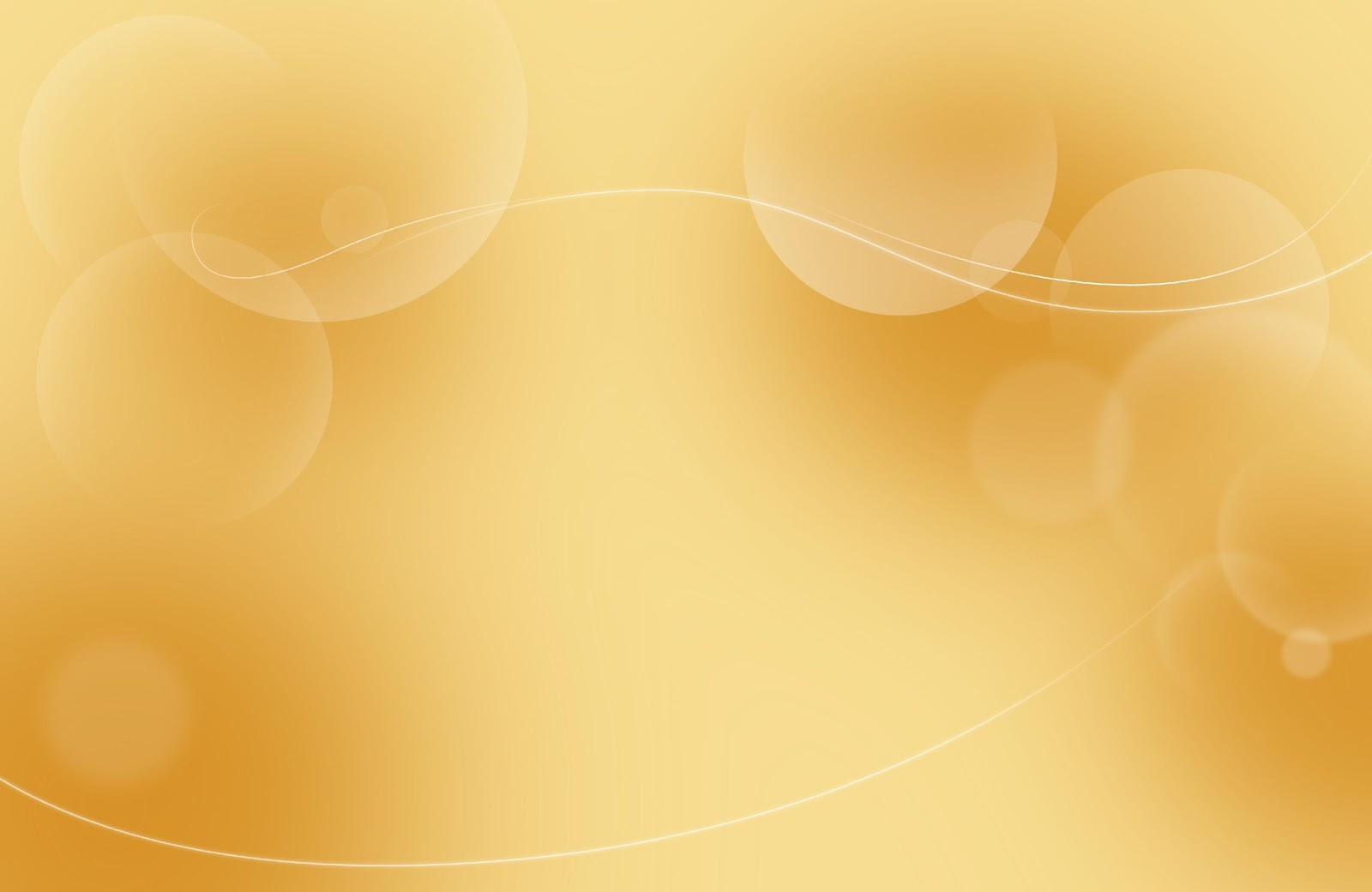 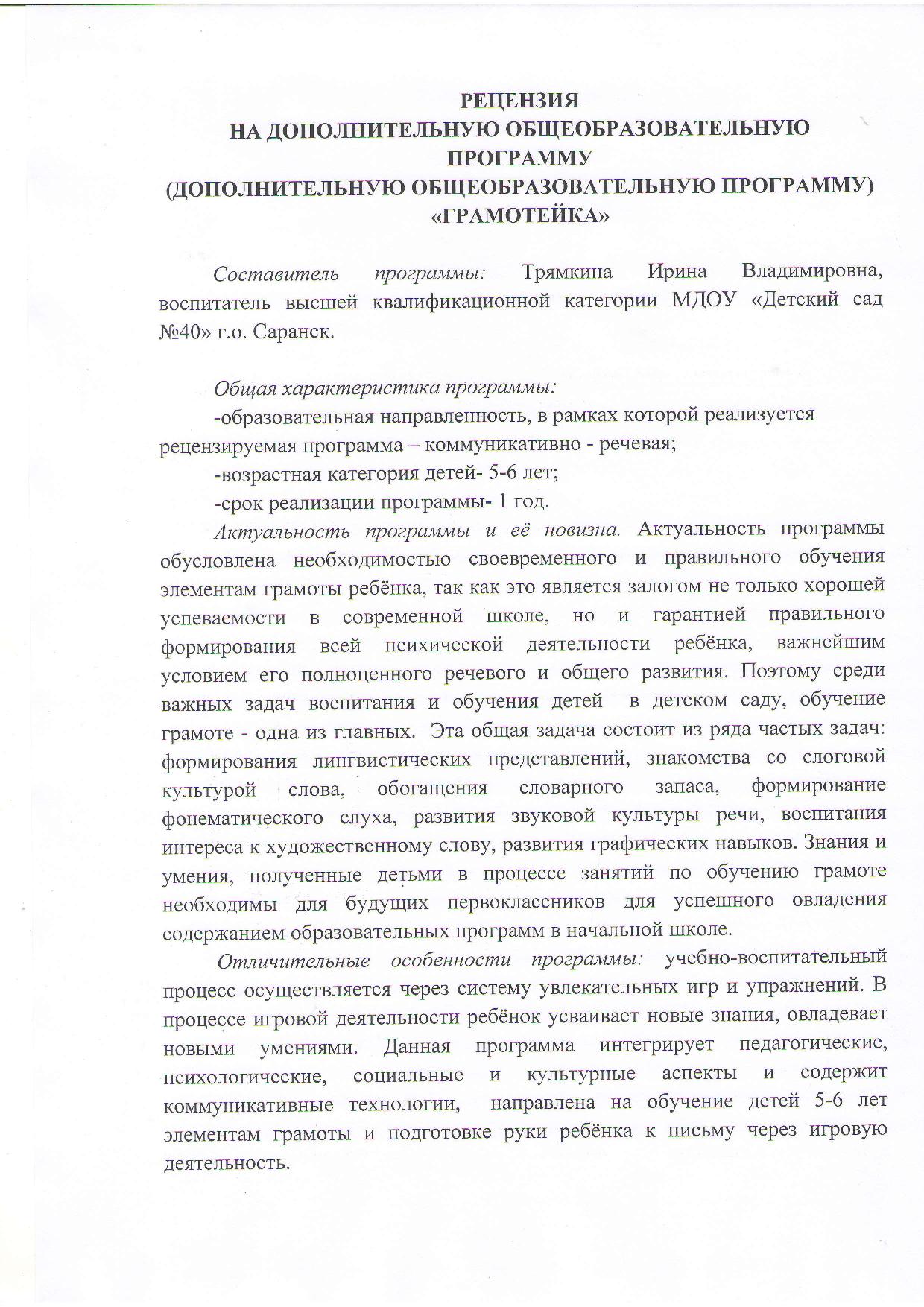 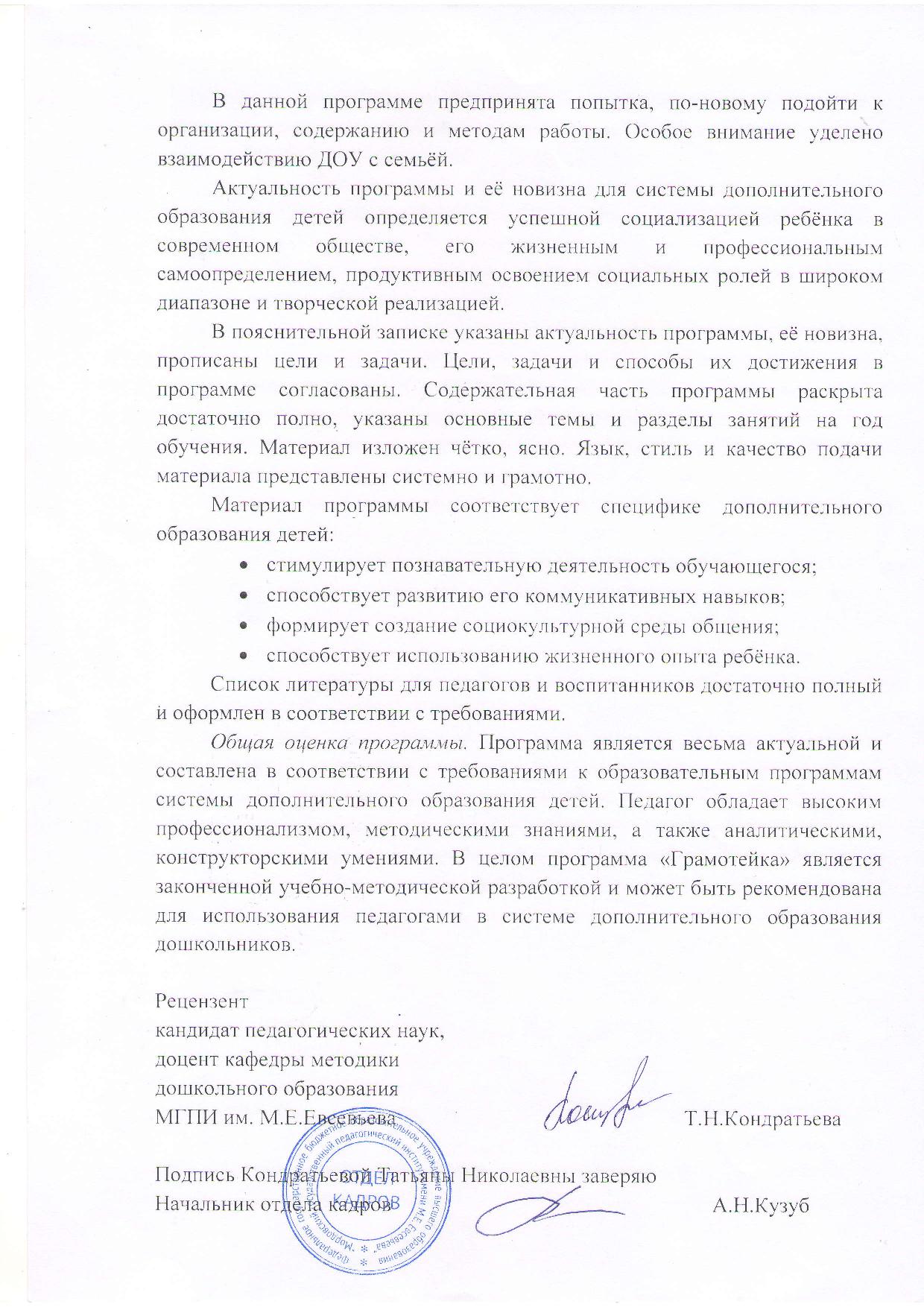 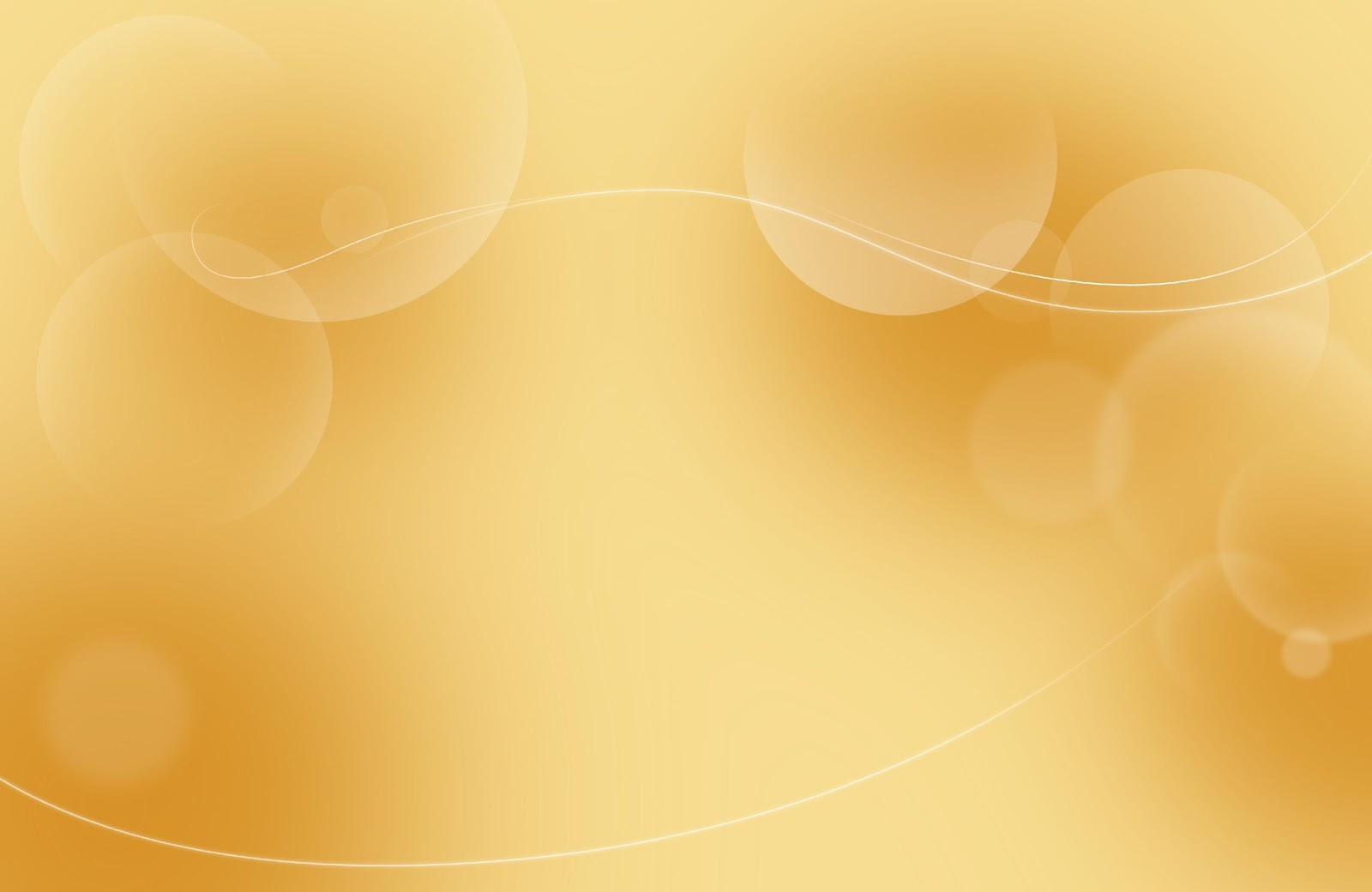 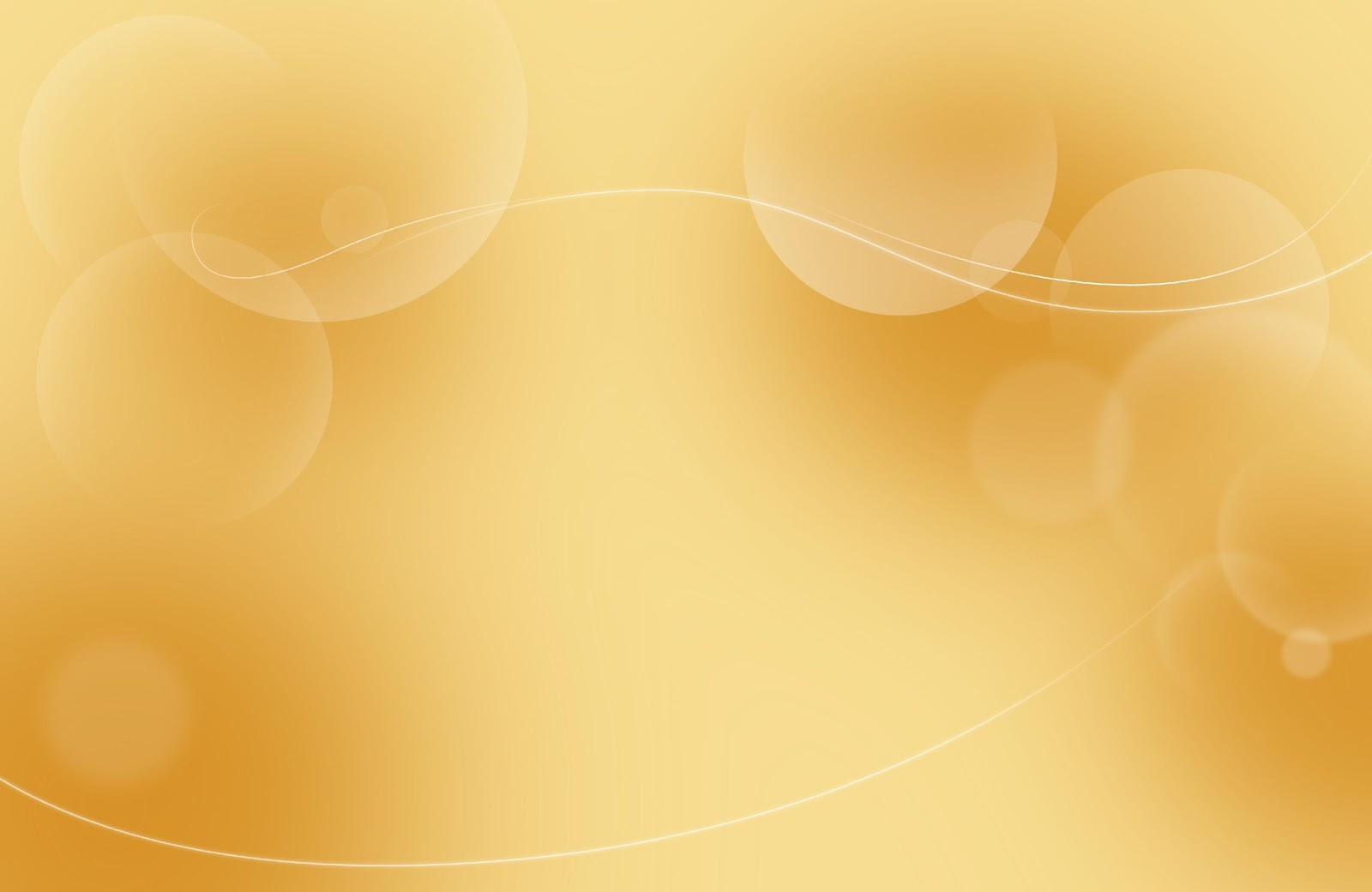 6. Выступления на заседаниях 
методических советов,
 научно-практических конференциях, 
Педагогических чтениях, 
семинарах, секциях, 
Форумах, радиопередачах (очно)
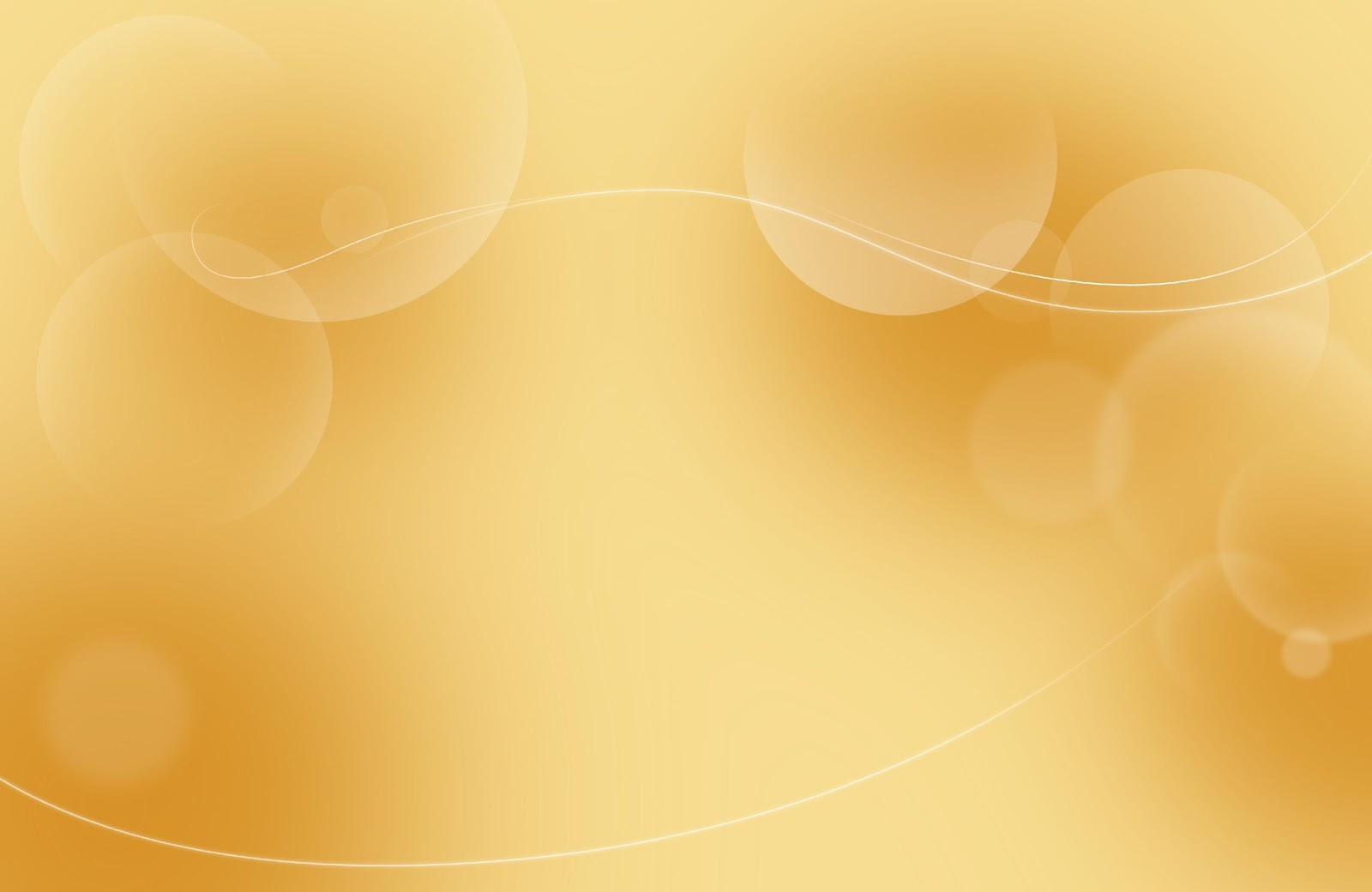 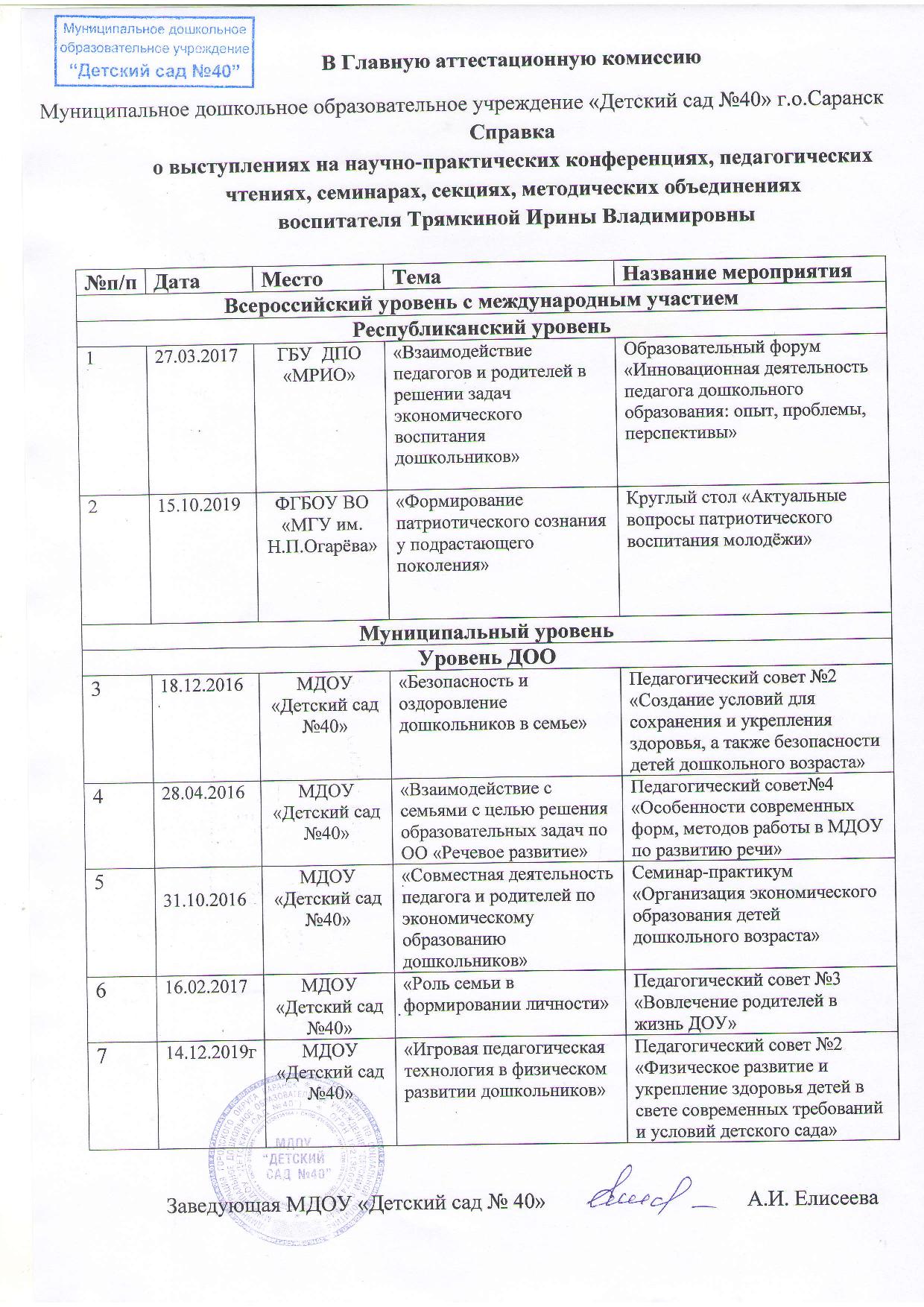 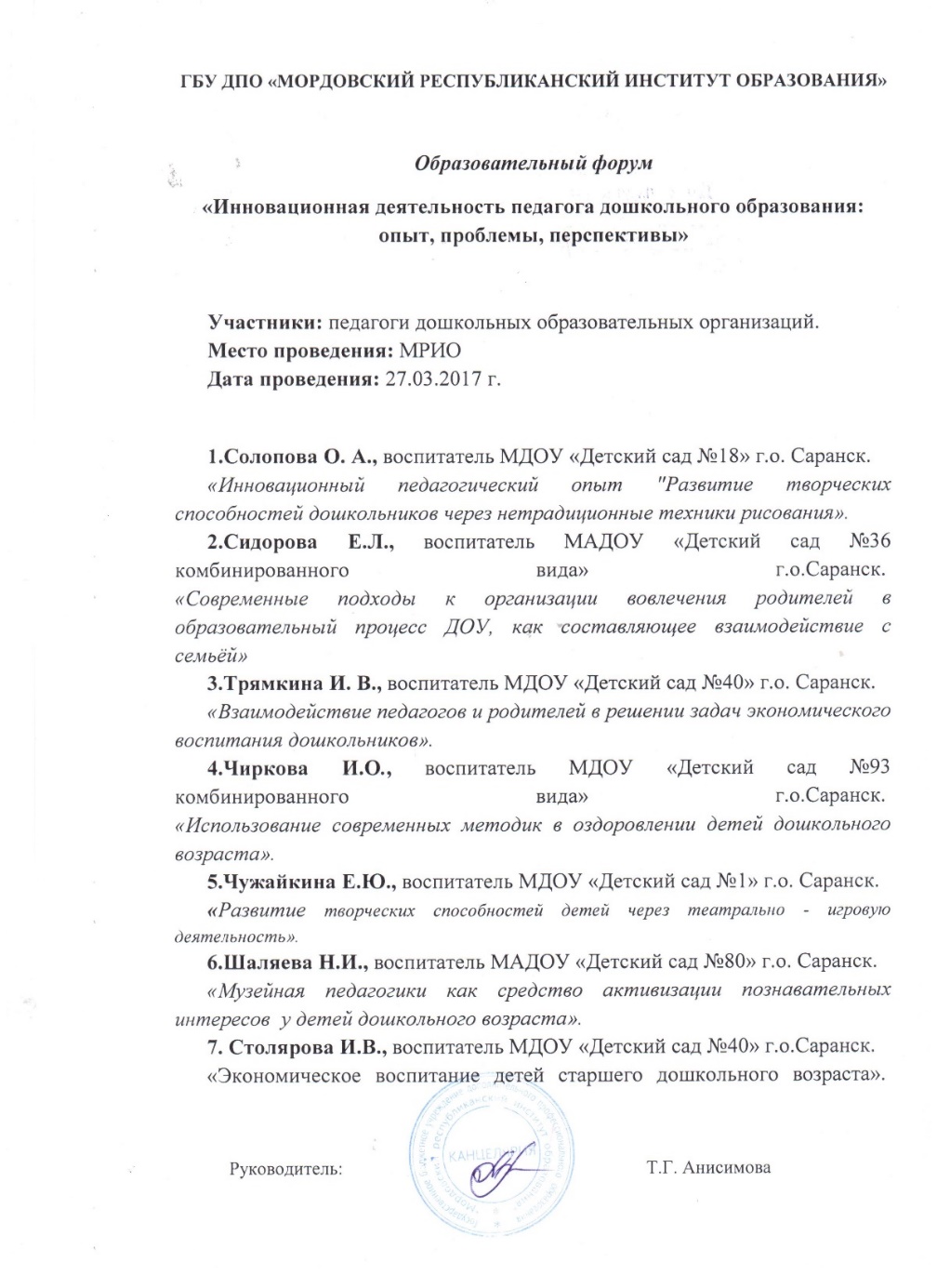 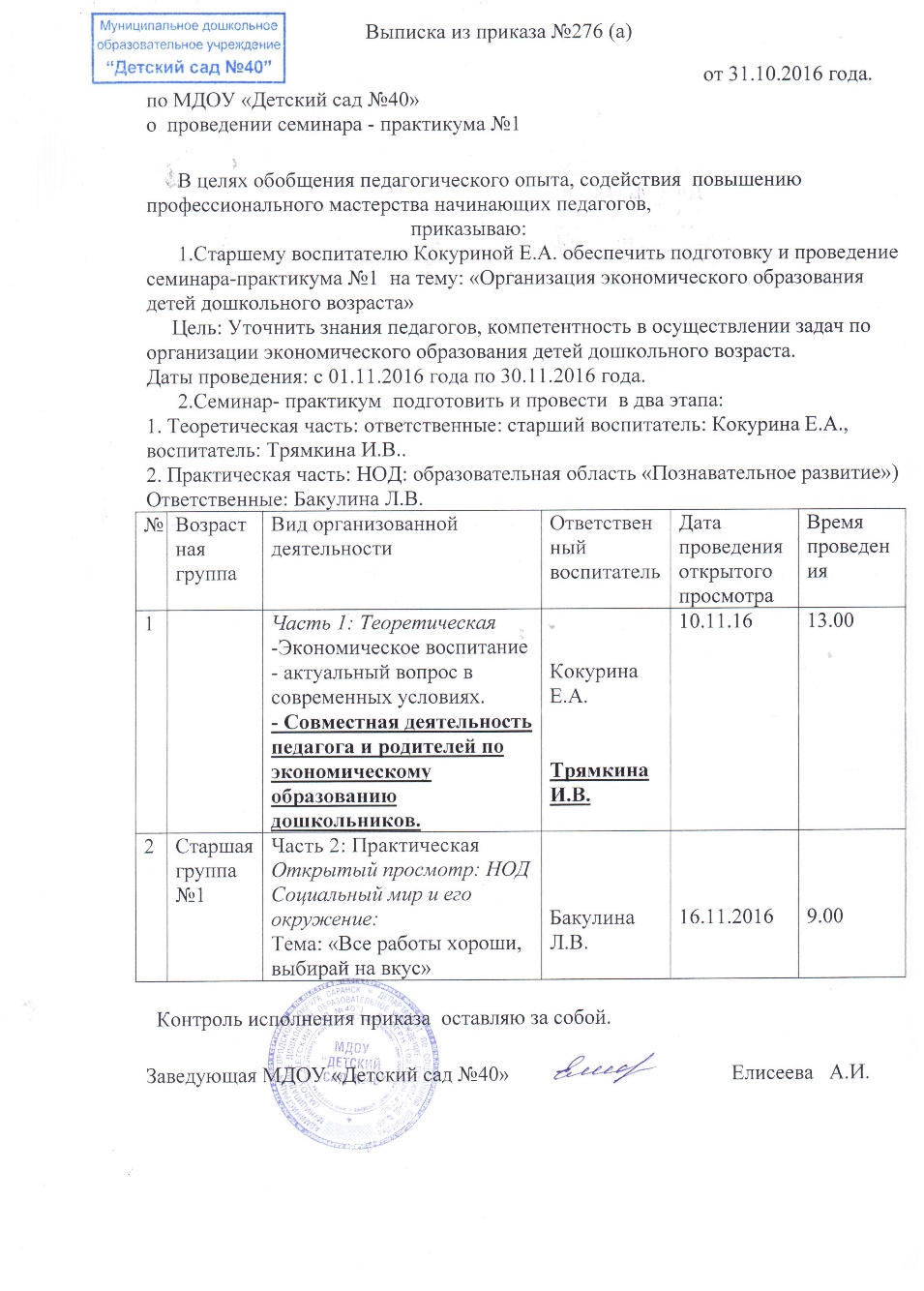 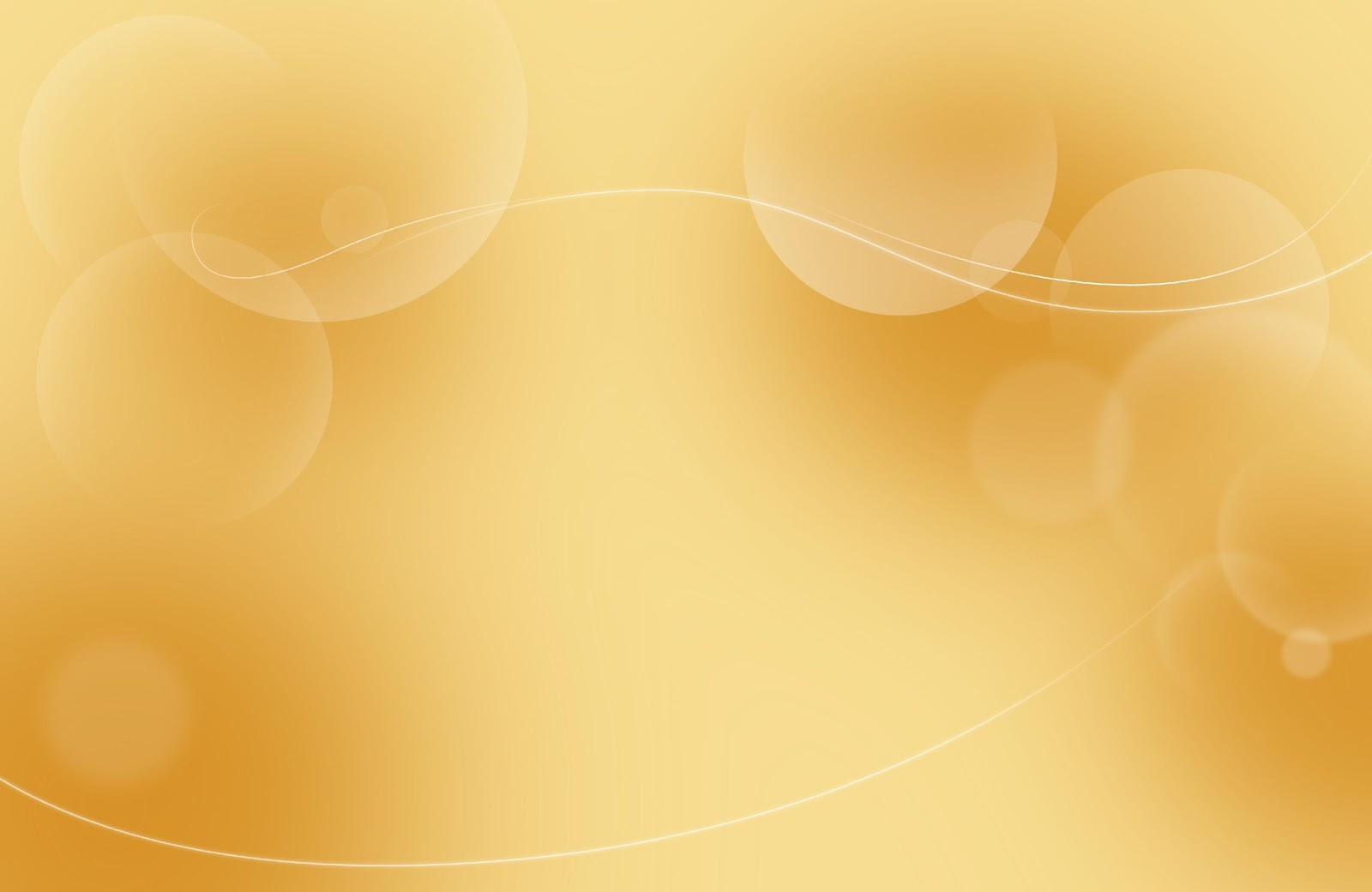 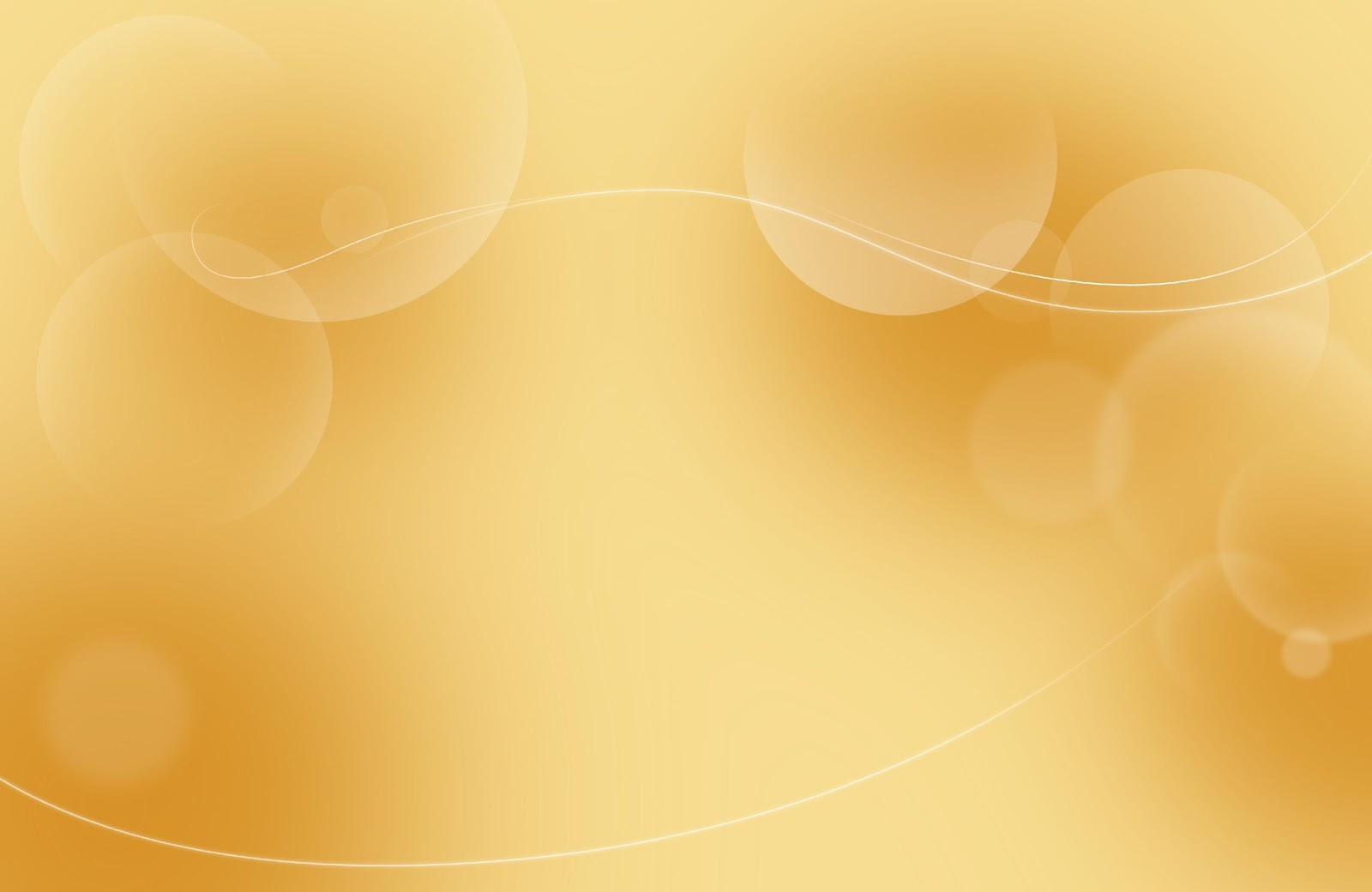 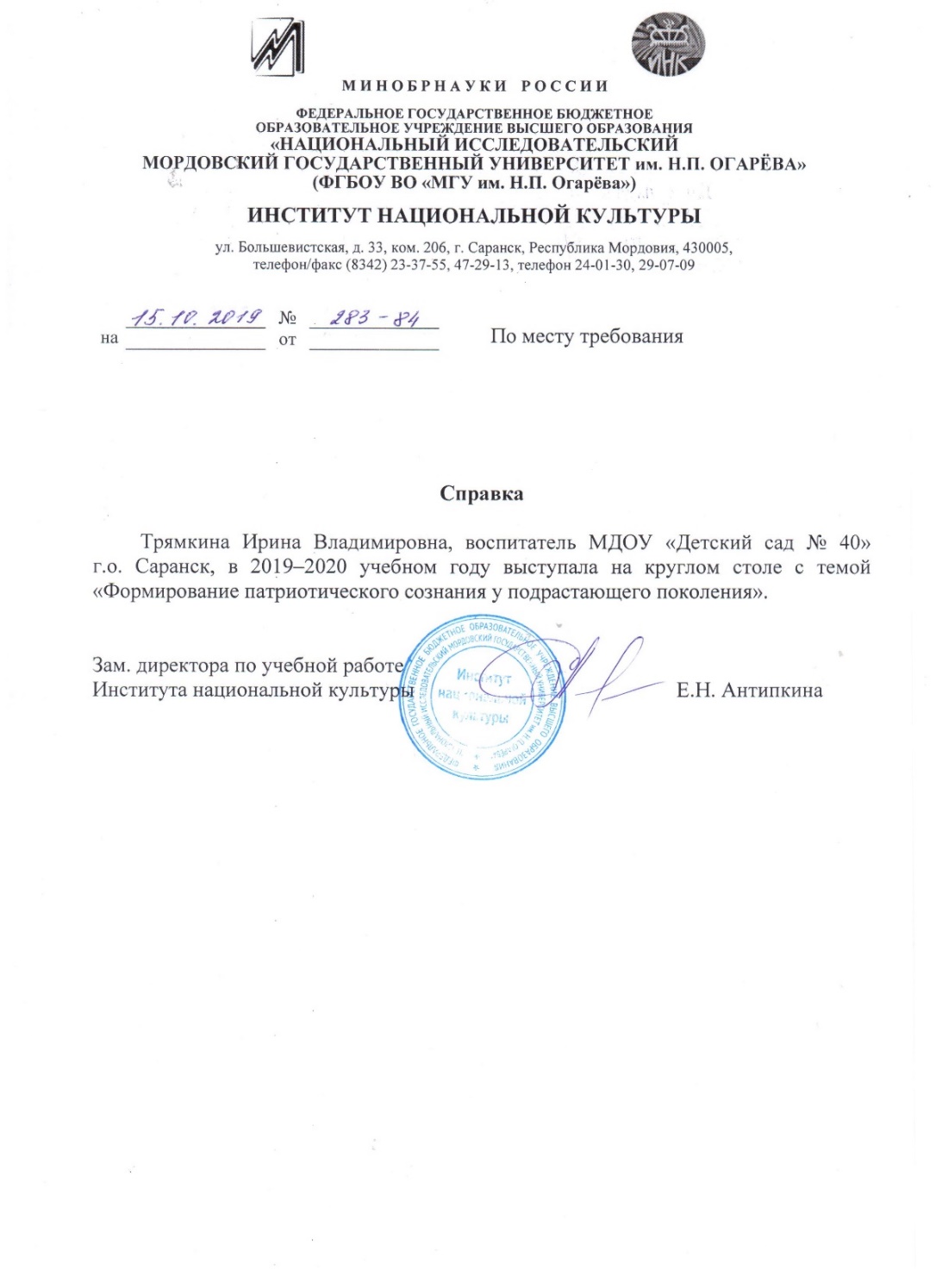 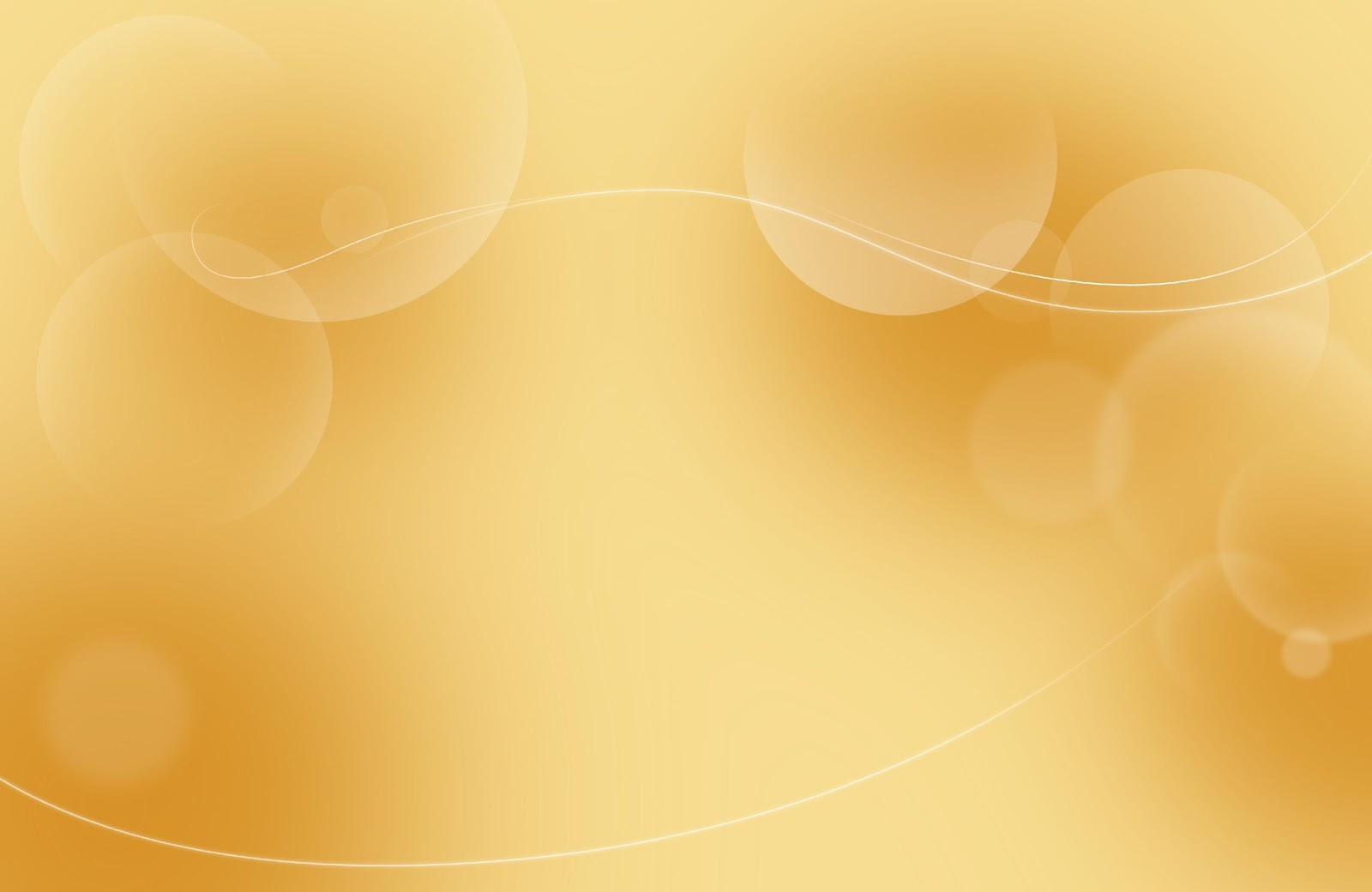 7. Проведение открытых занятий,
 мастер-классов, мероприятий
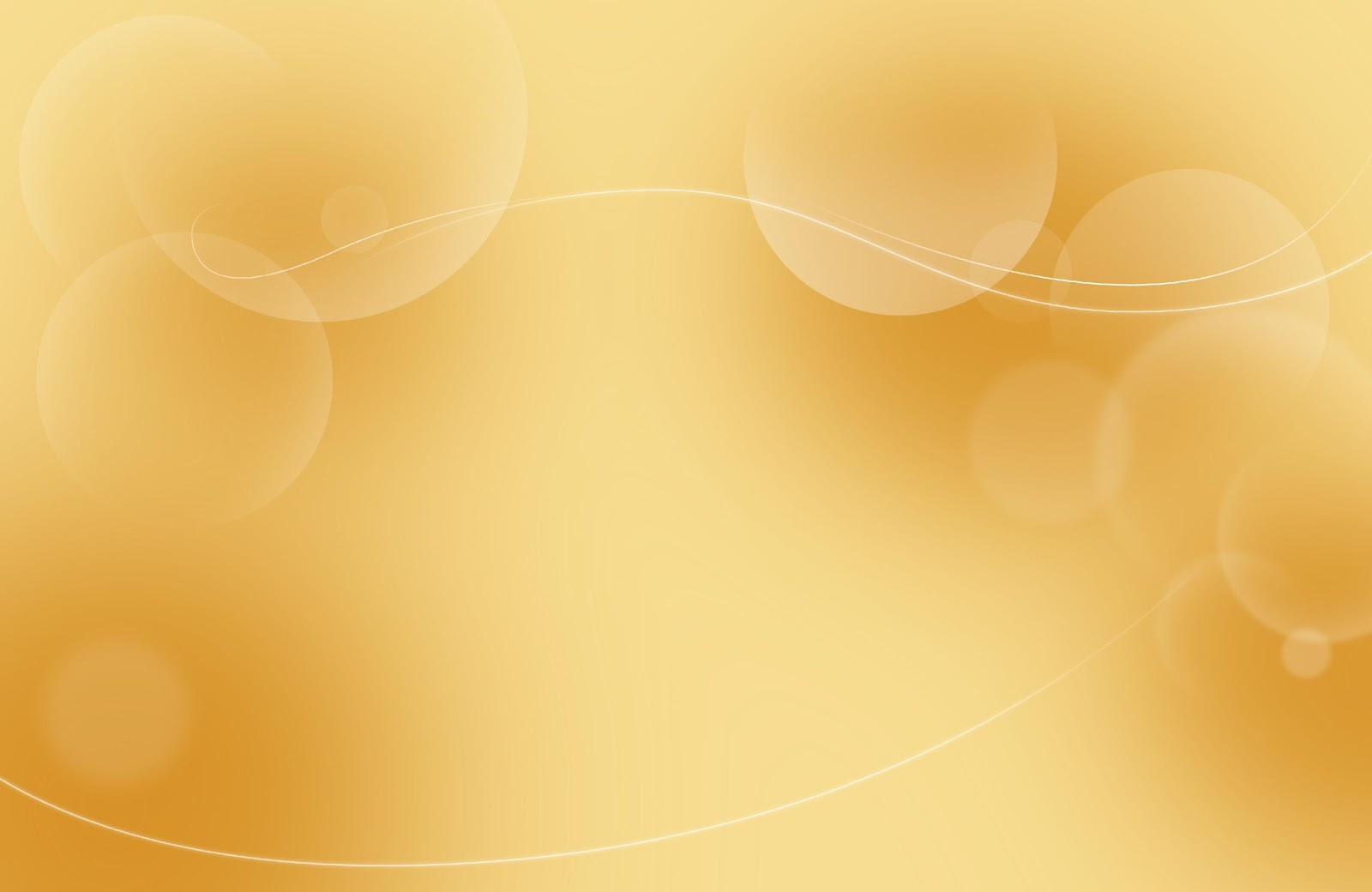 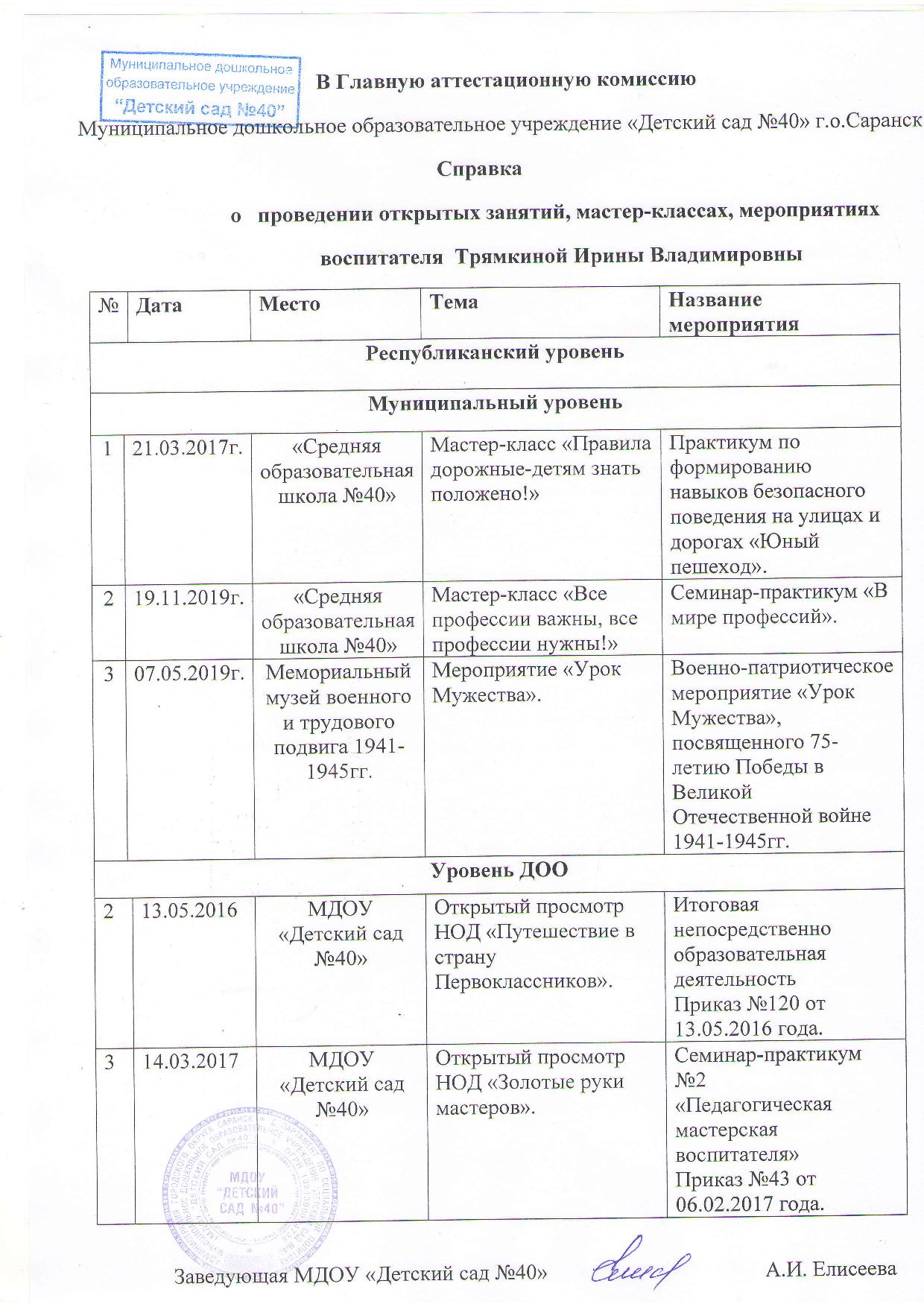 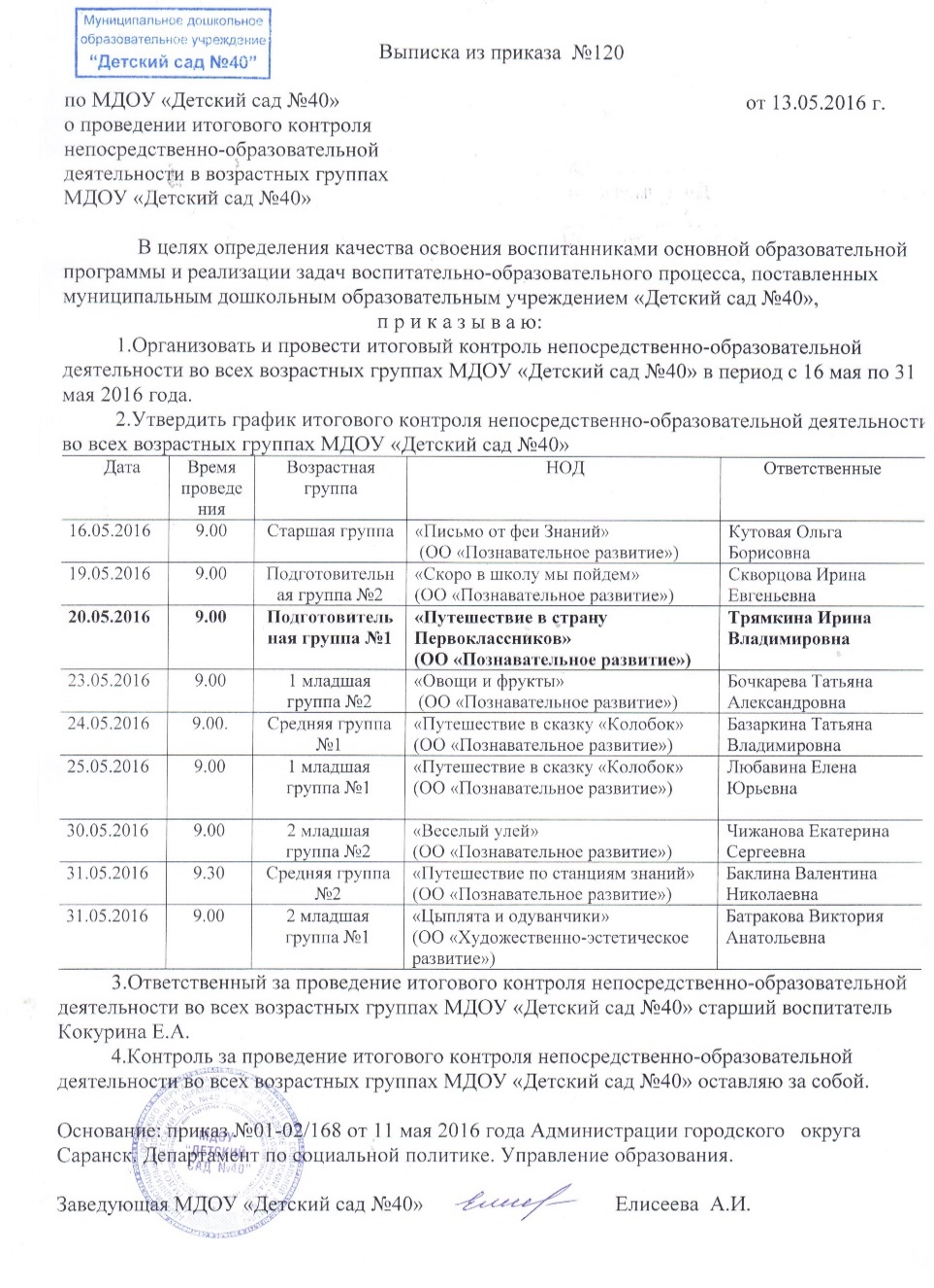 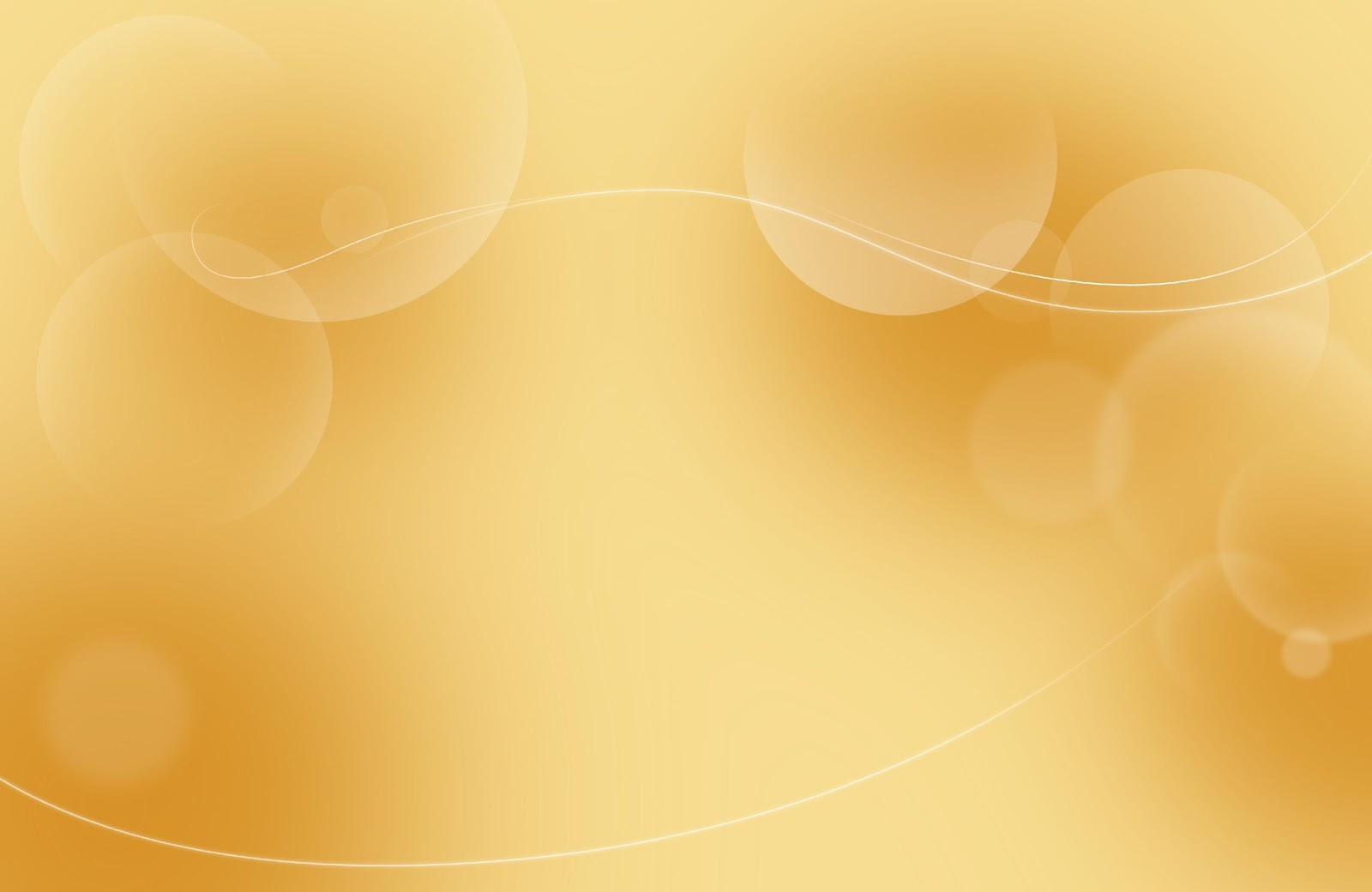 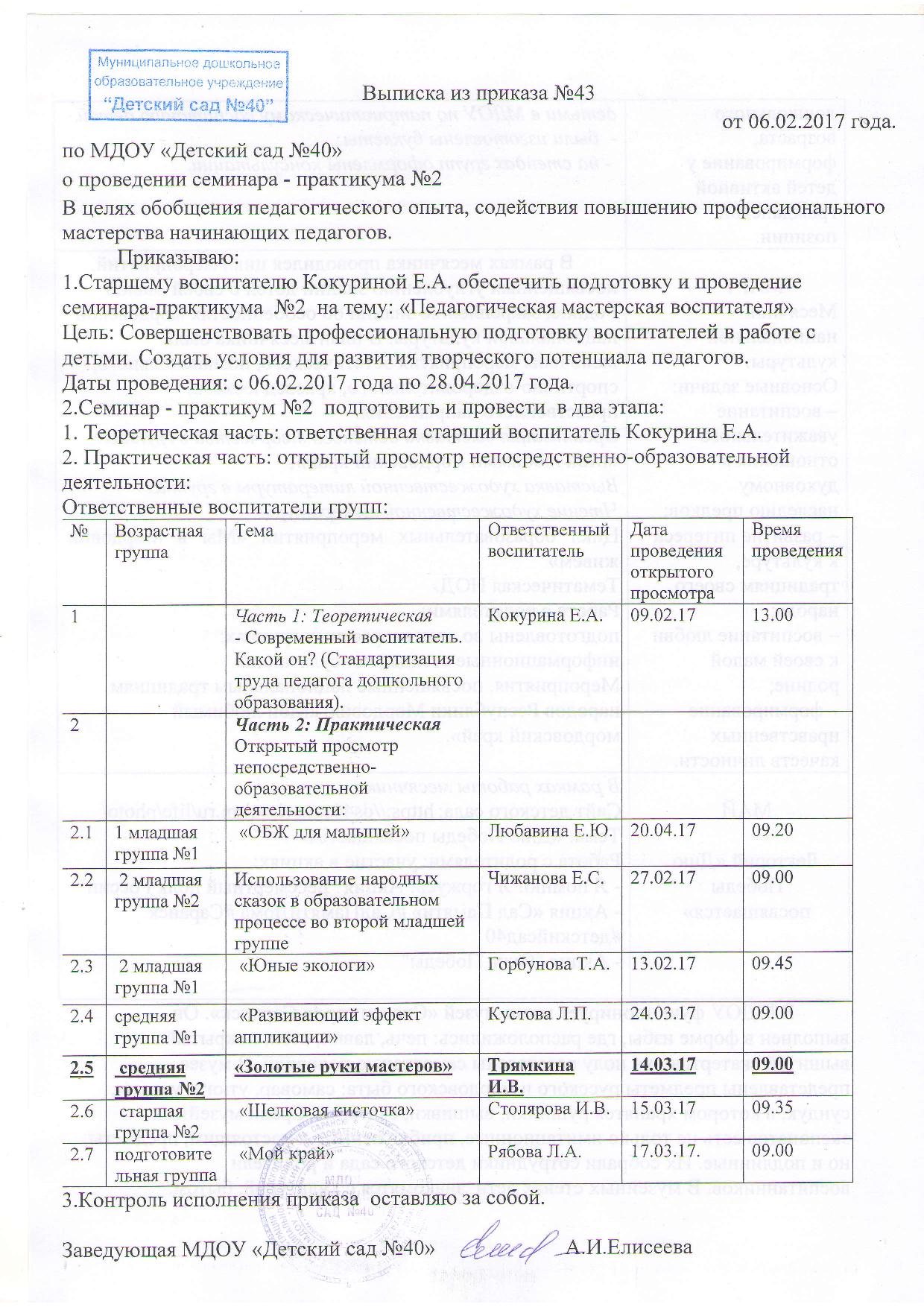 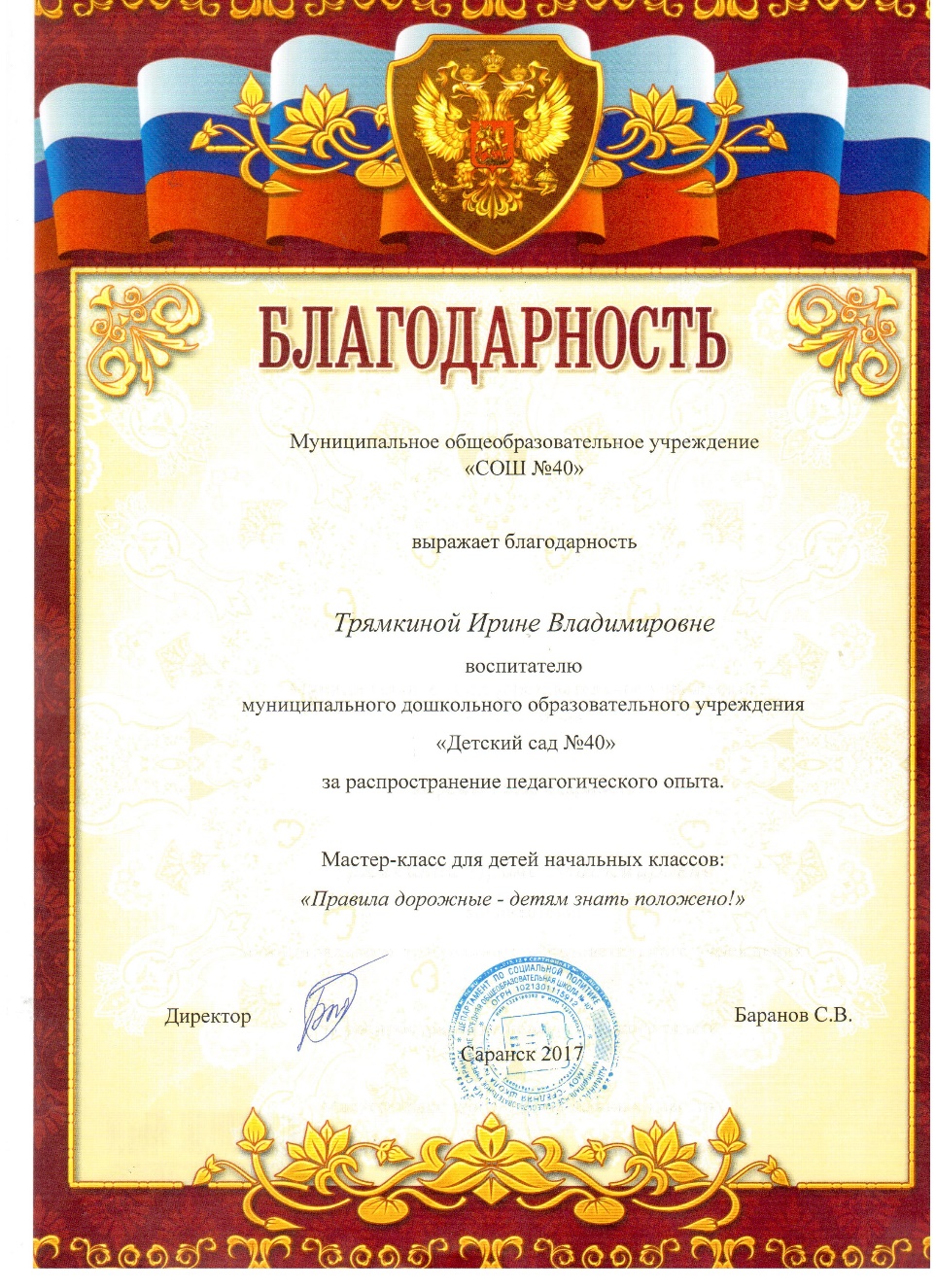 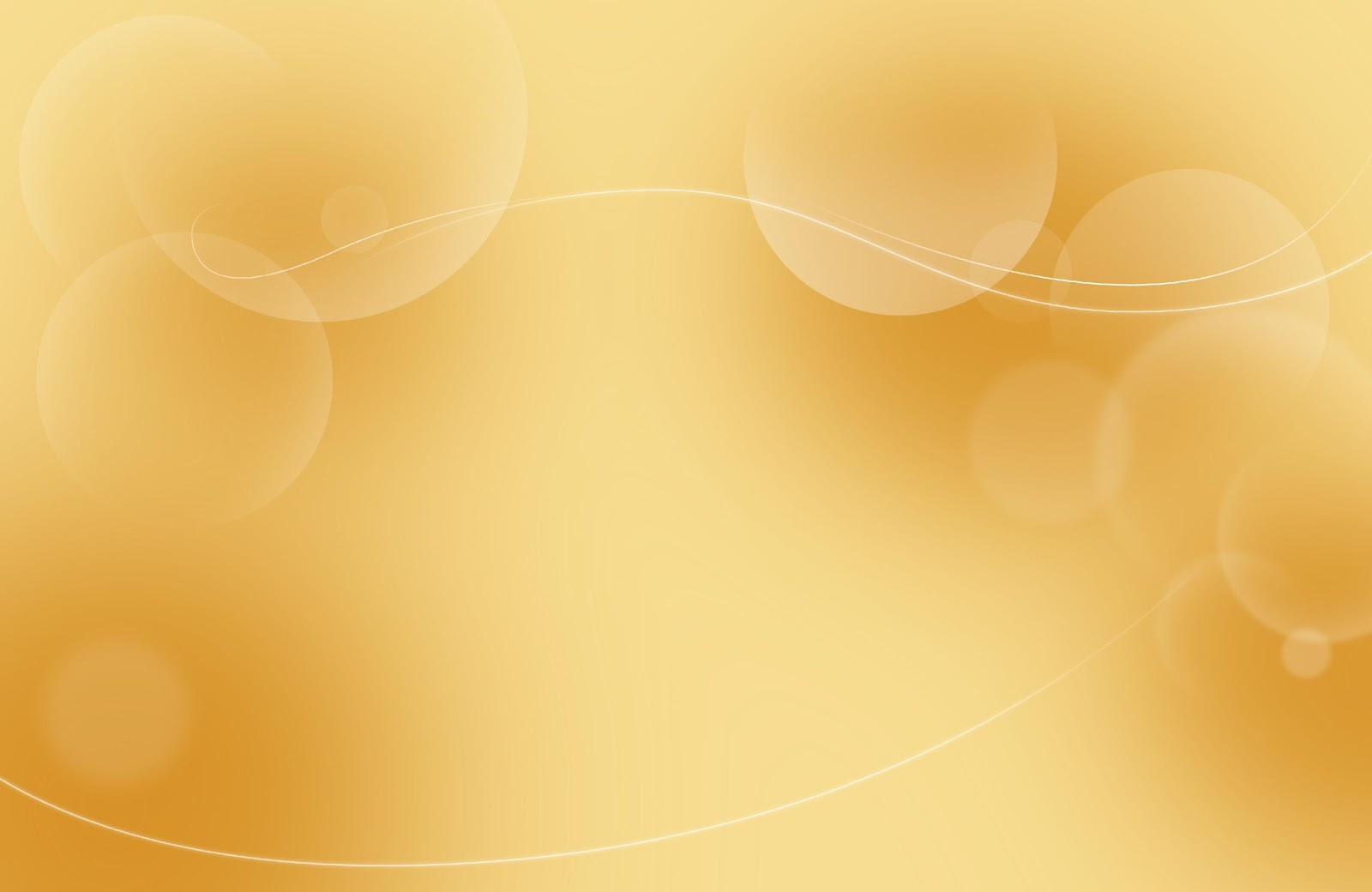 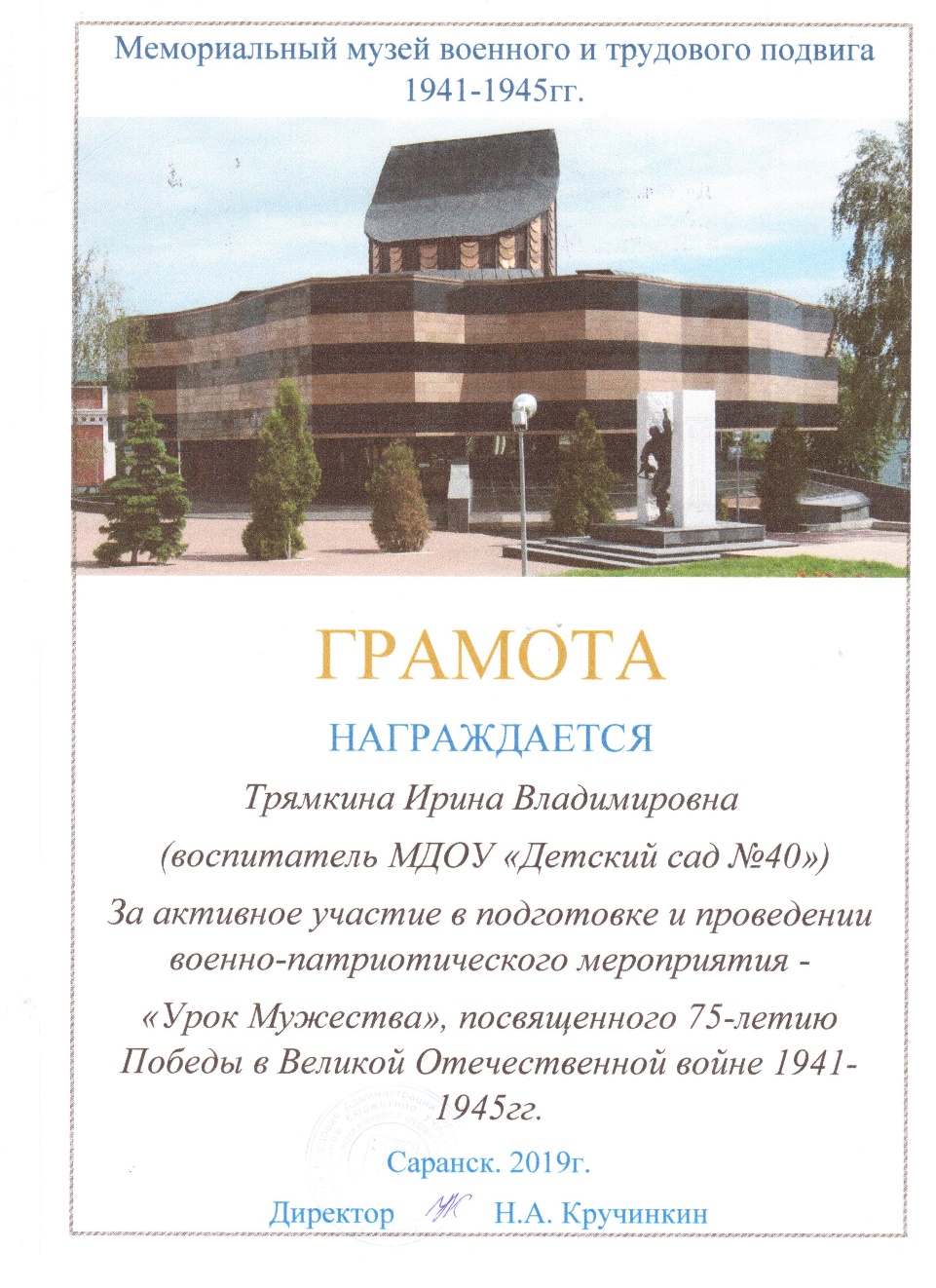 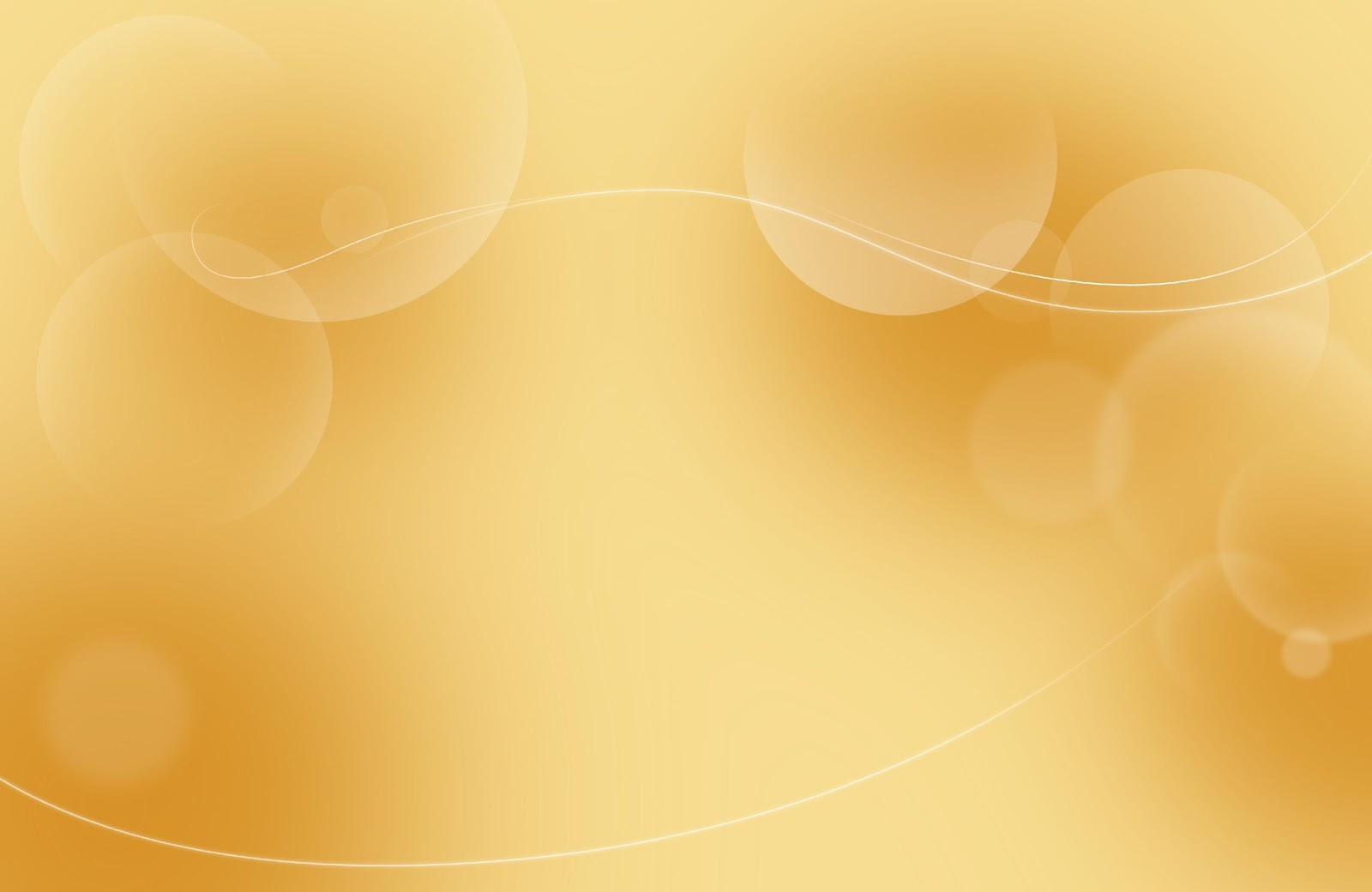 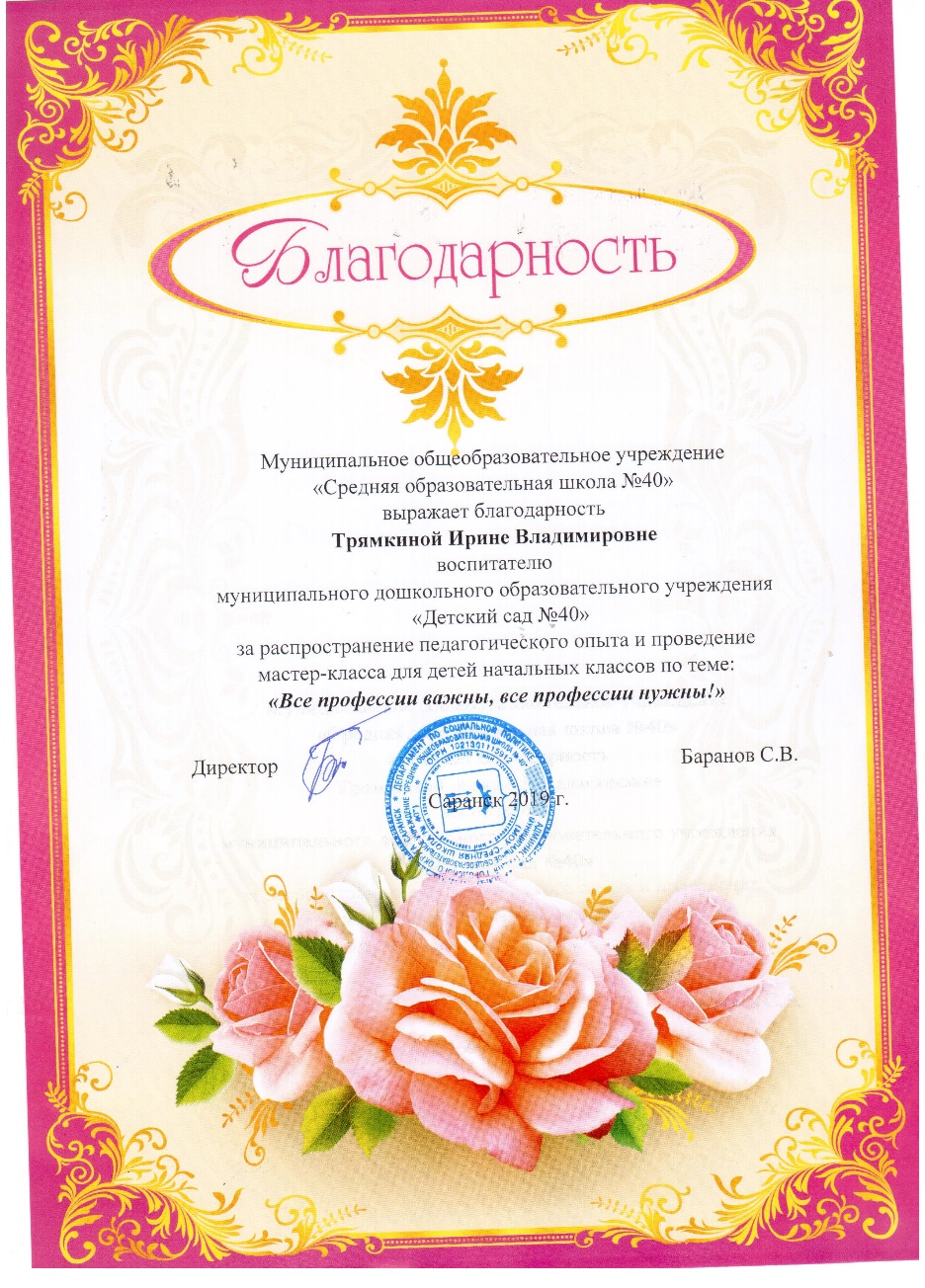 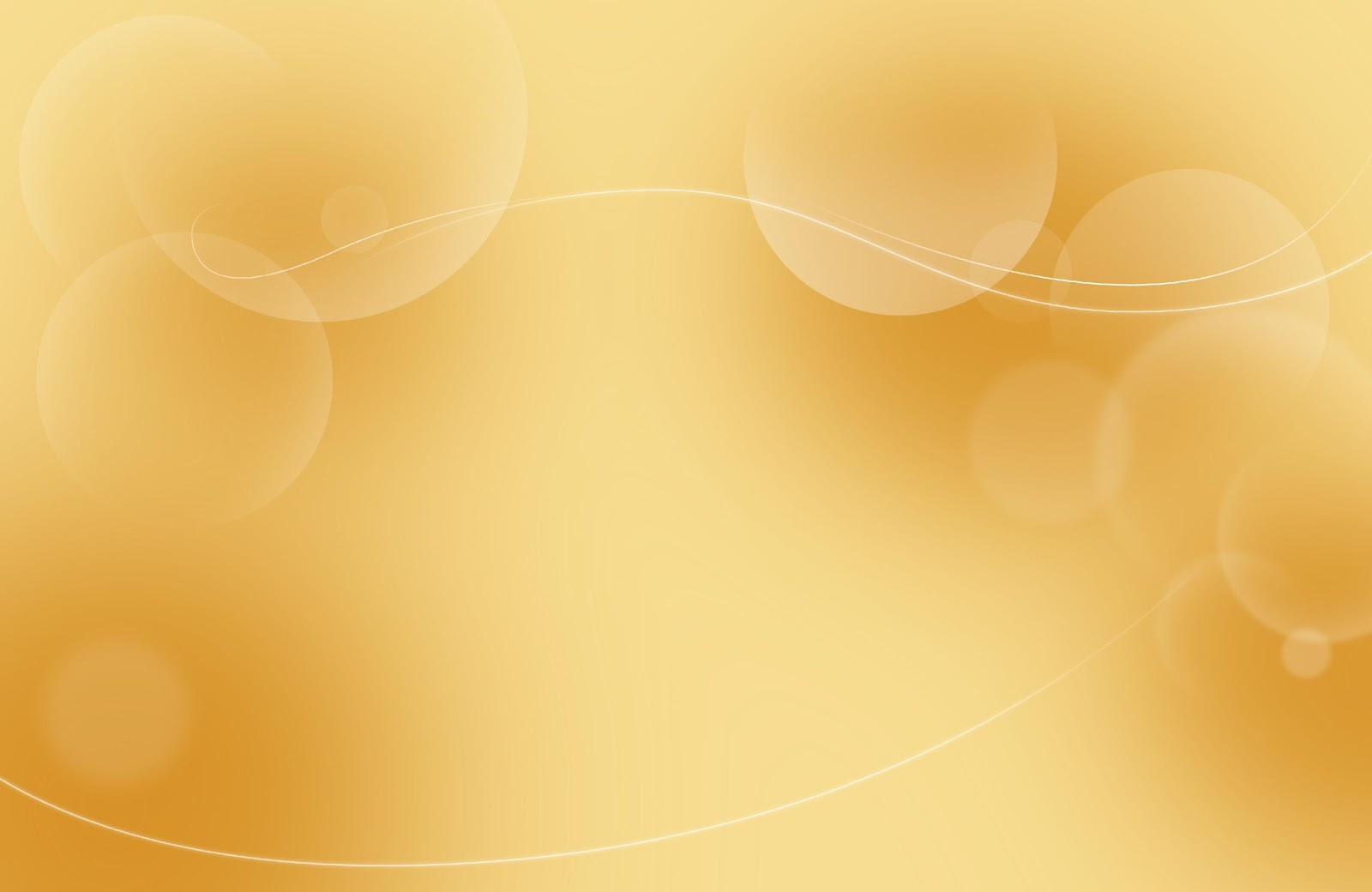 8. Экспертная деятельность
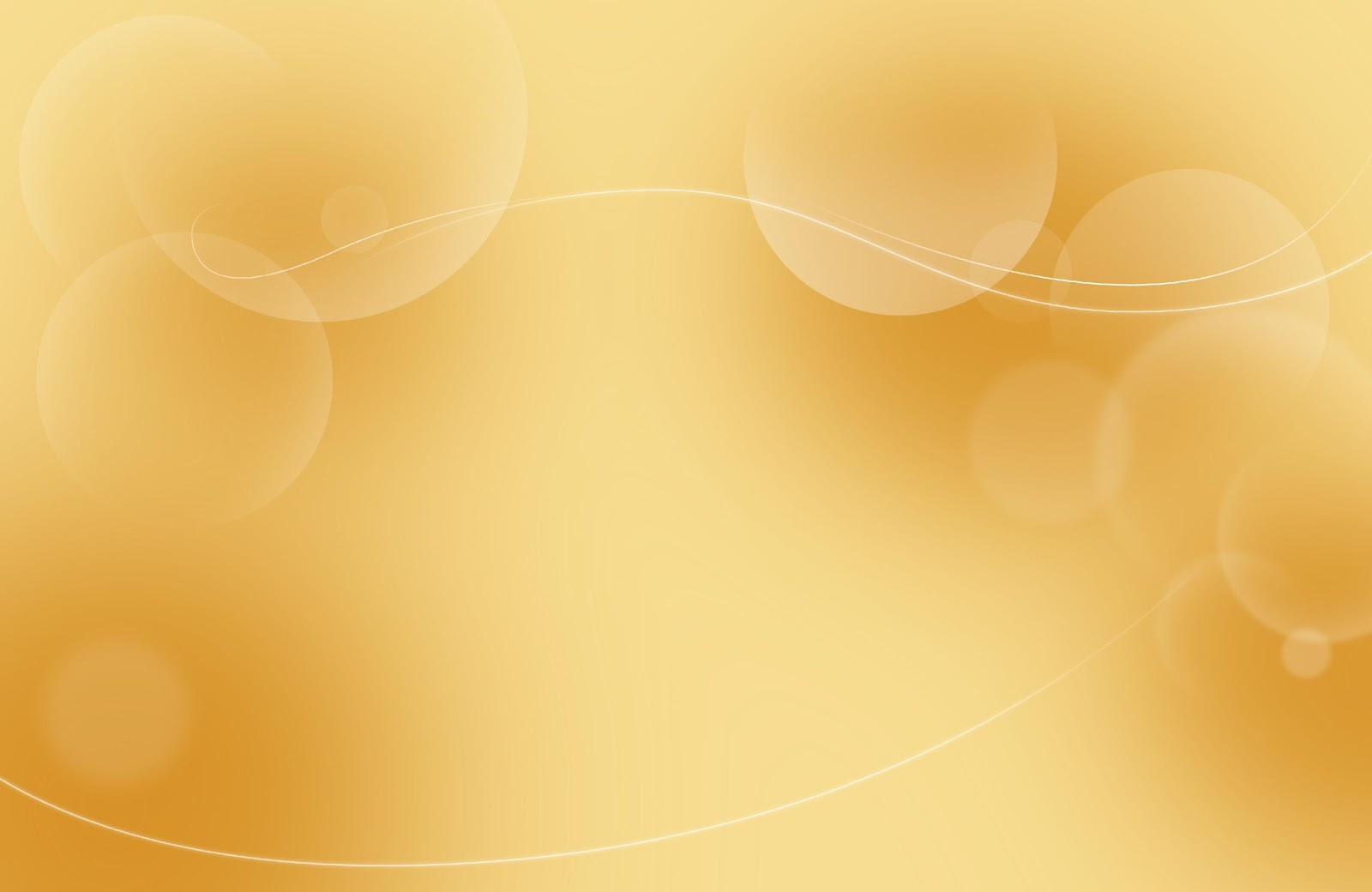 9. Общественно-педагогическая активность
Педагога: участие в комиссиях, 
Педагогических сообществах,
в жюри конкурсов.
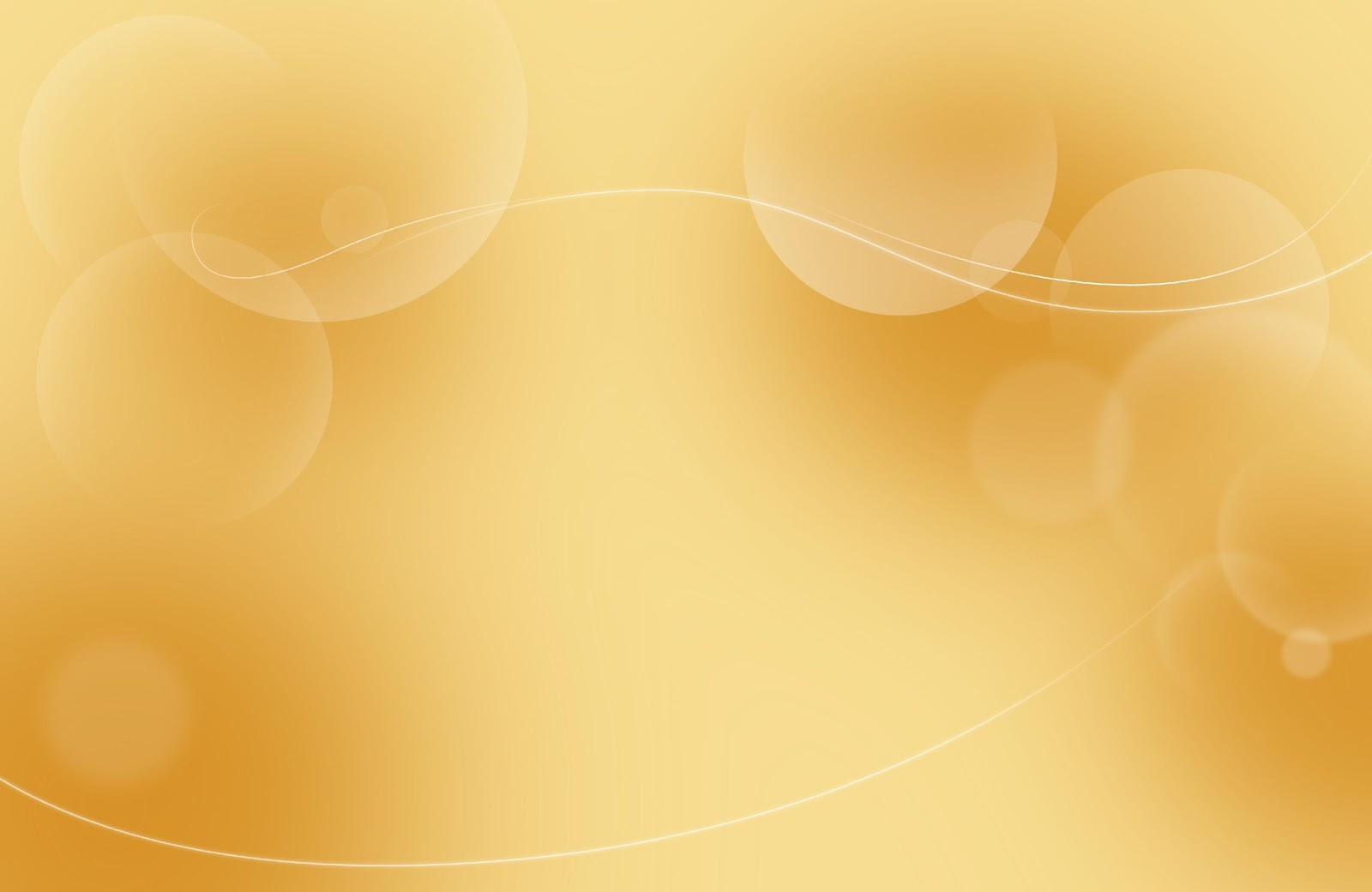 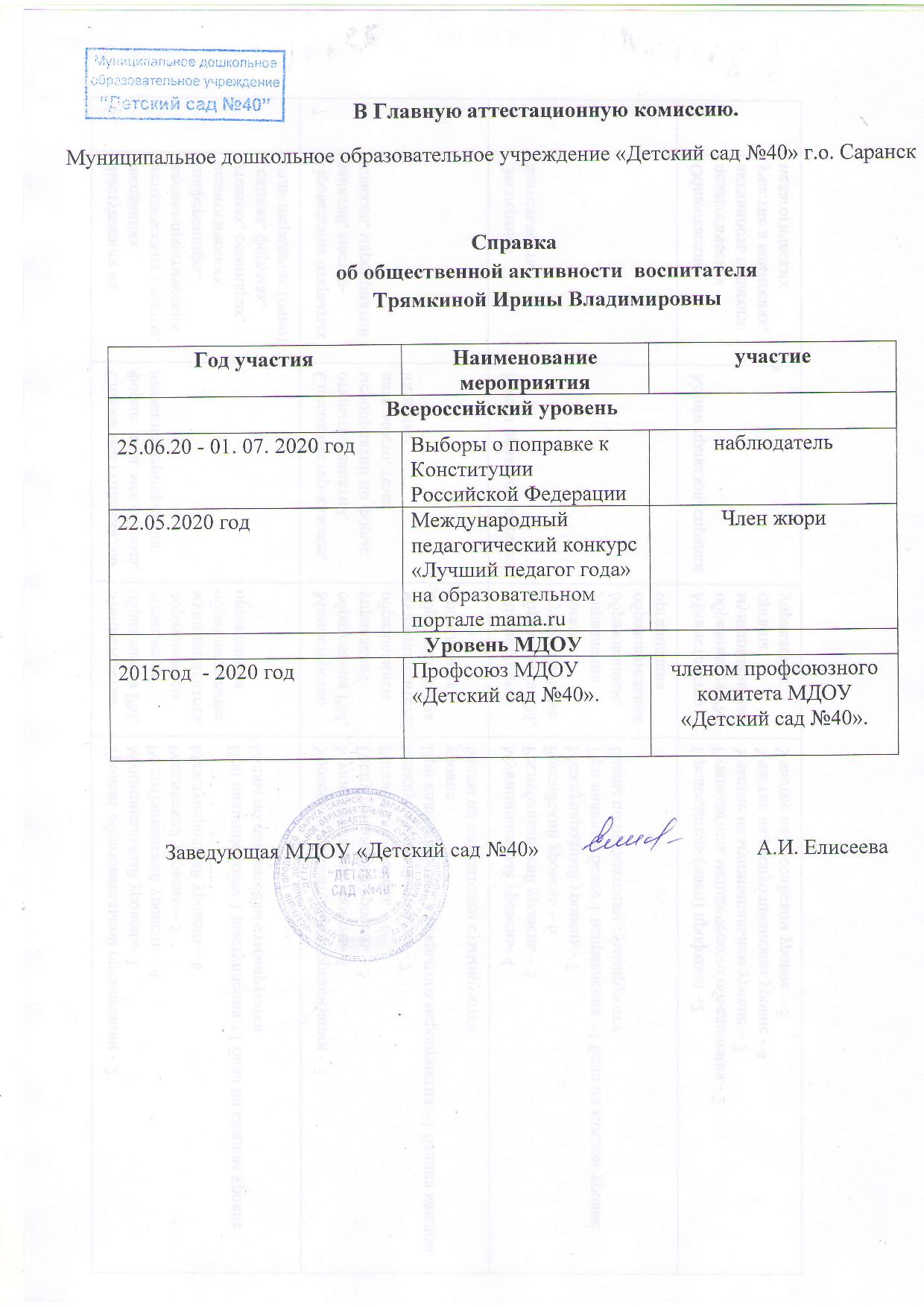 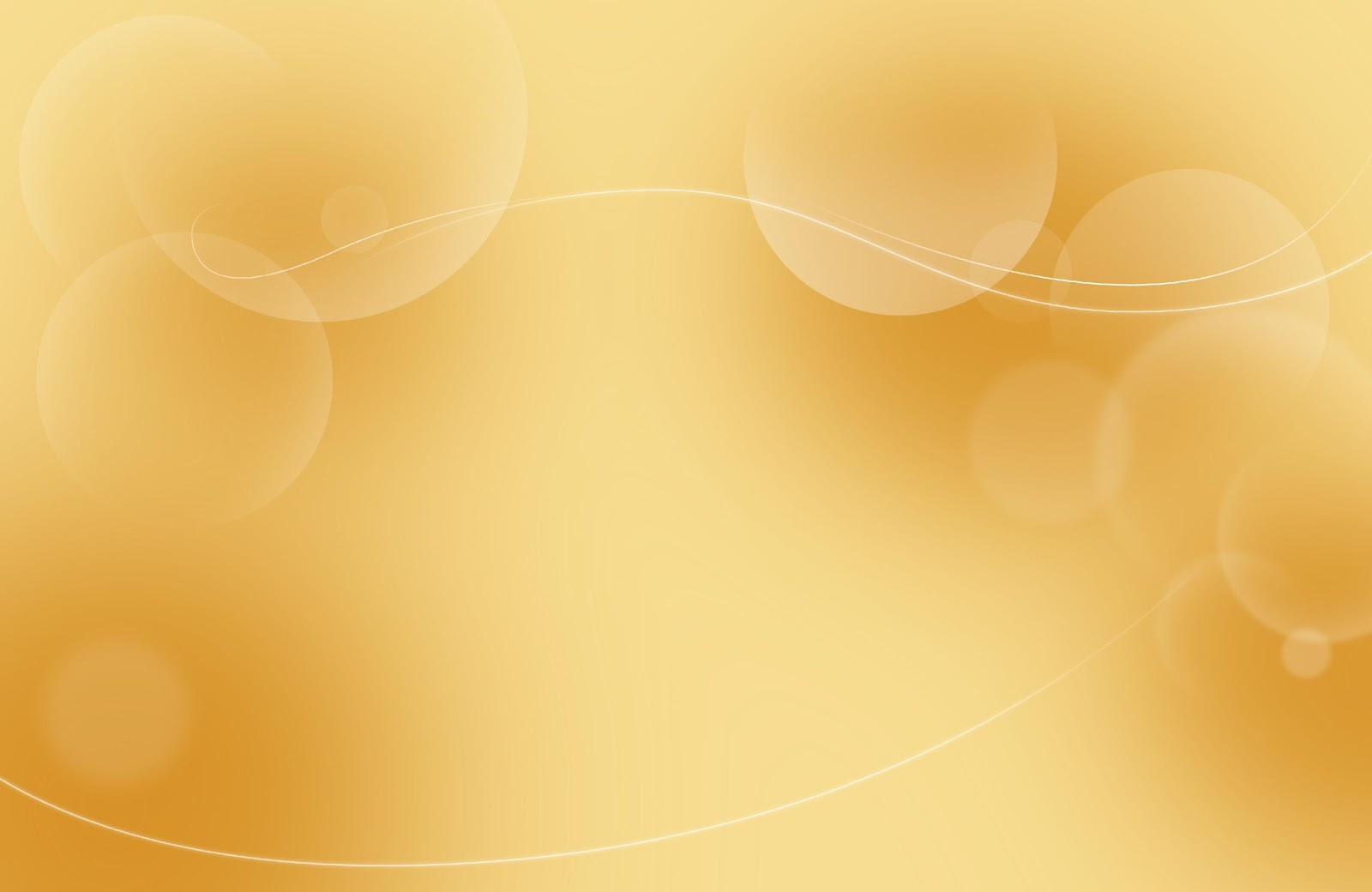 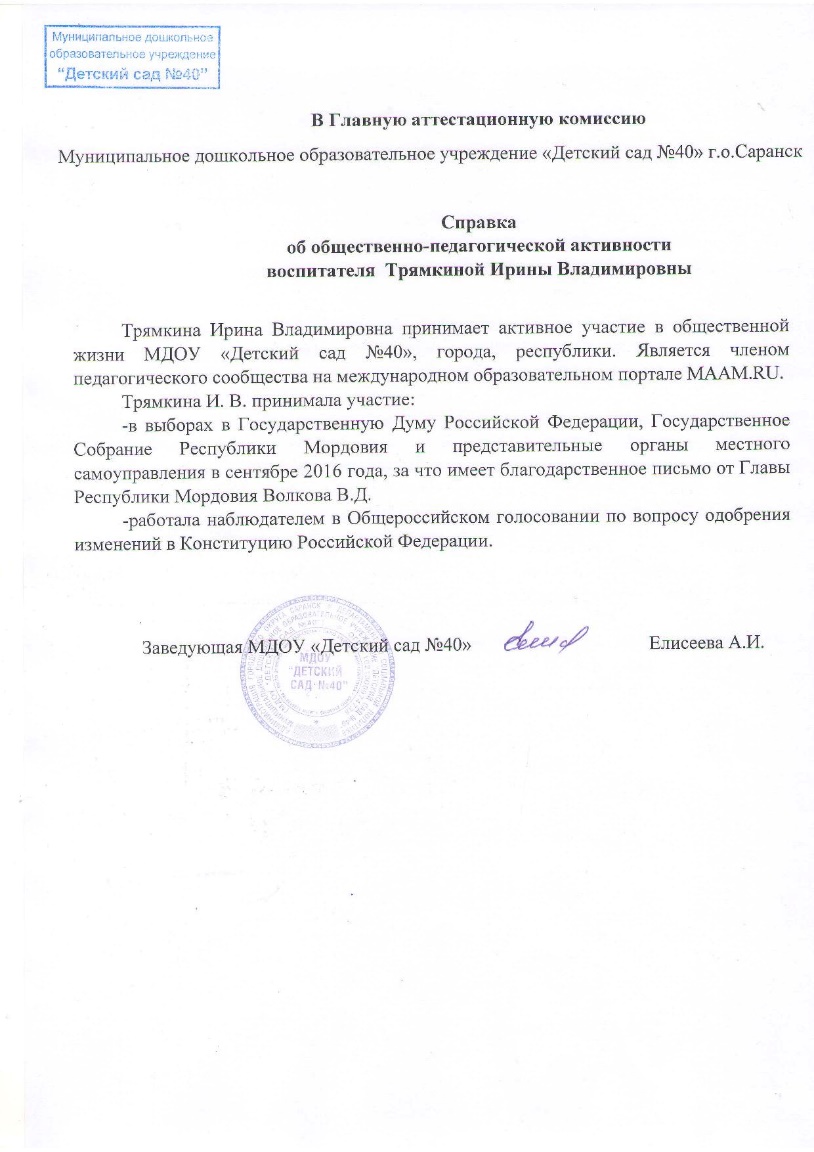 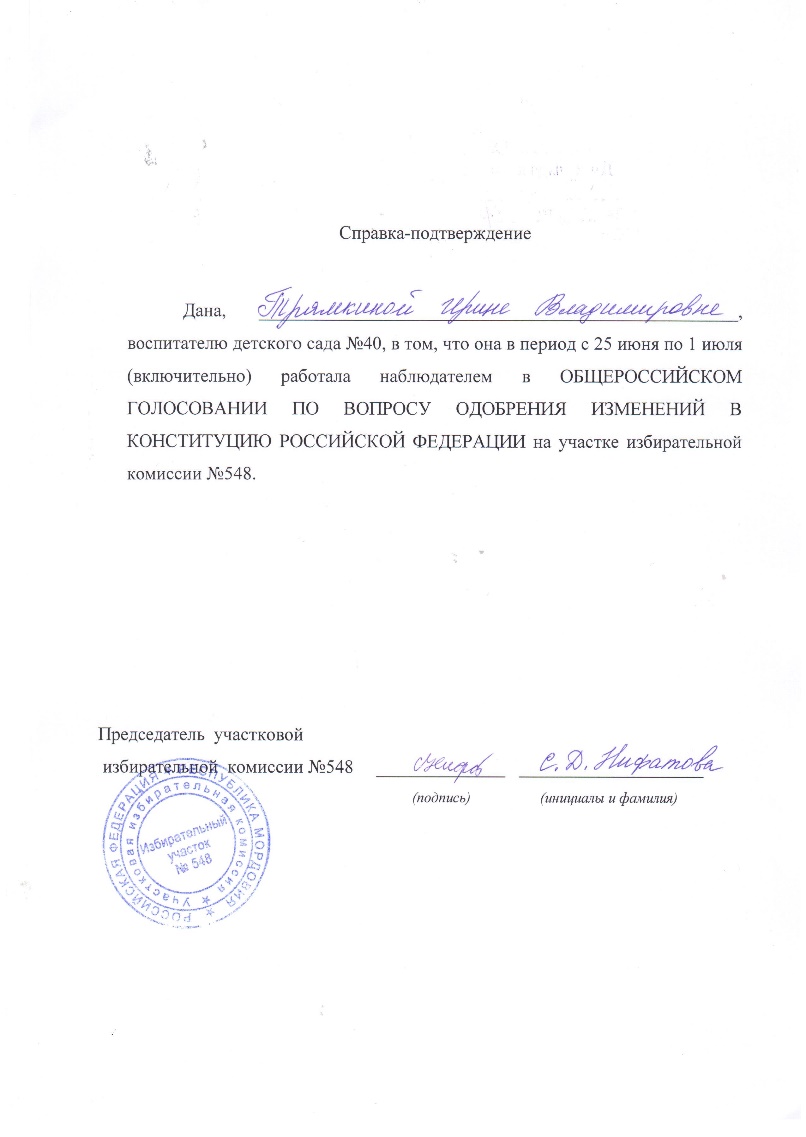 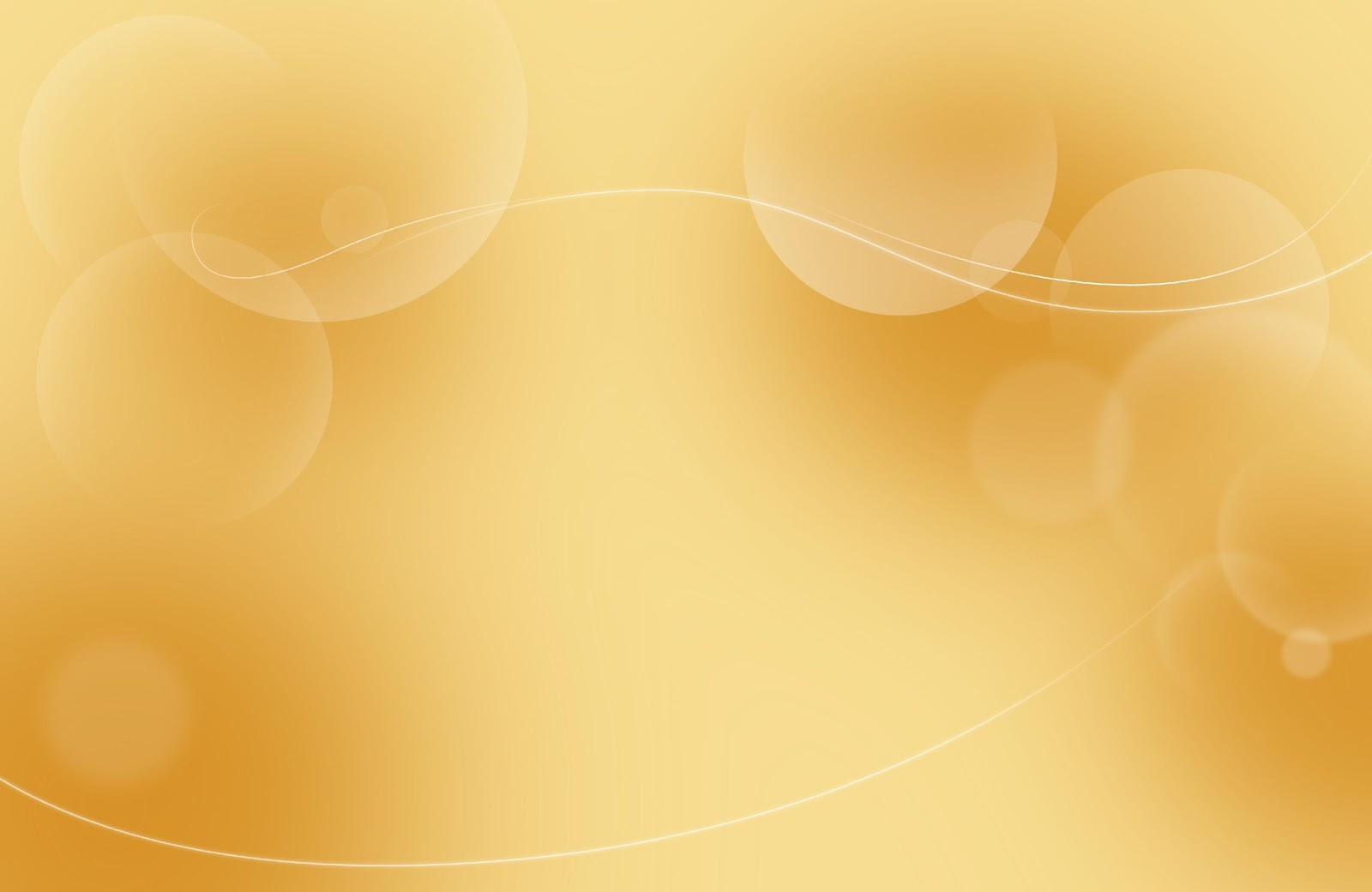 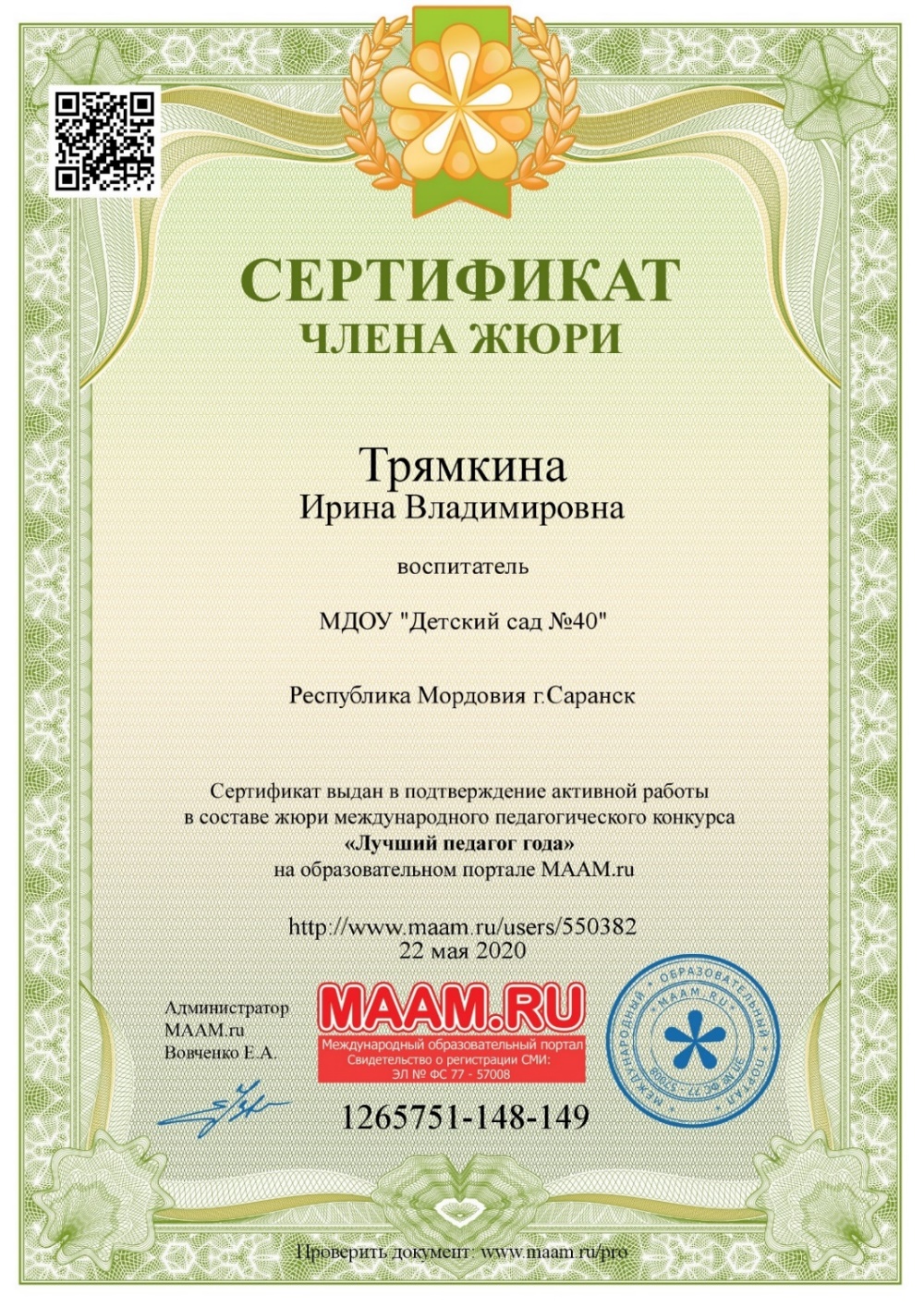 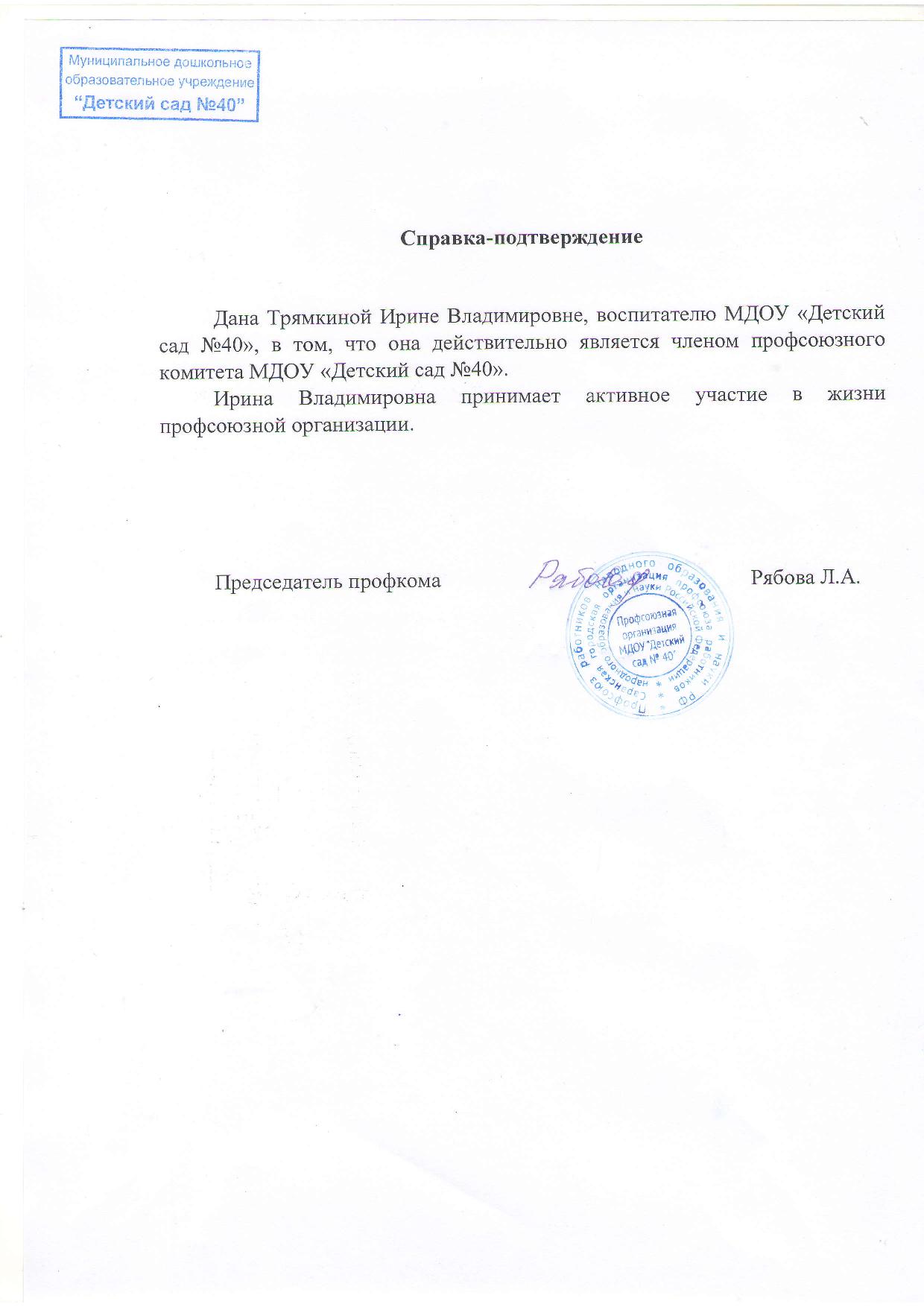 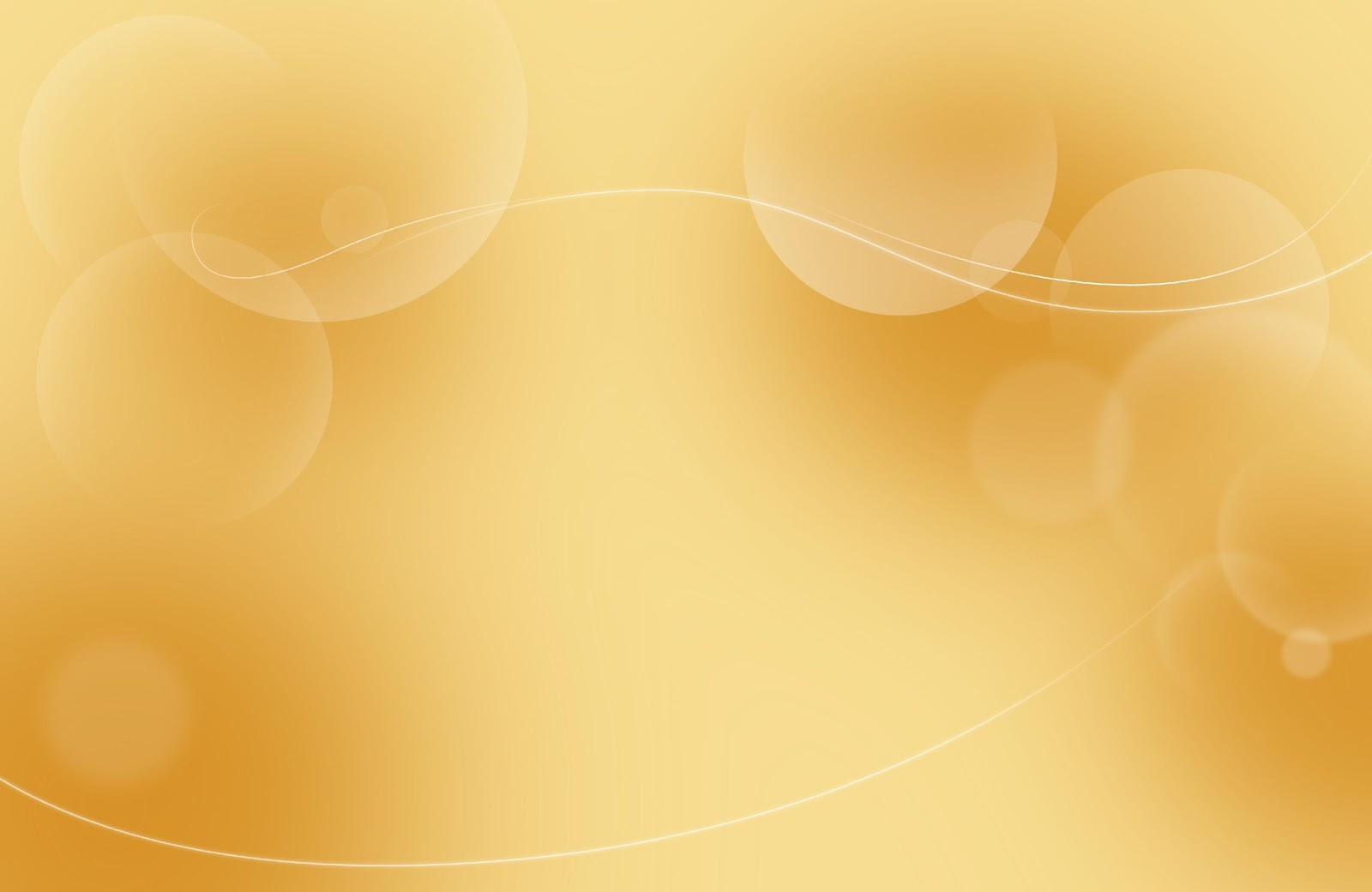 10. Позитивные результаты работы С  воспитанниками:
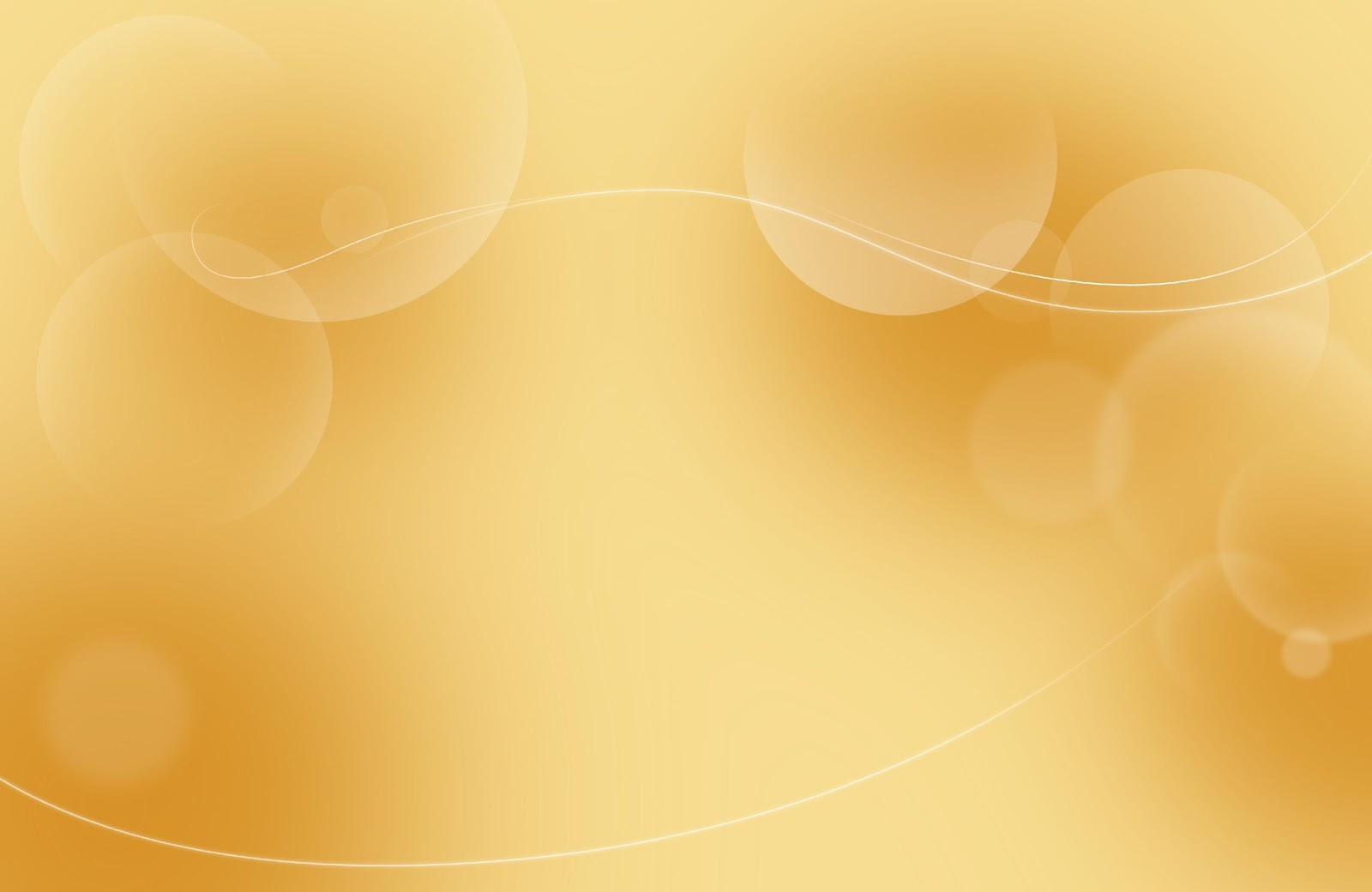 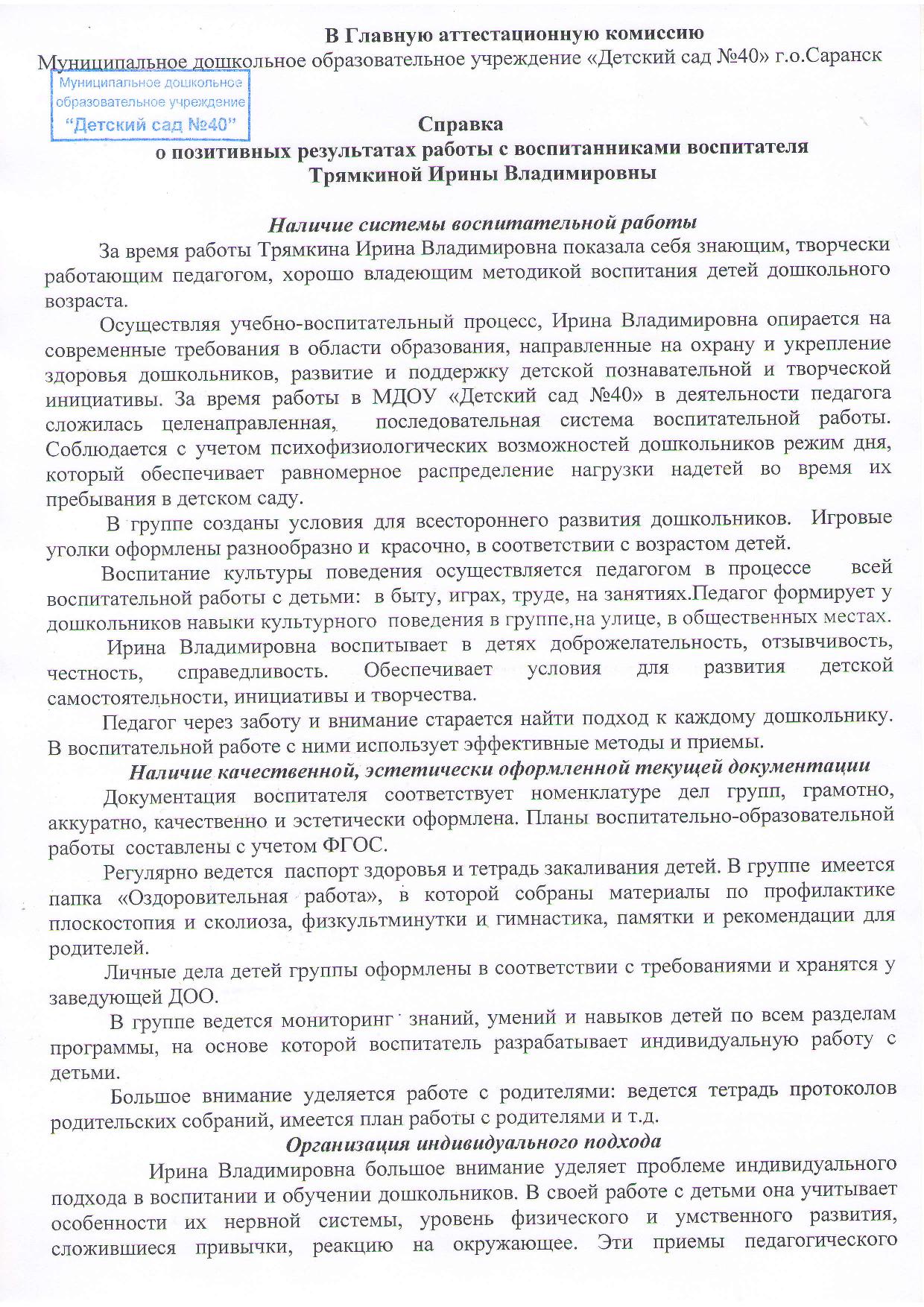 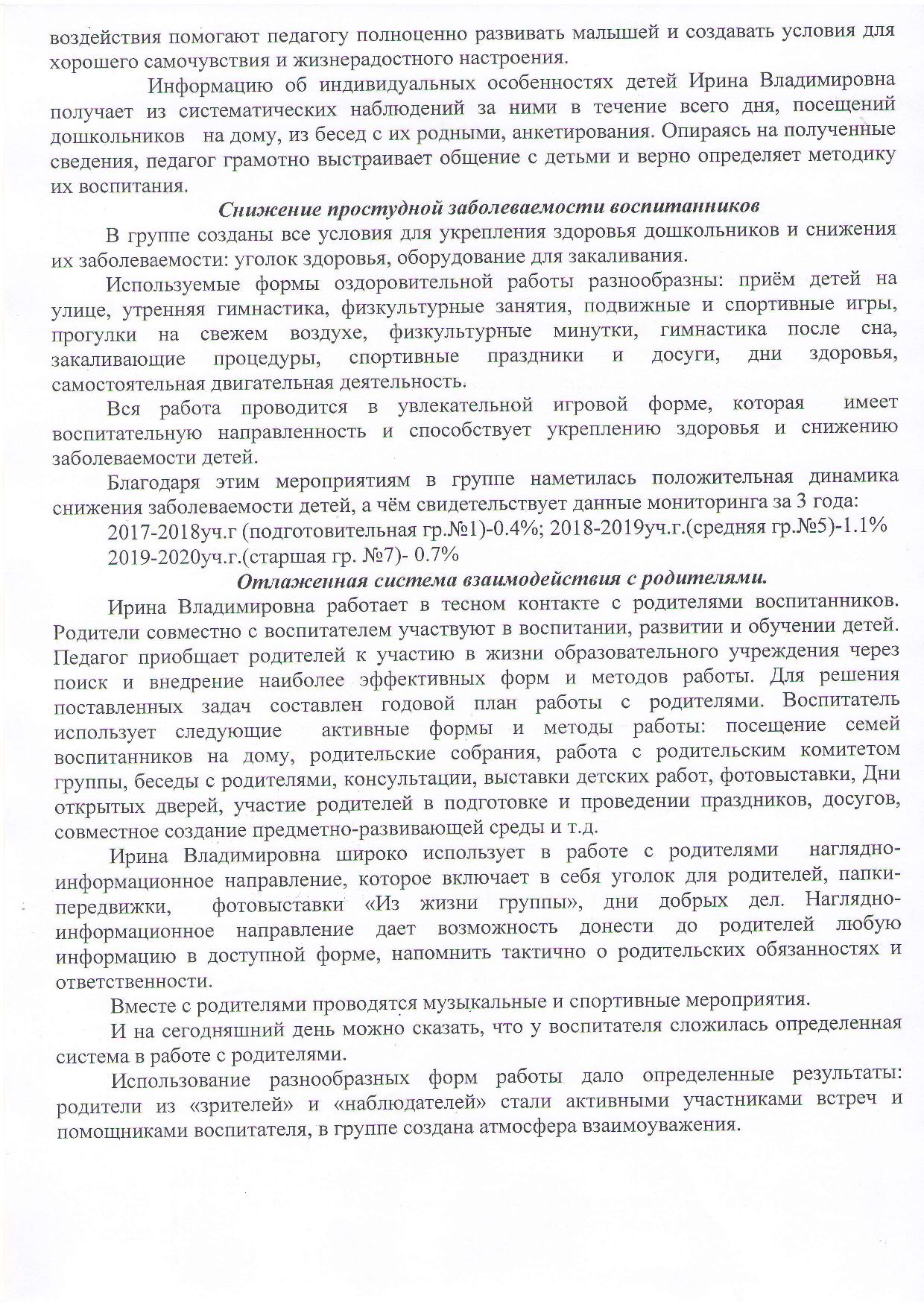 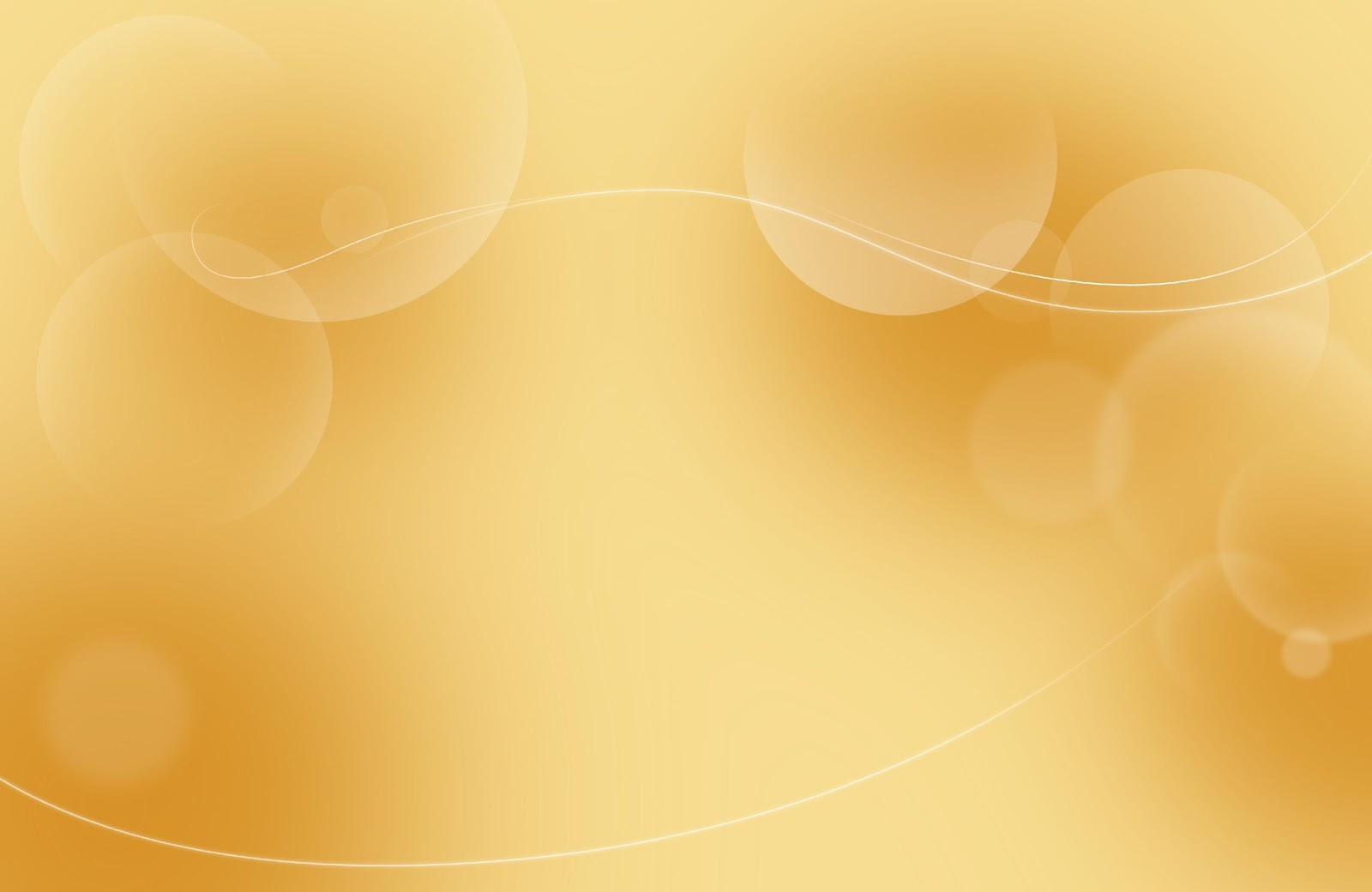 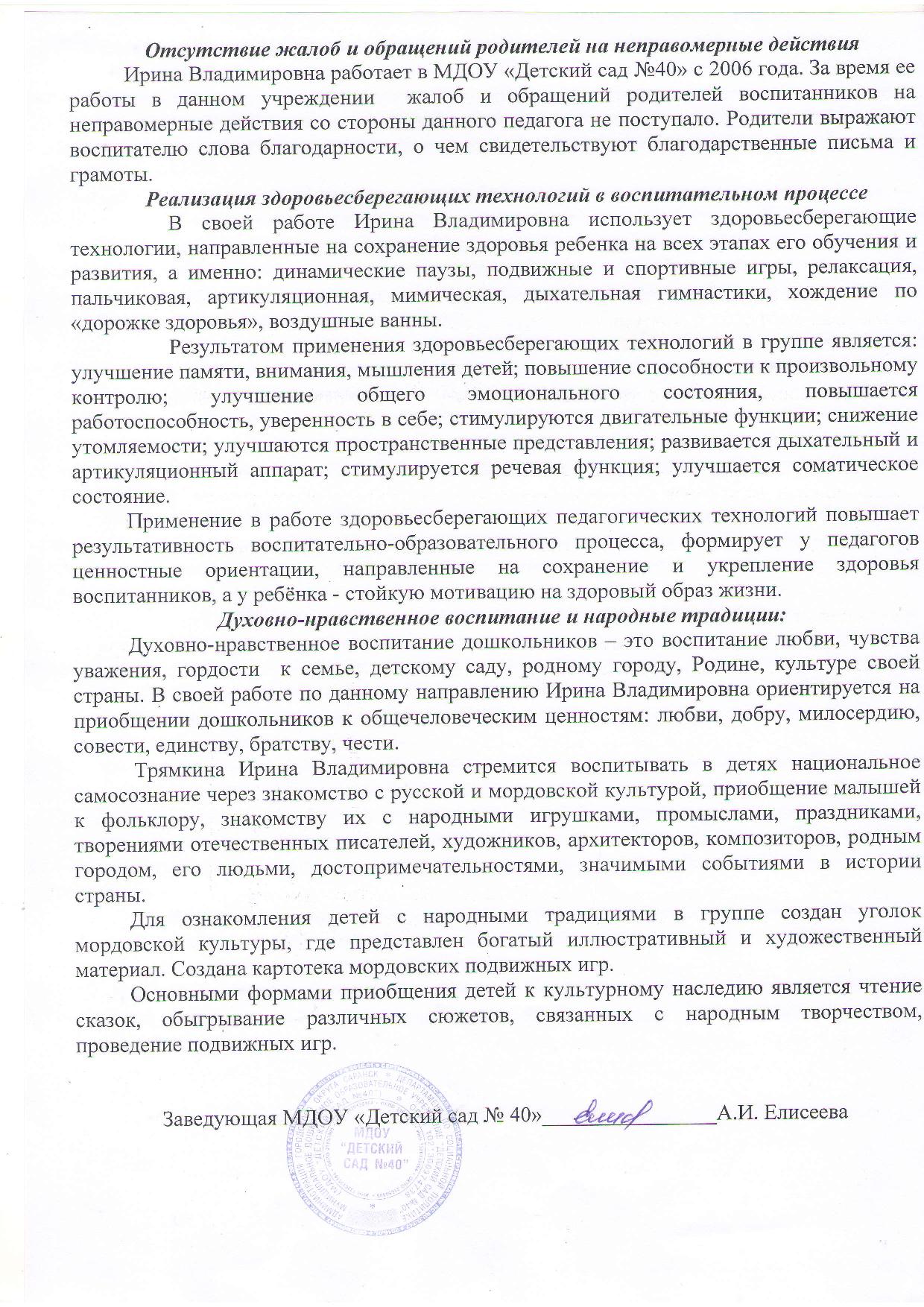 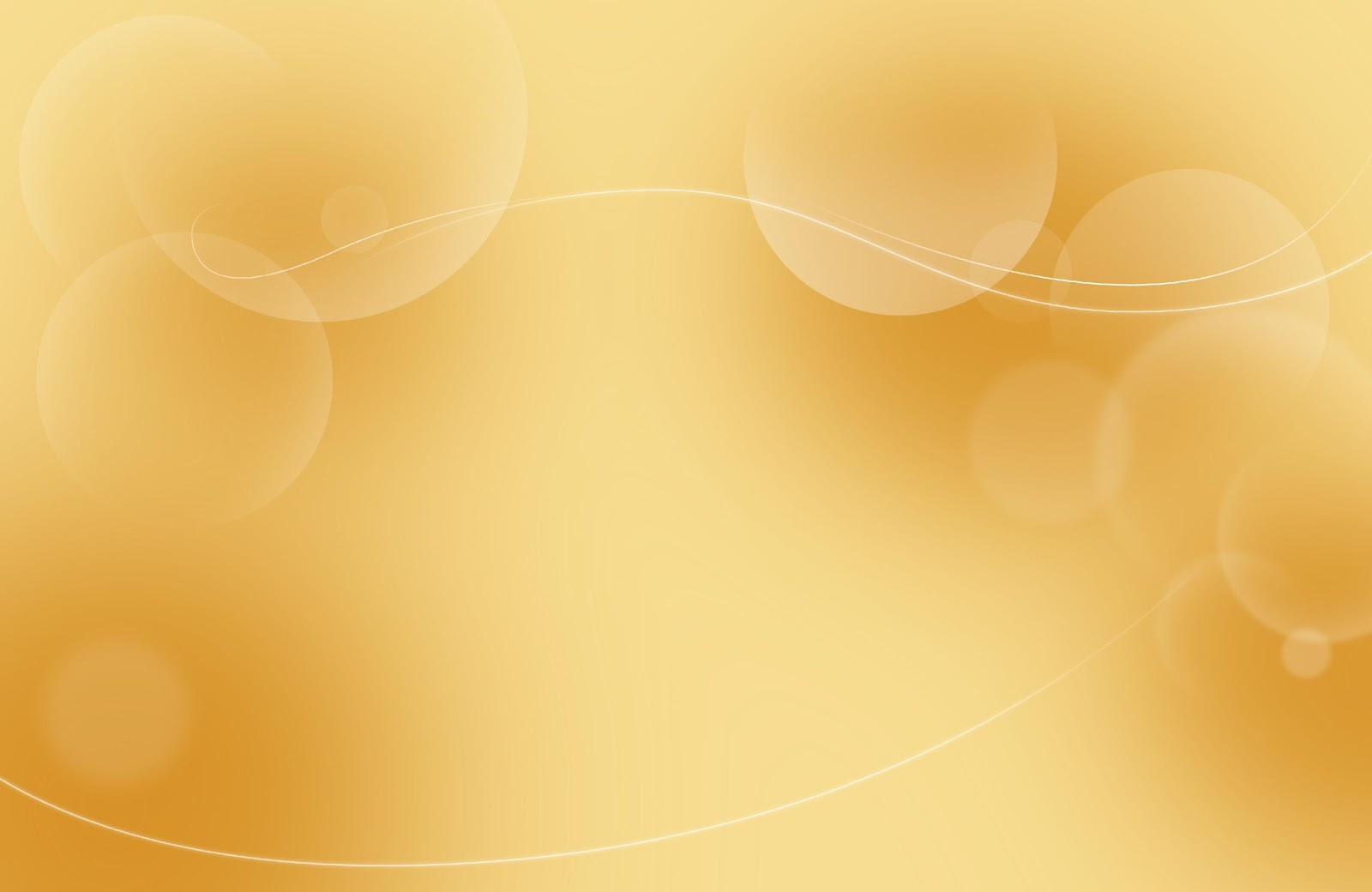 11. Качество взаимодействия с родителями:
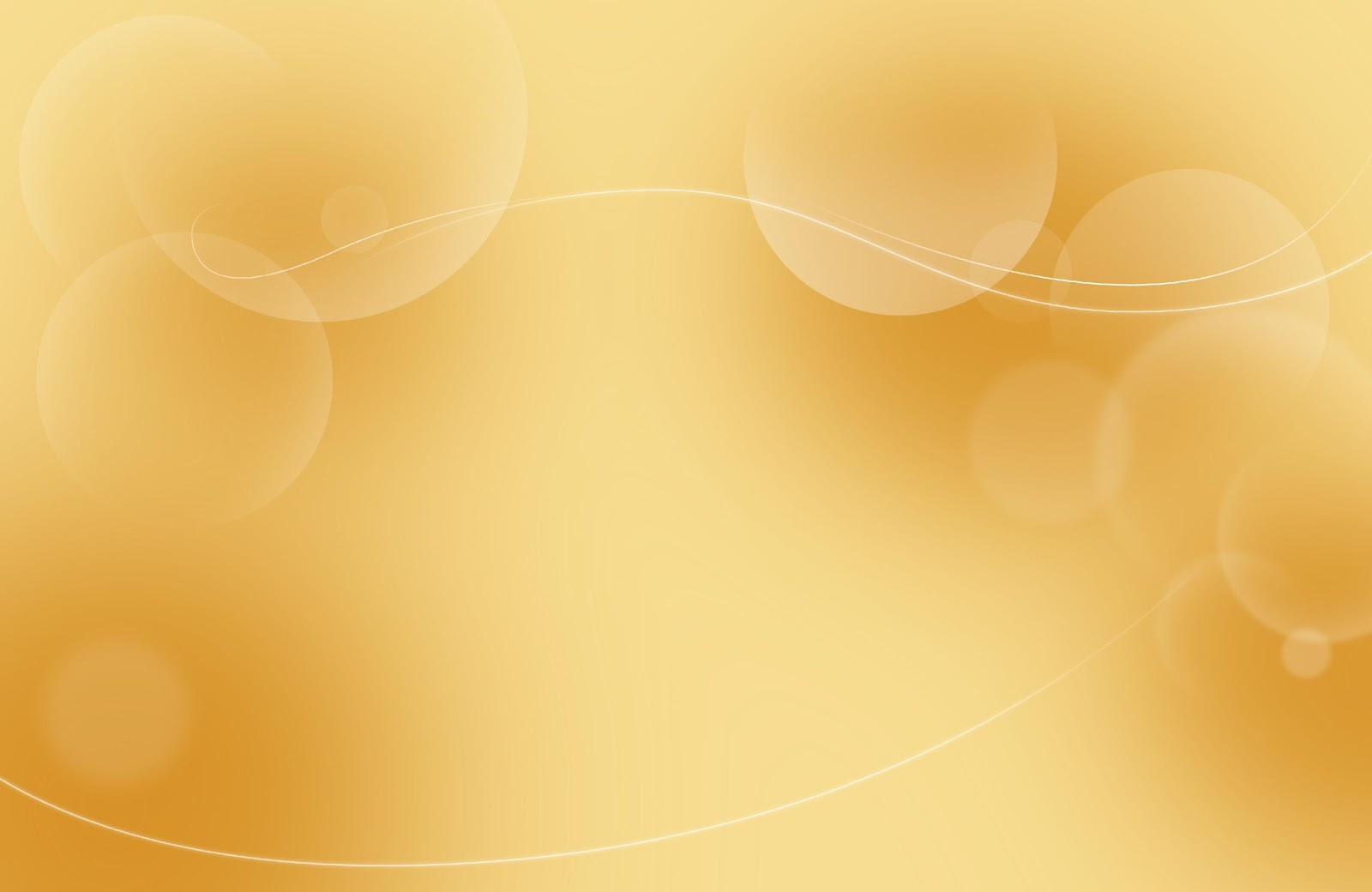 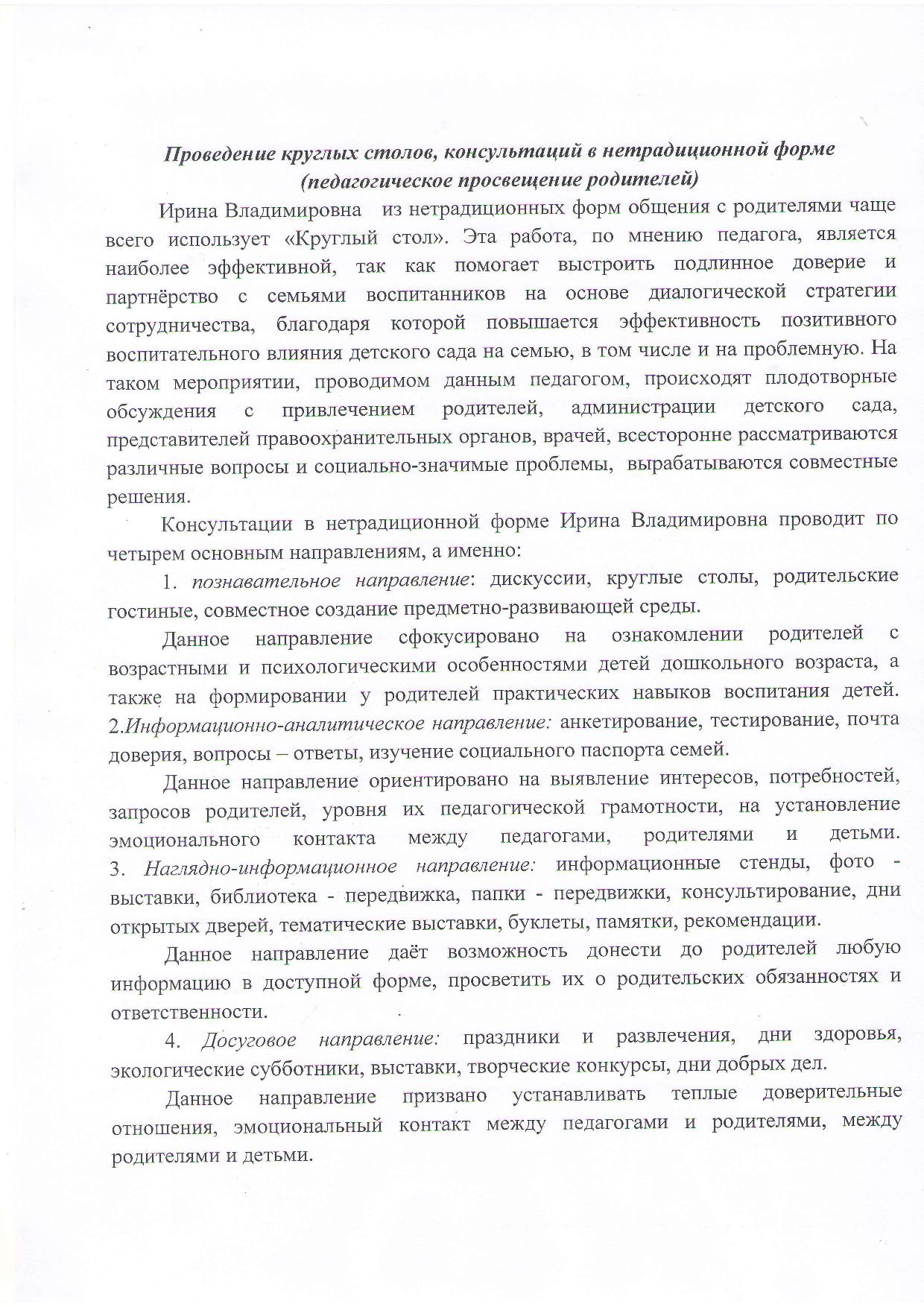 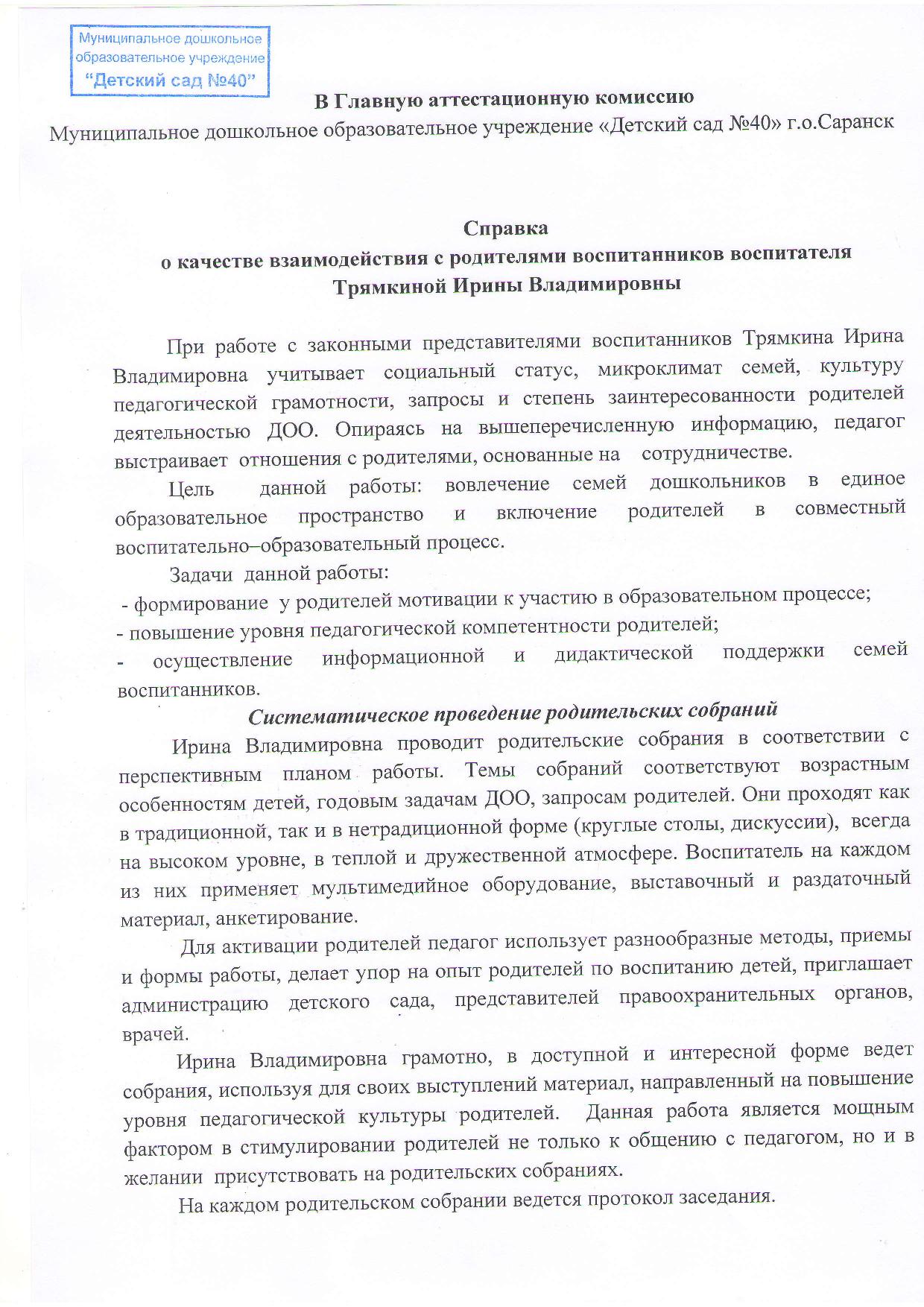 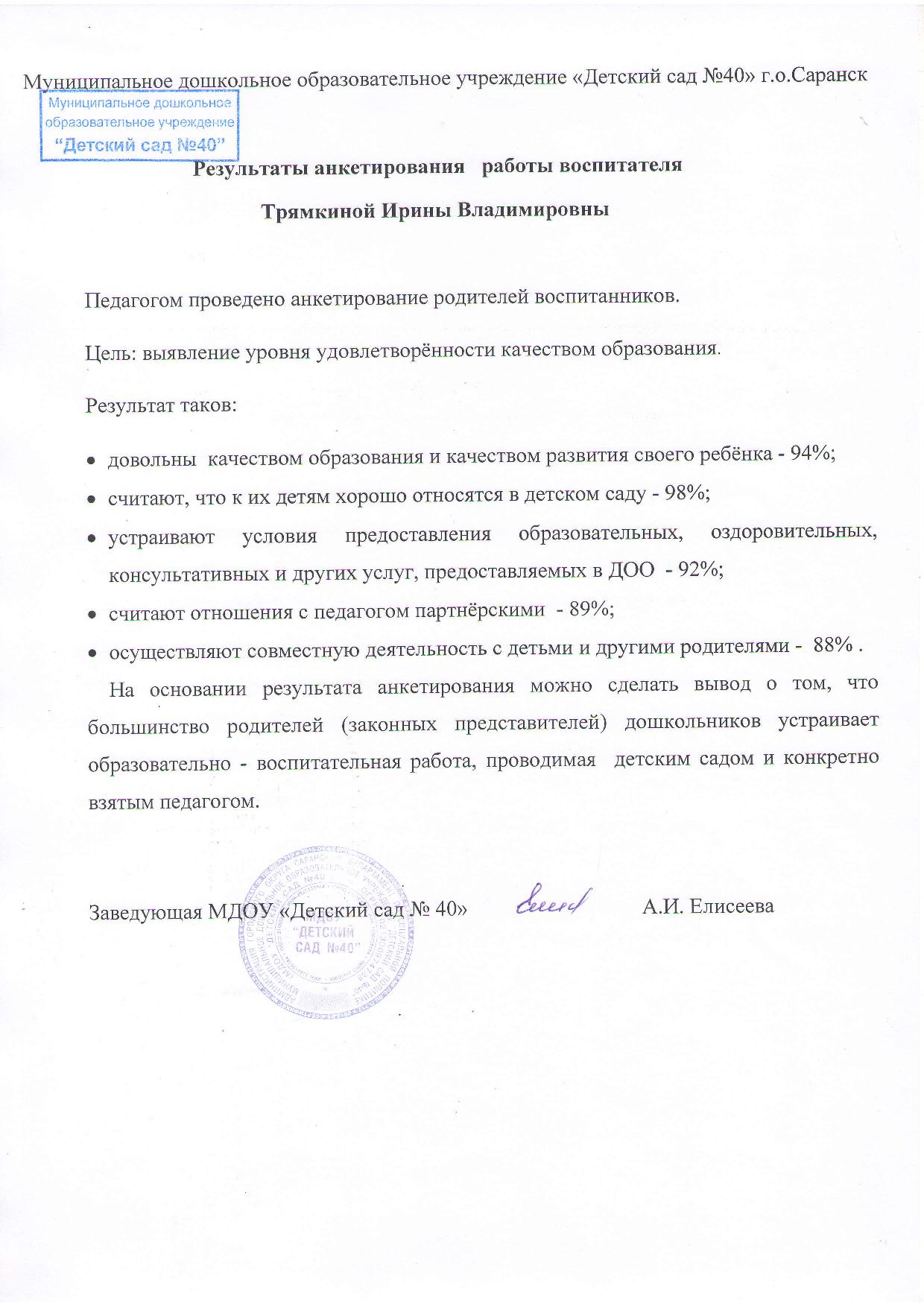 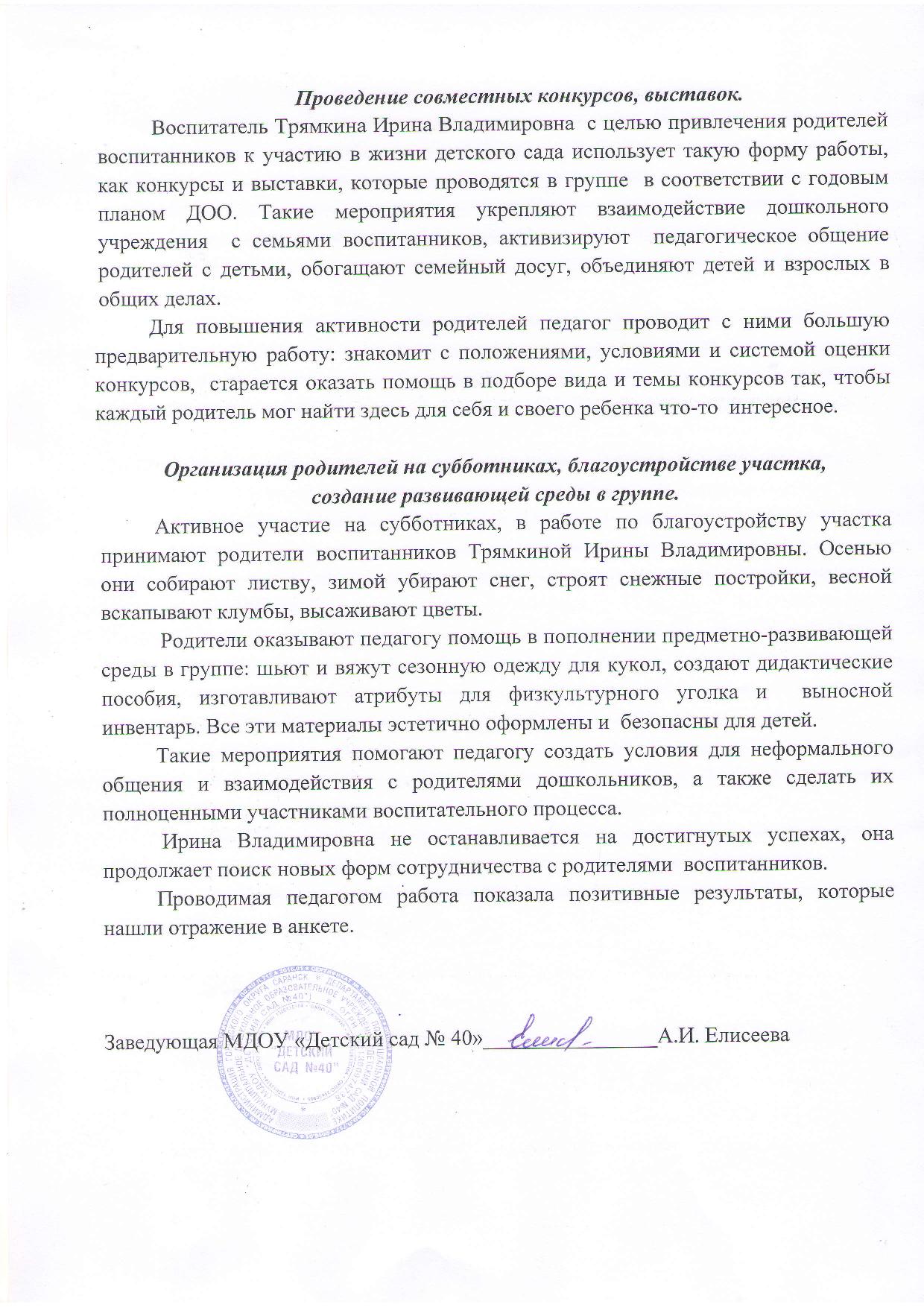 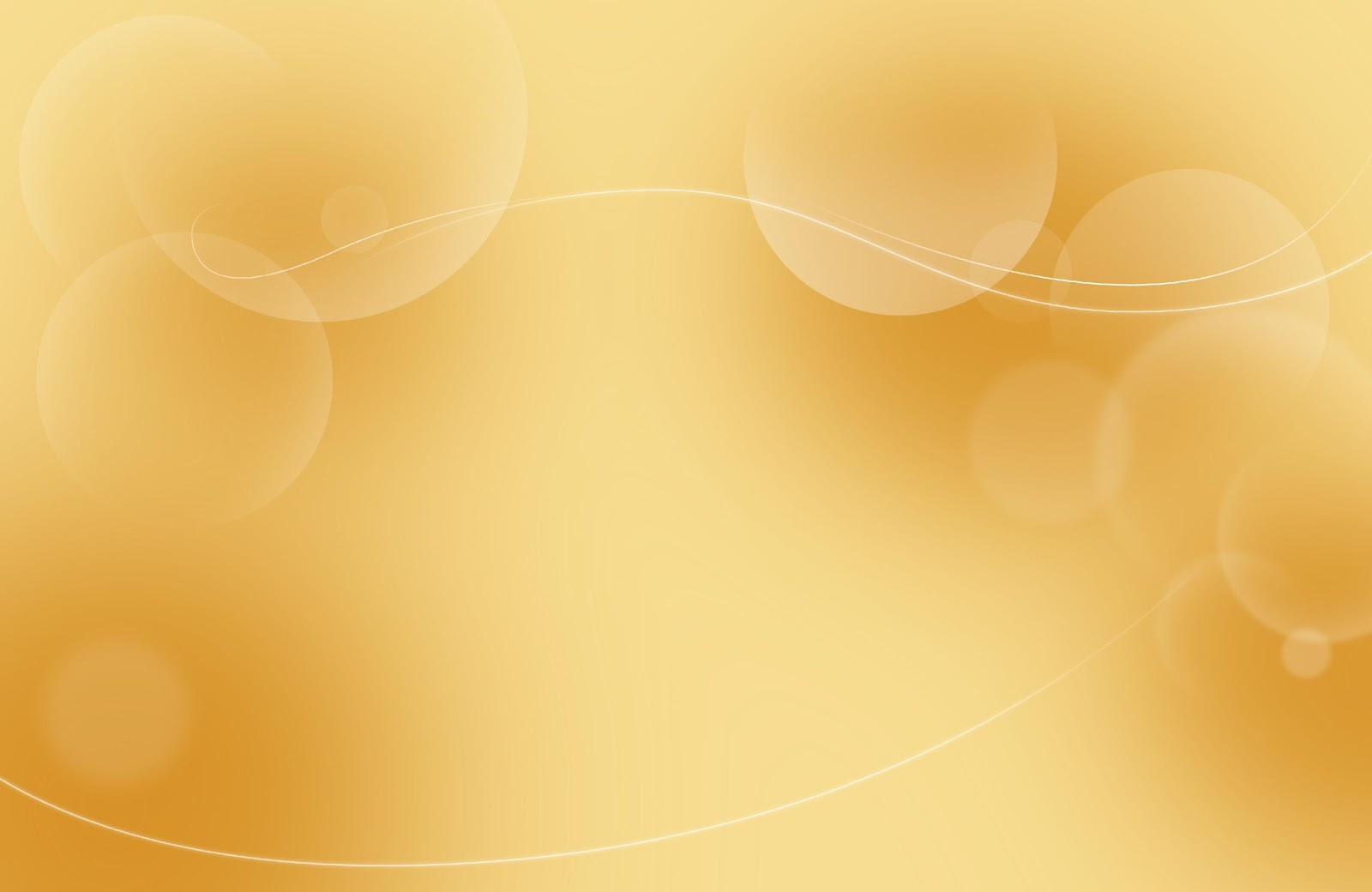 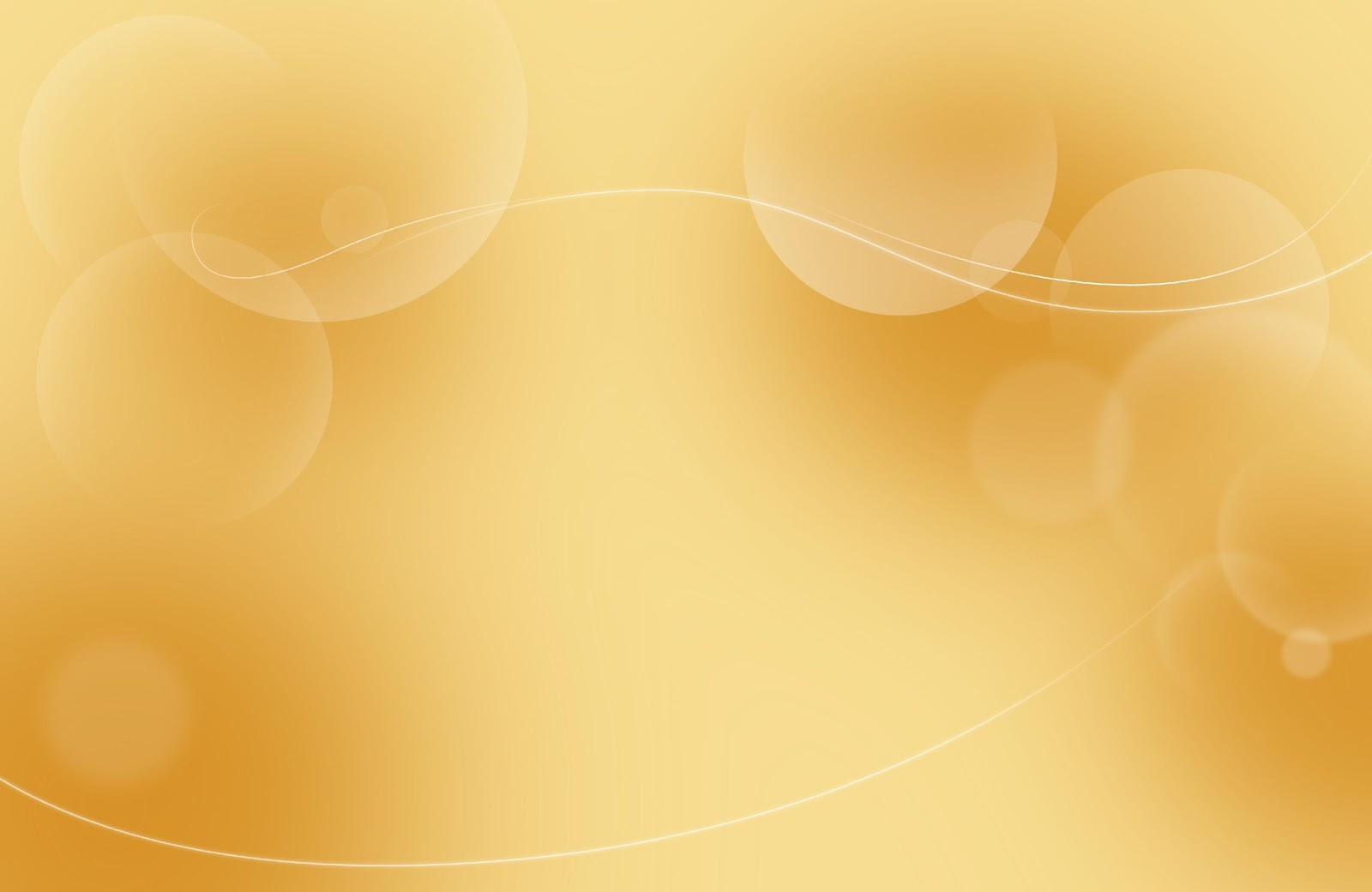 12. Работа с детьми из социально-
неблагополучных семей.
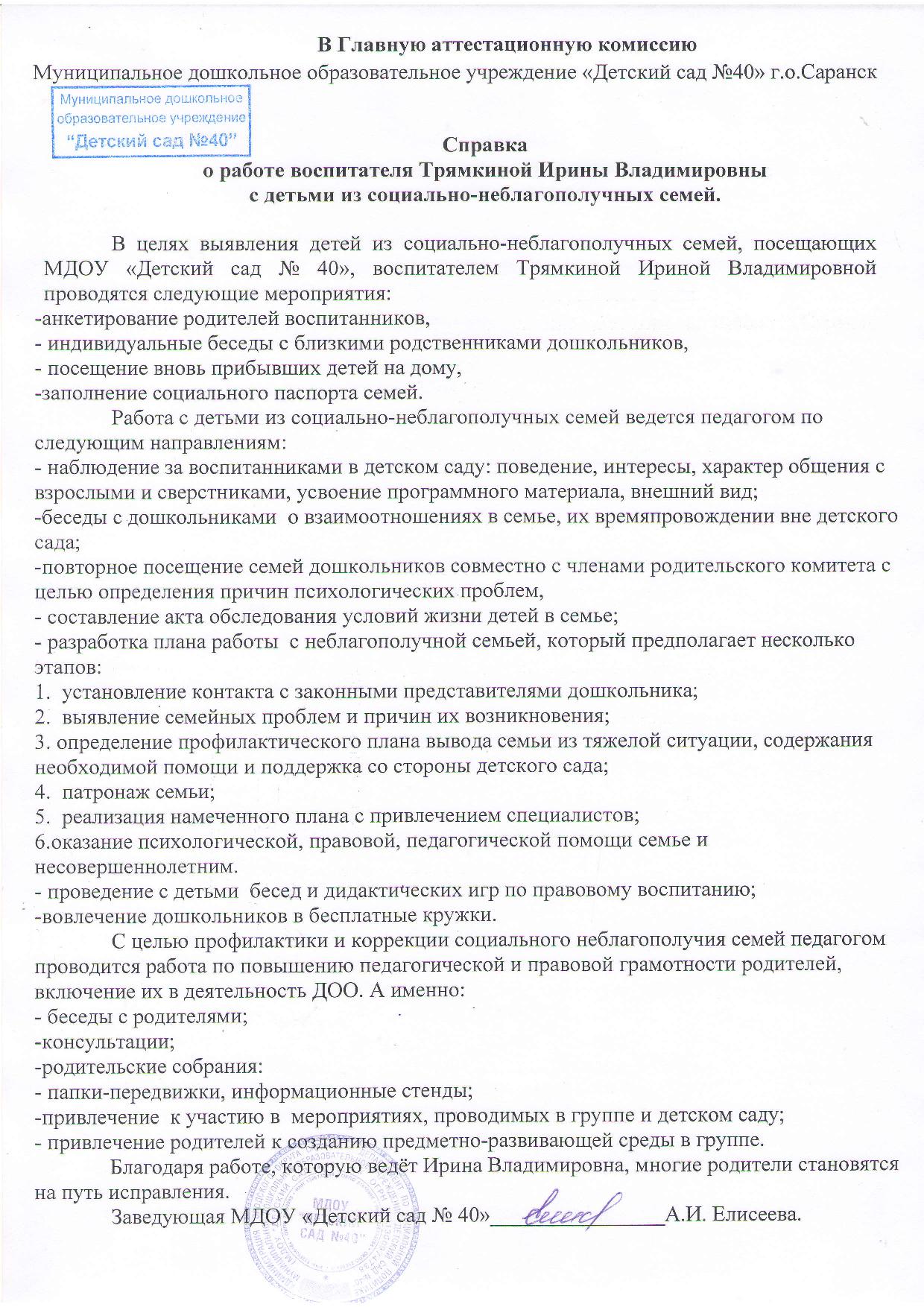 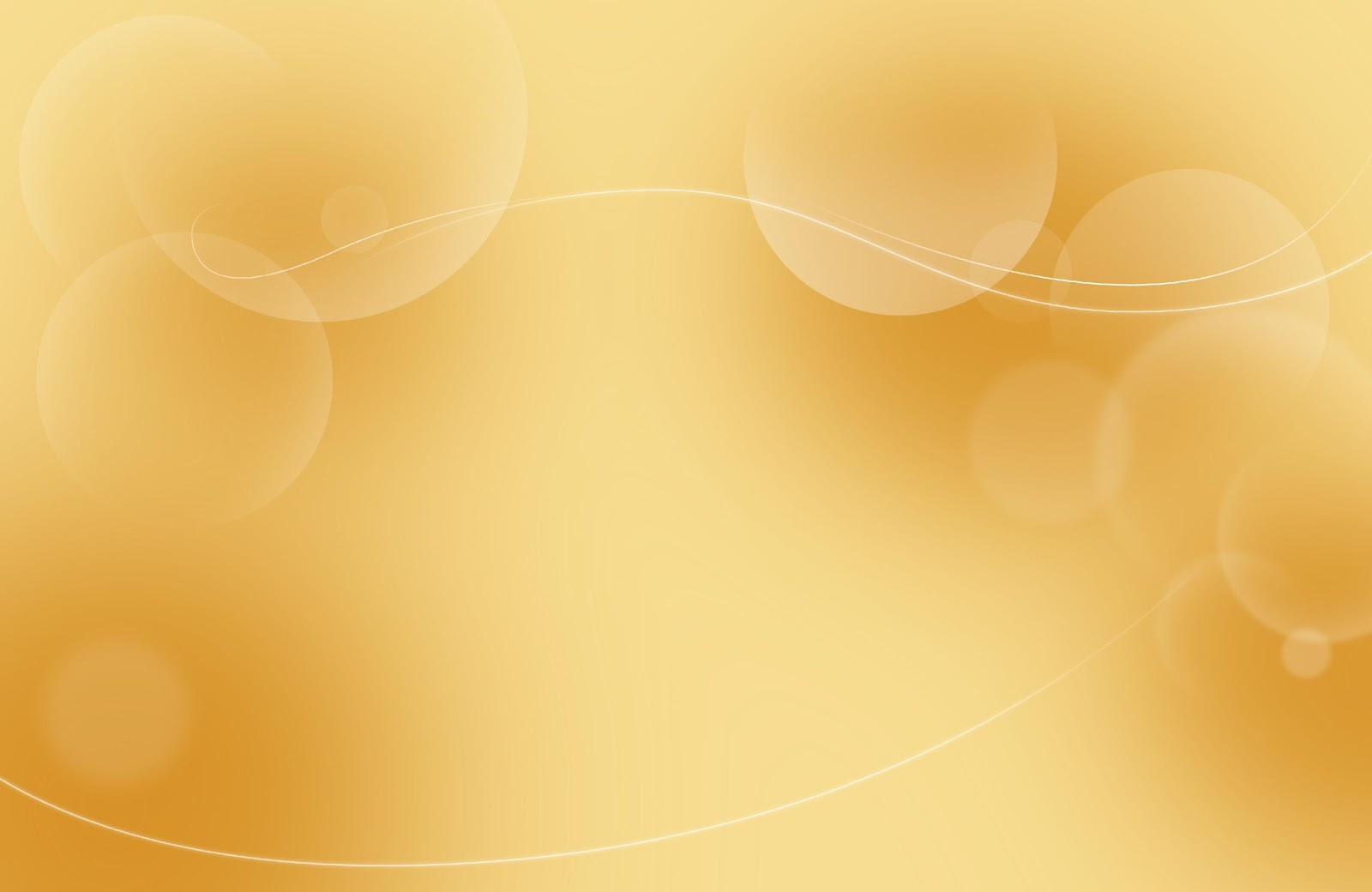 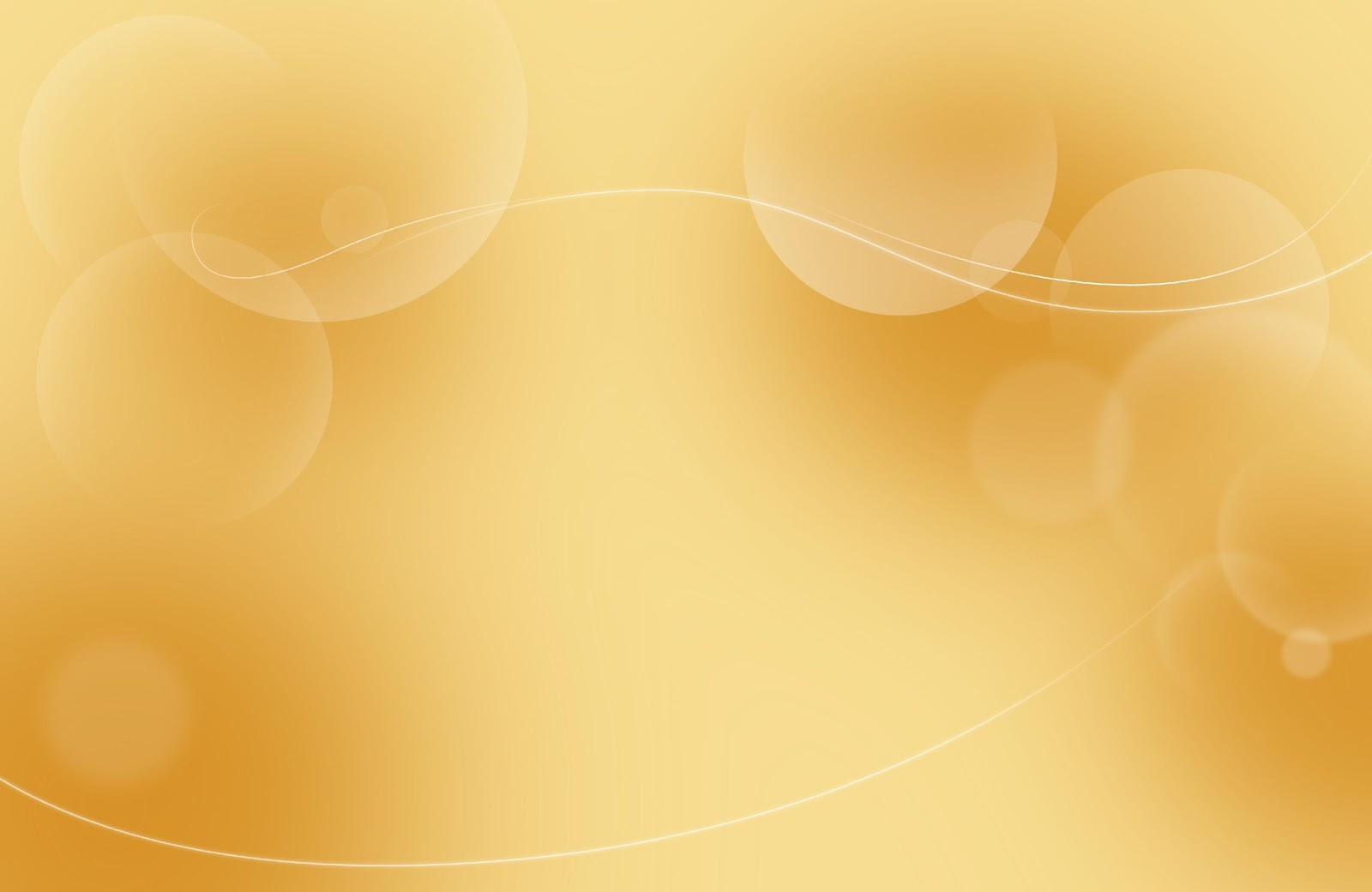 13. Участие педагога 
в профессиональных
конкурсах
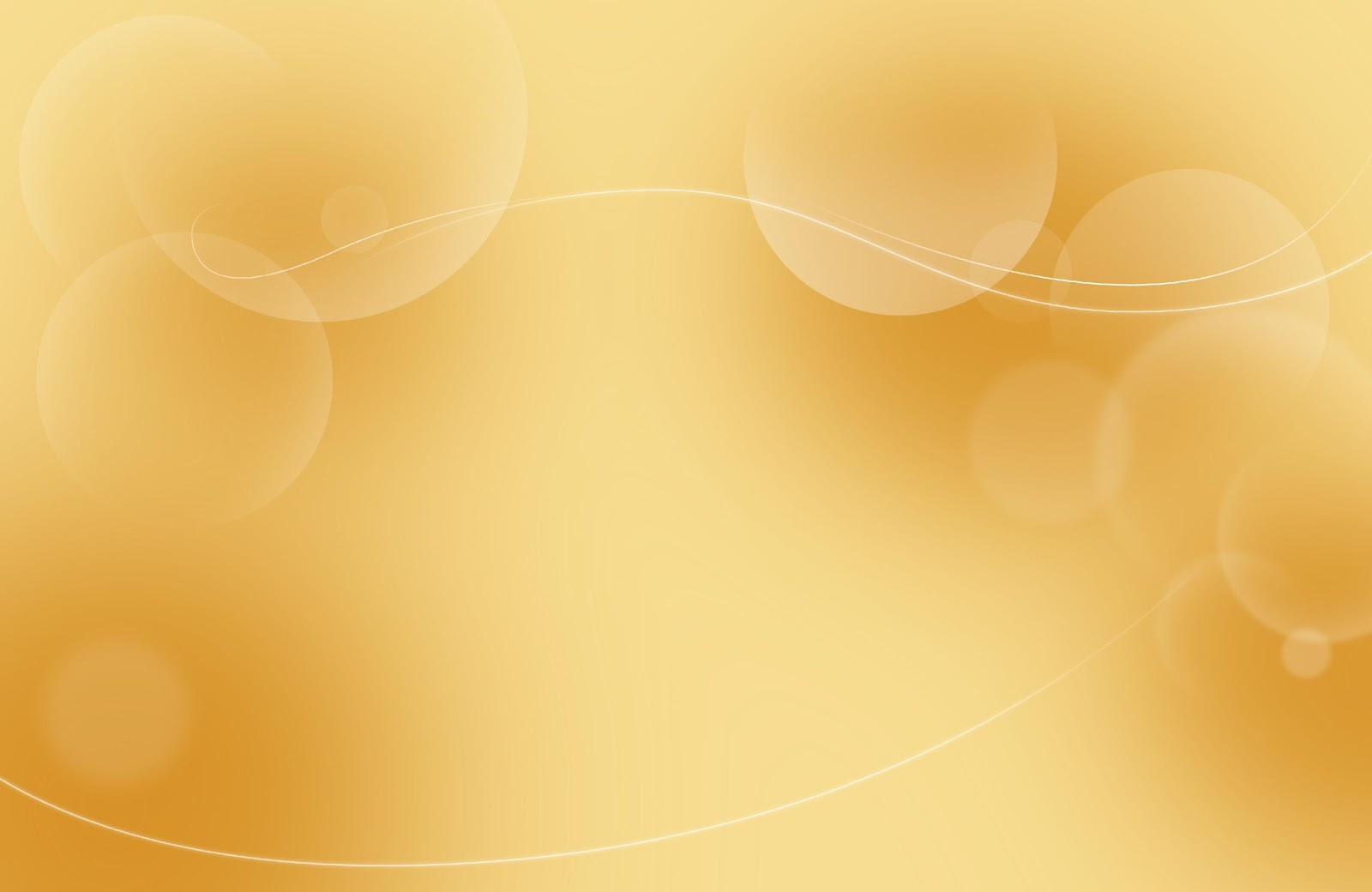 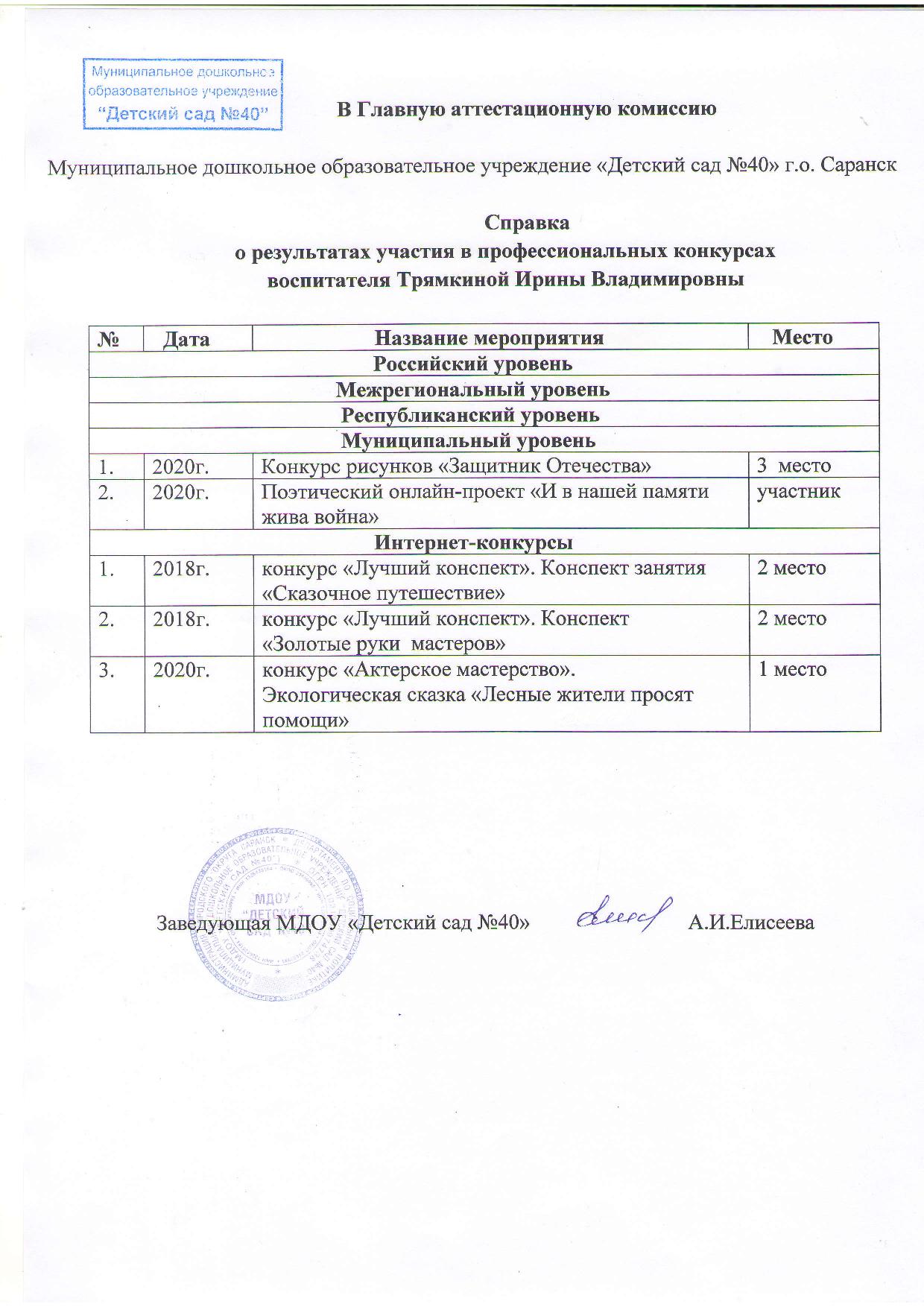 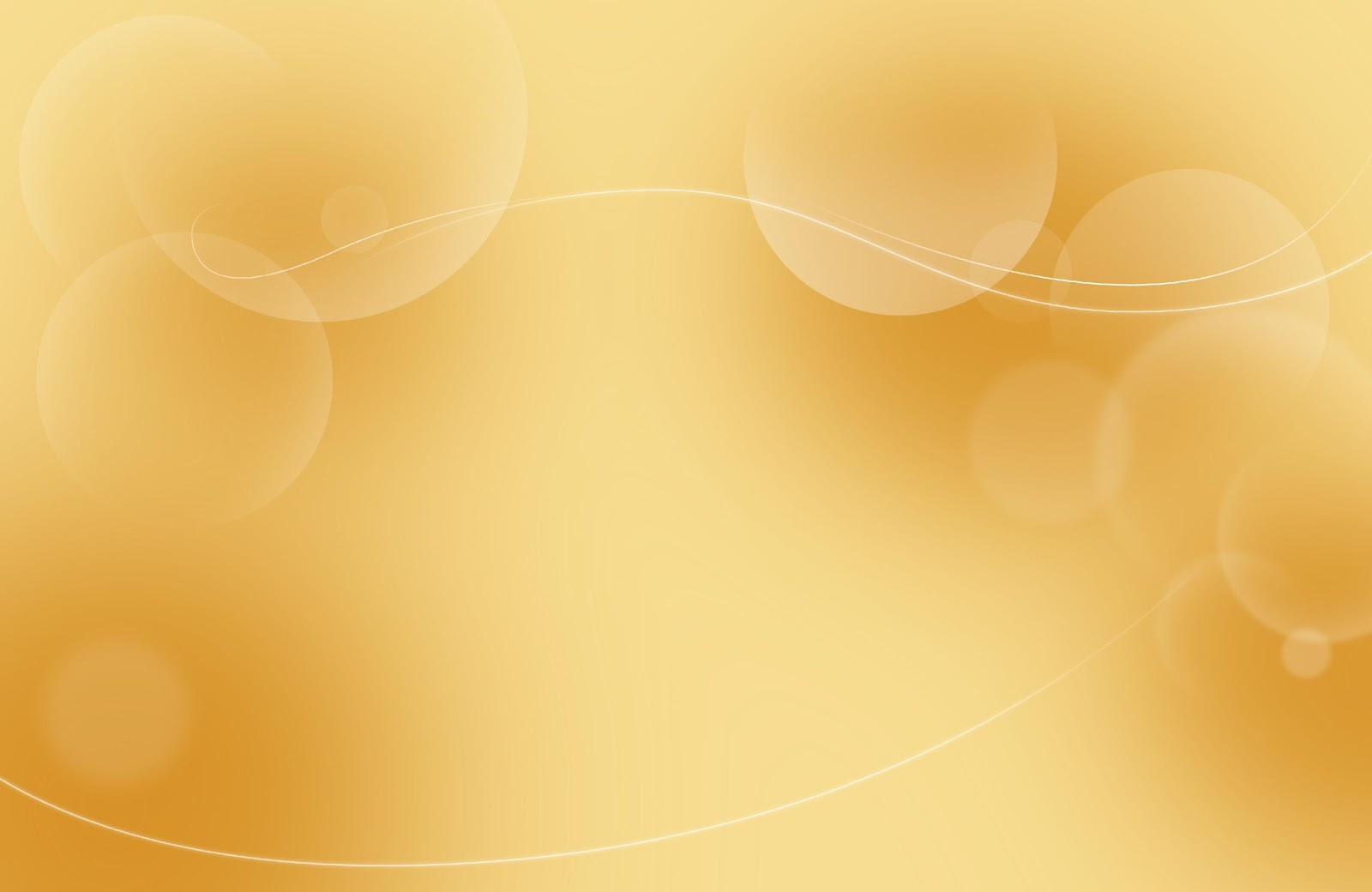 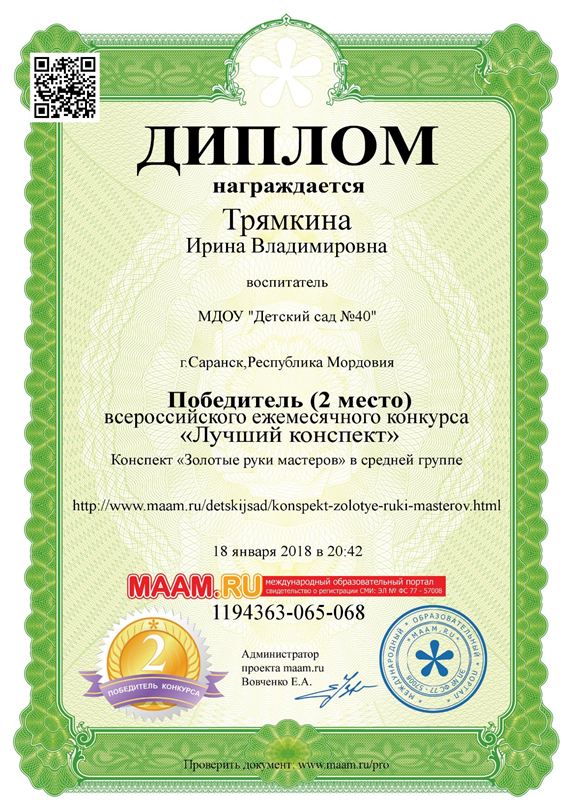 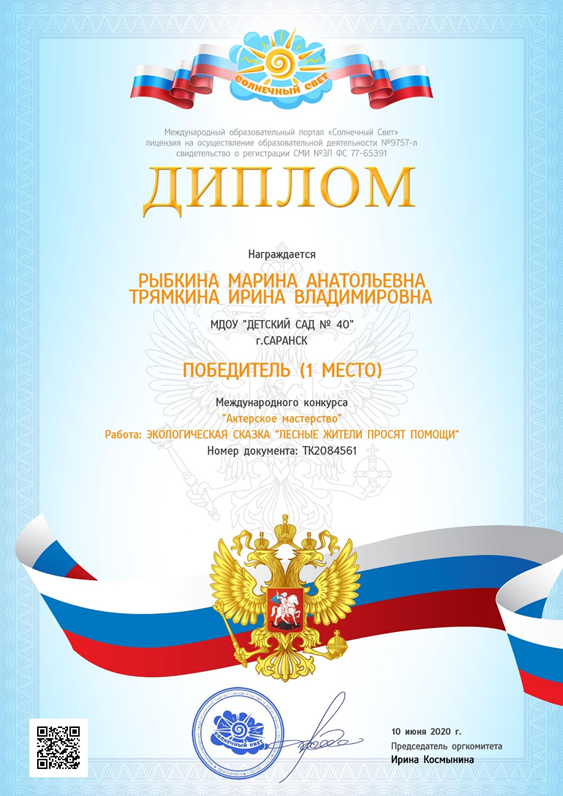 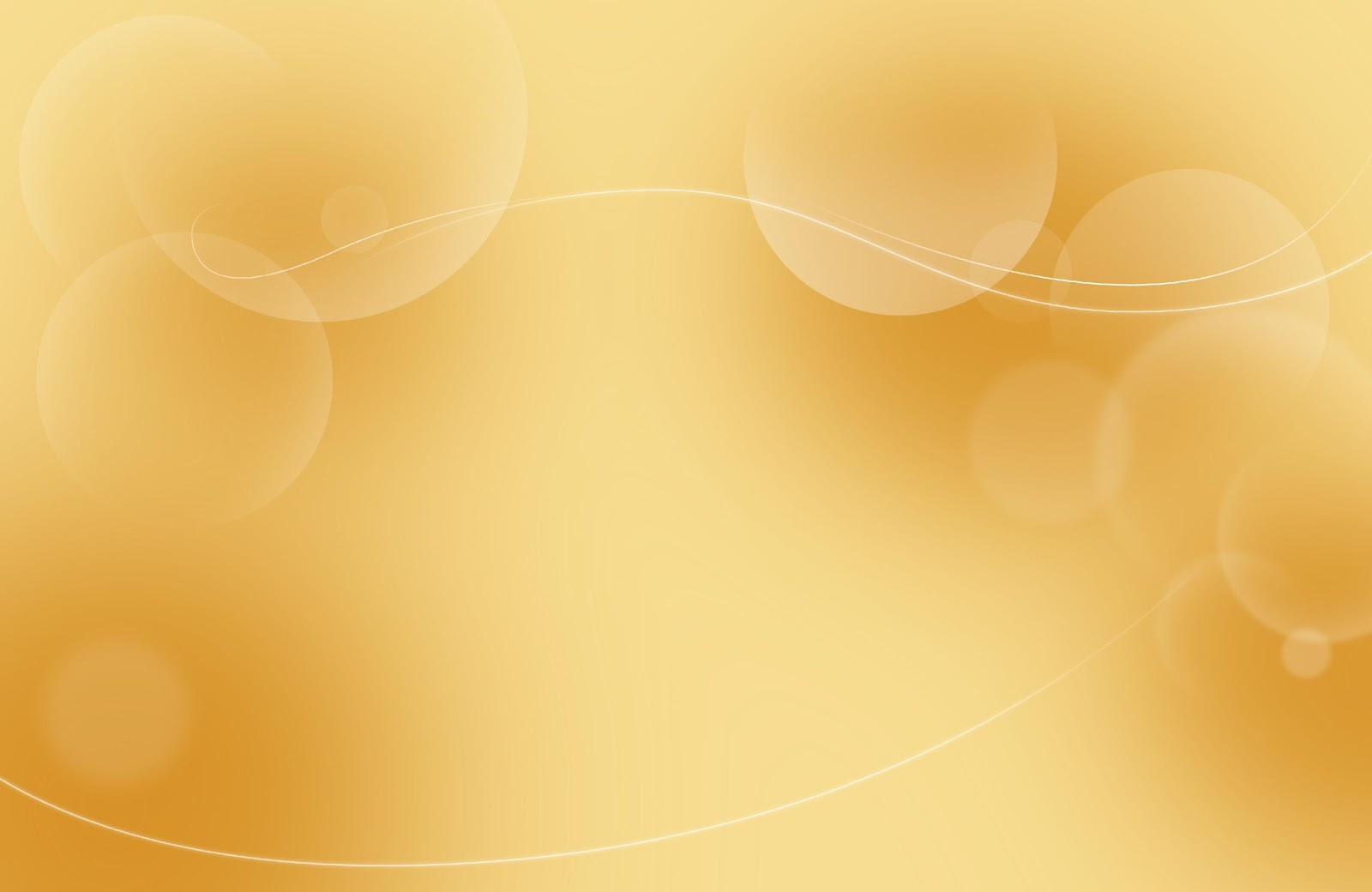 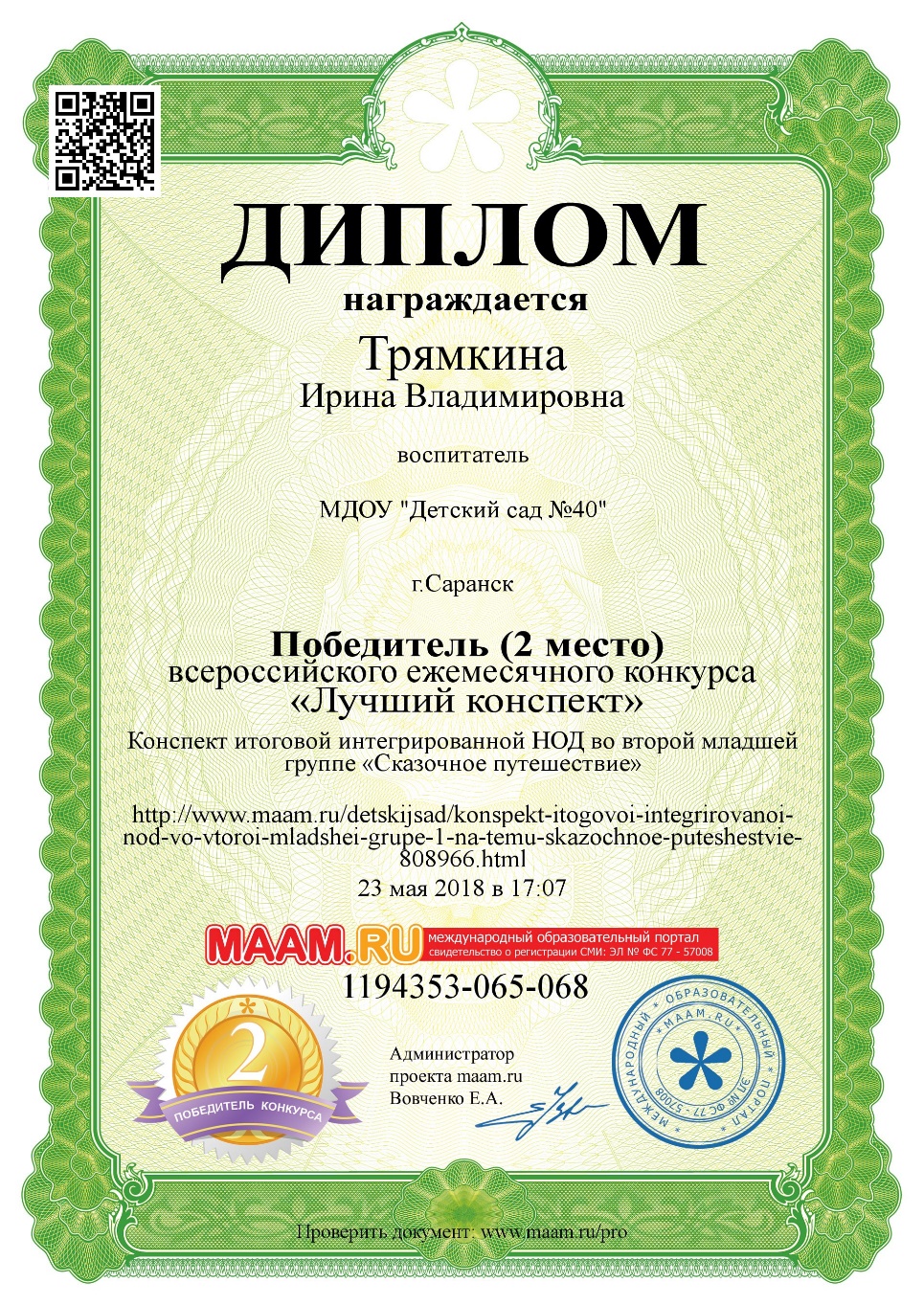 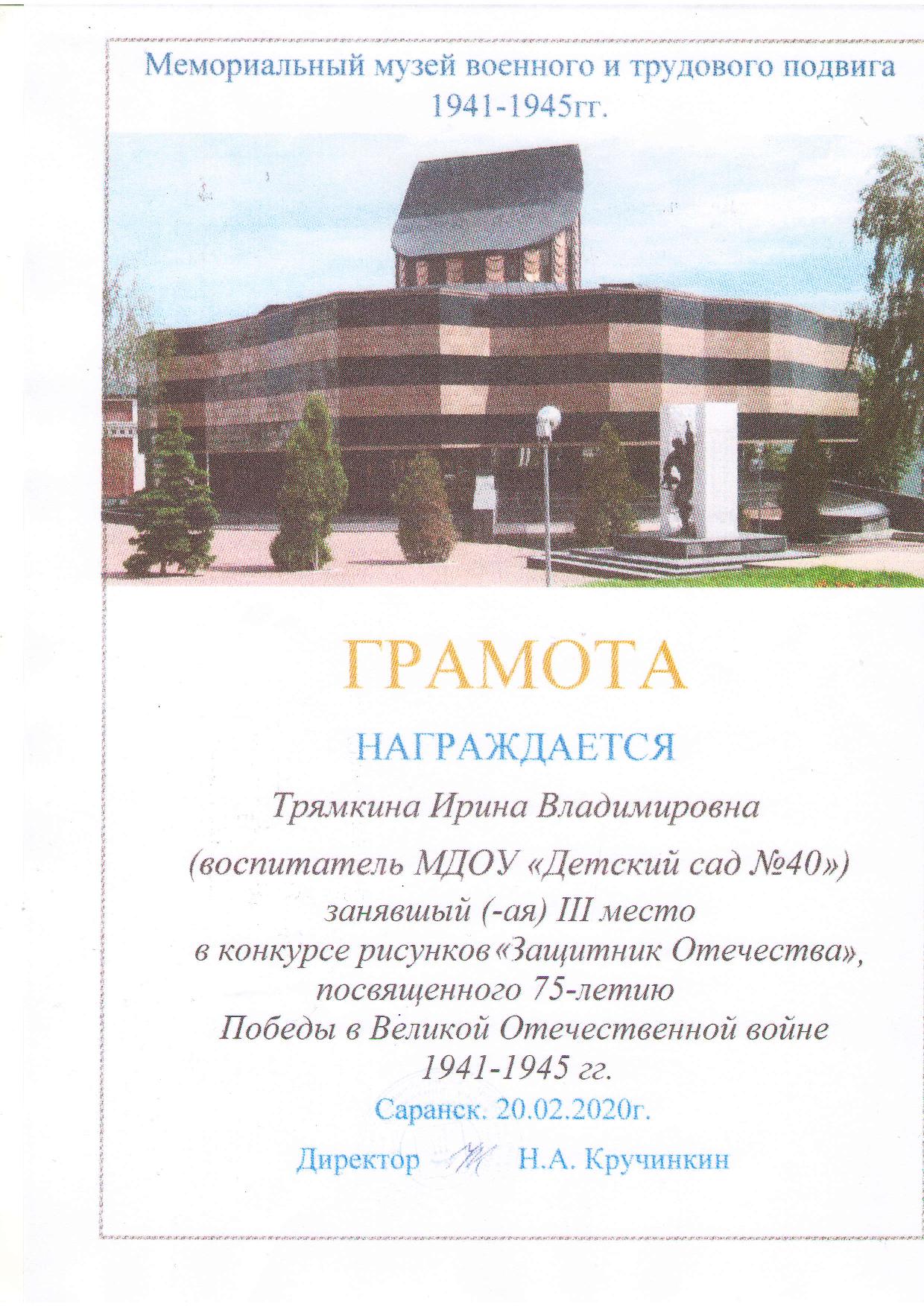 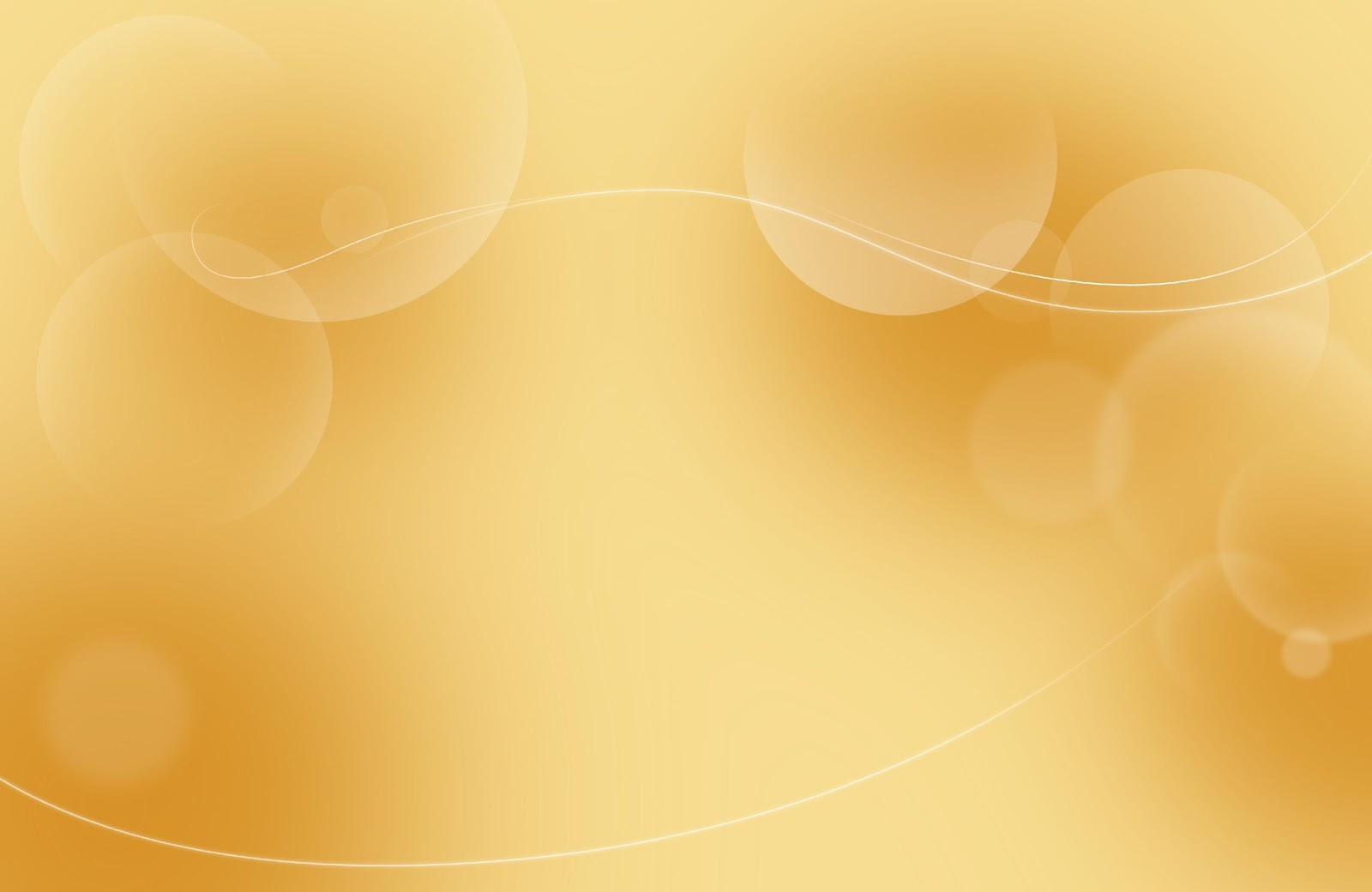 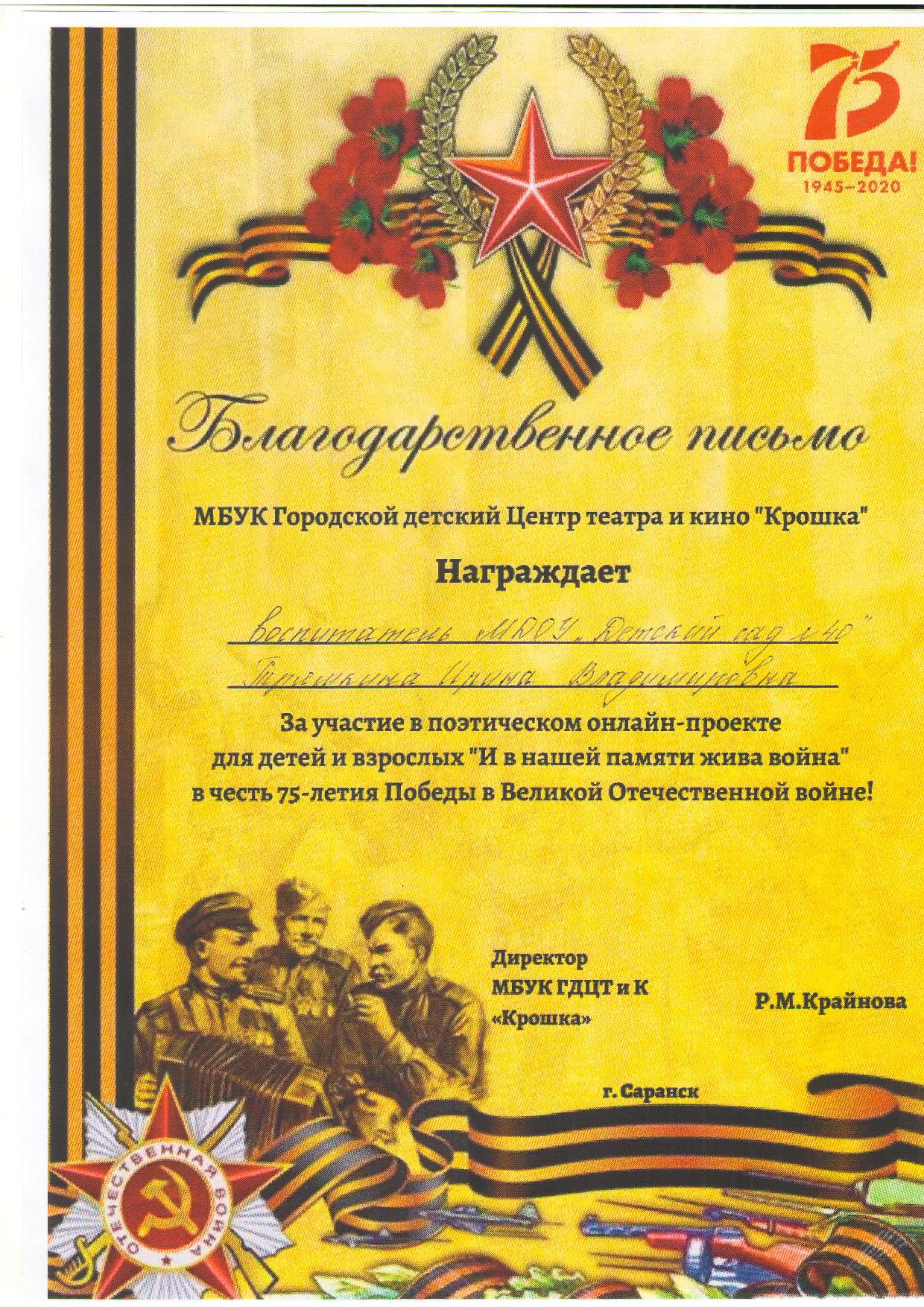 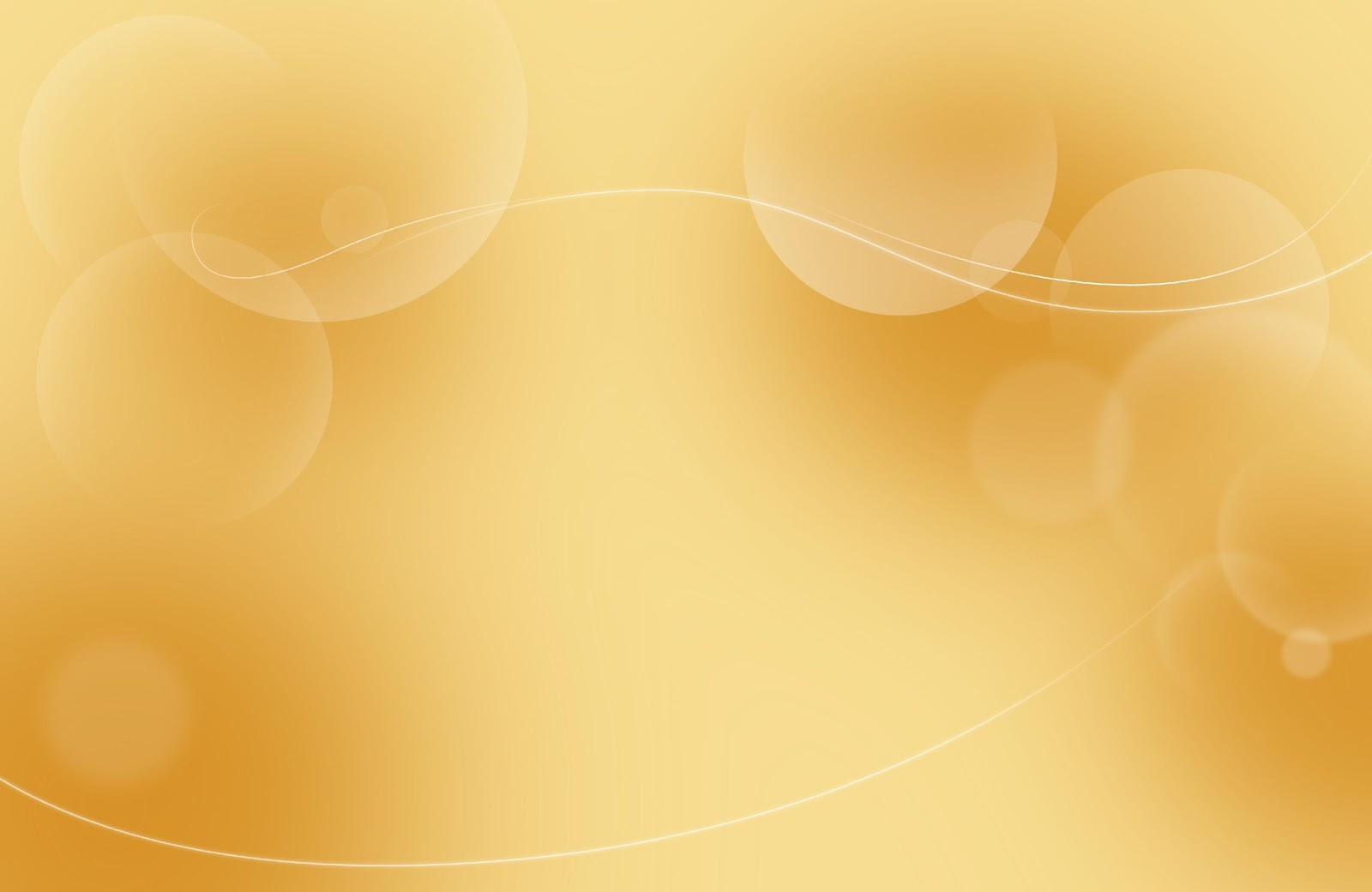 14. Награды и поощрения
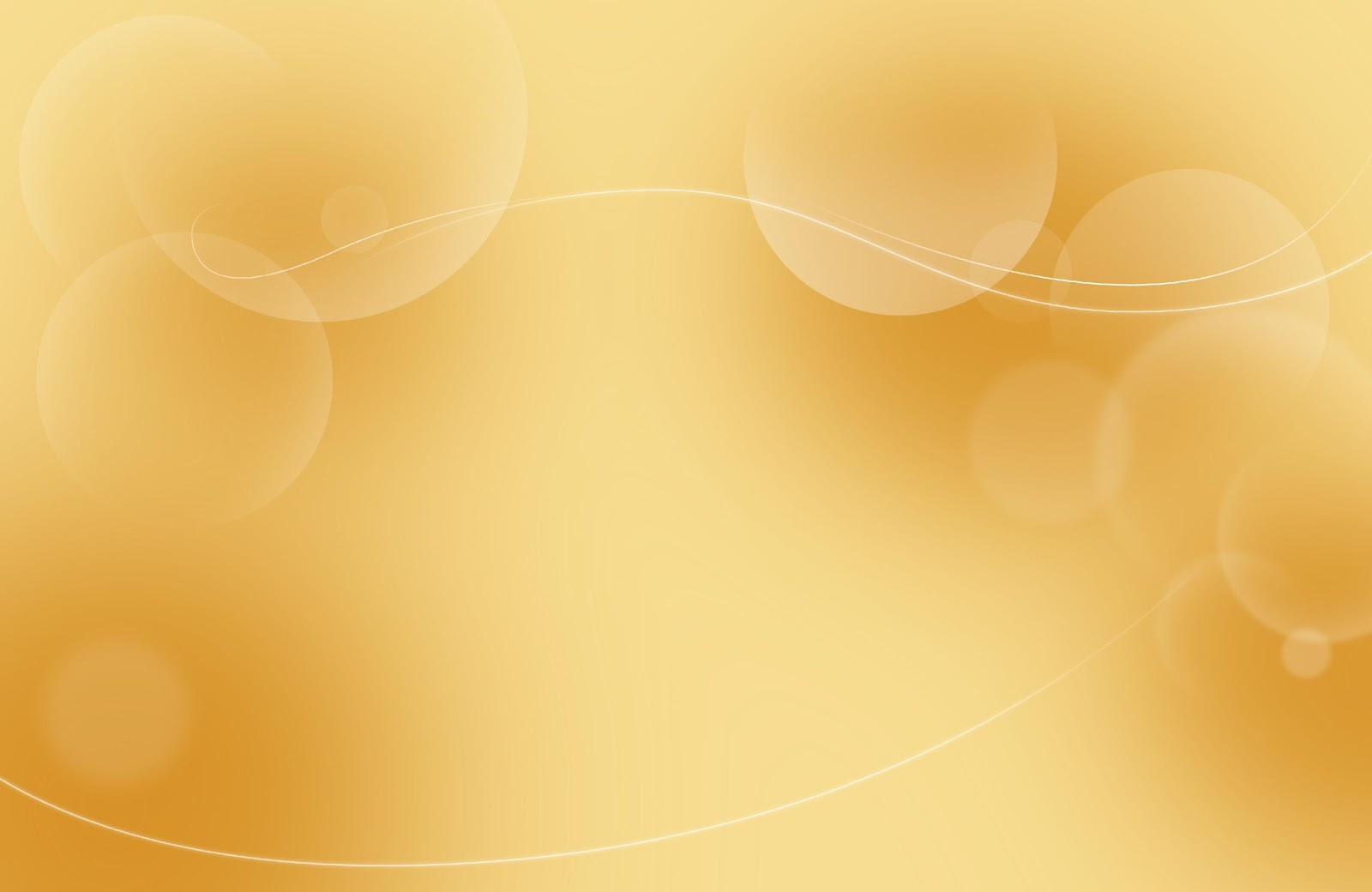 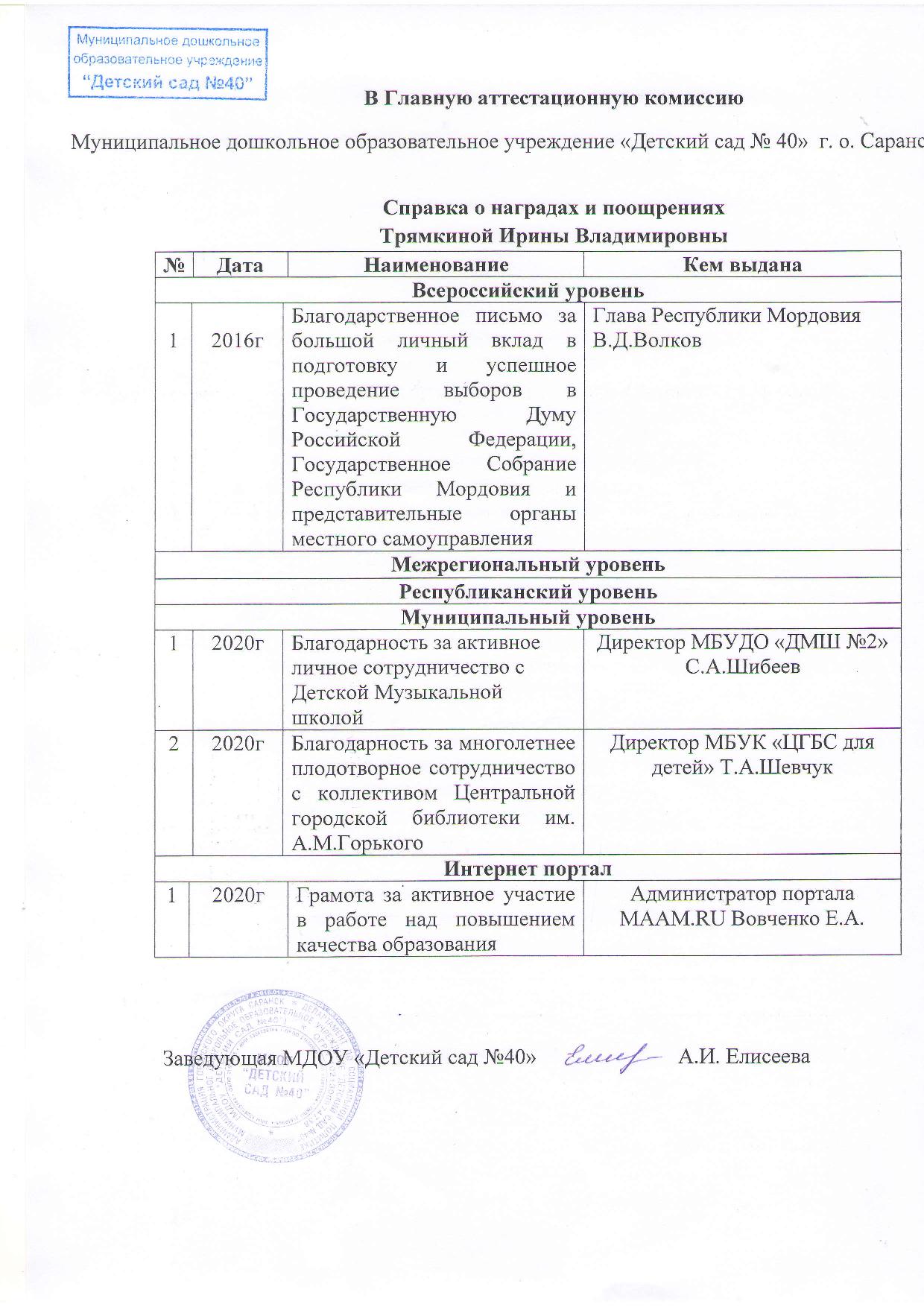 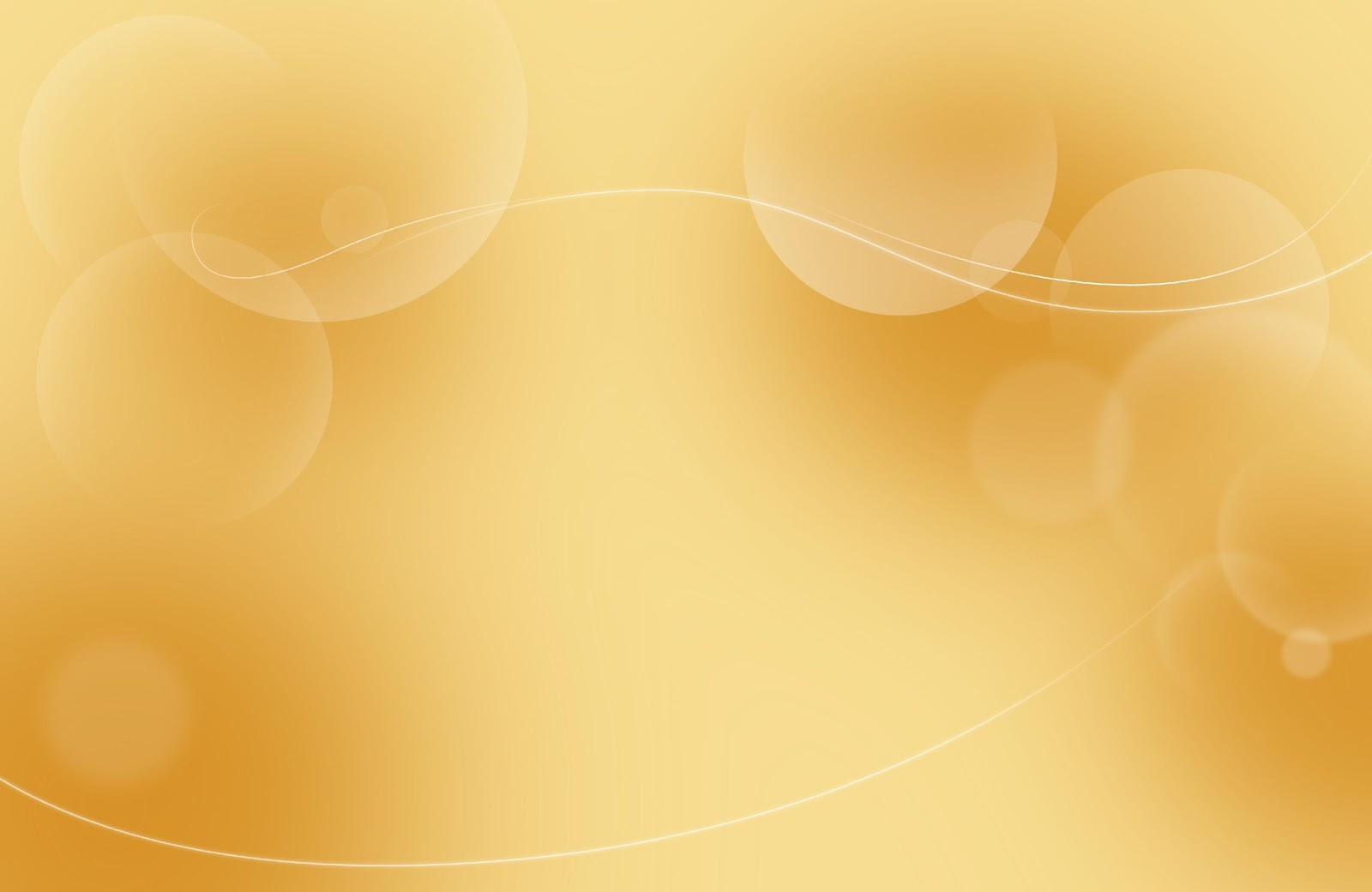 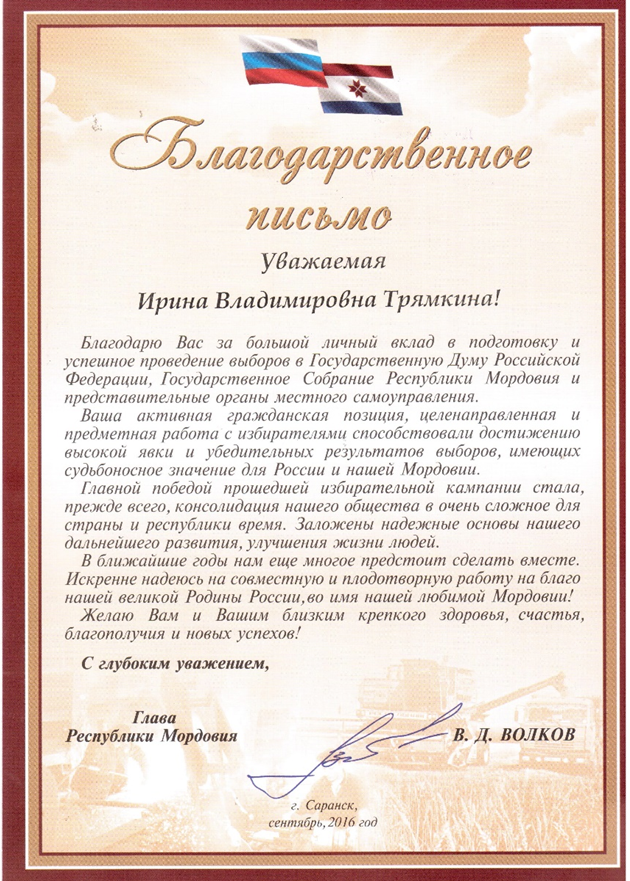 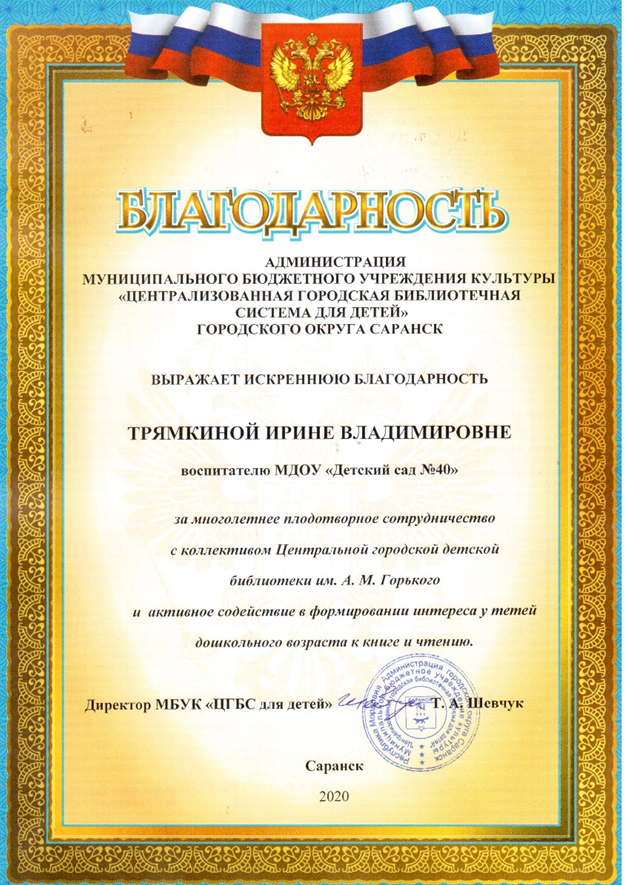 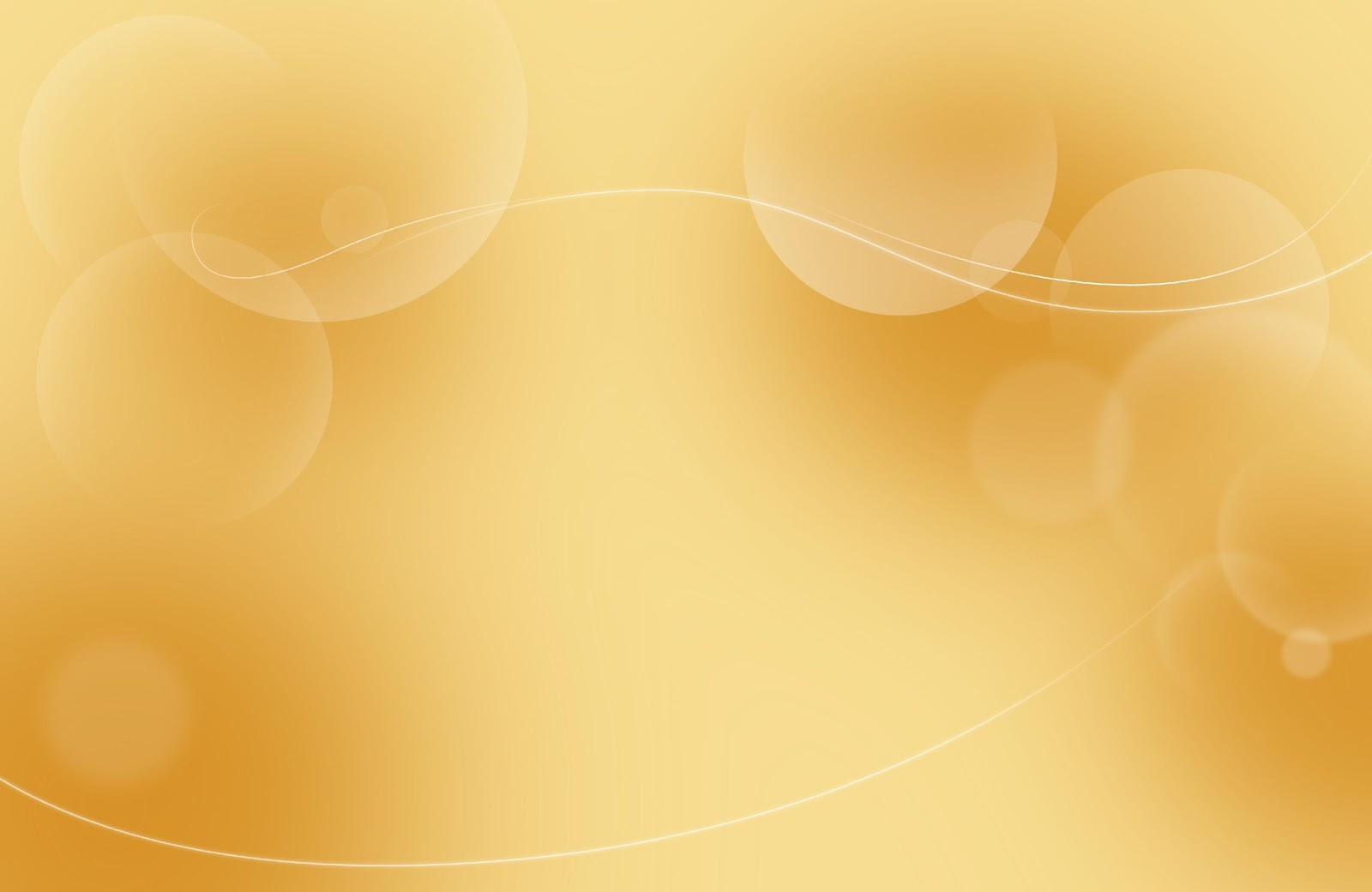 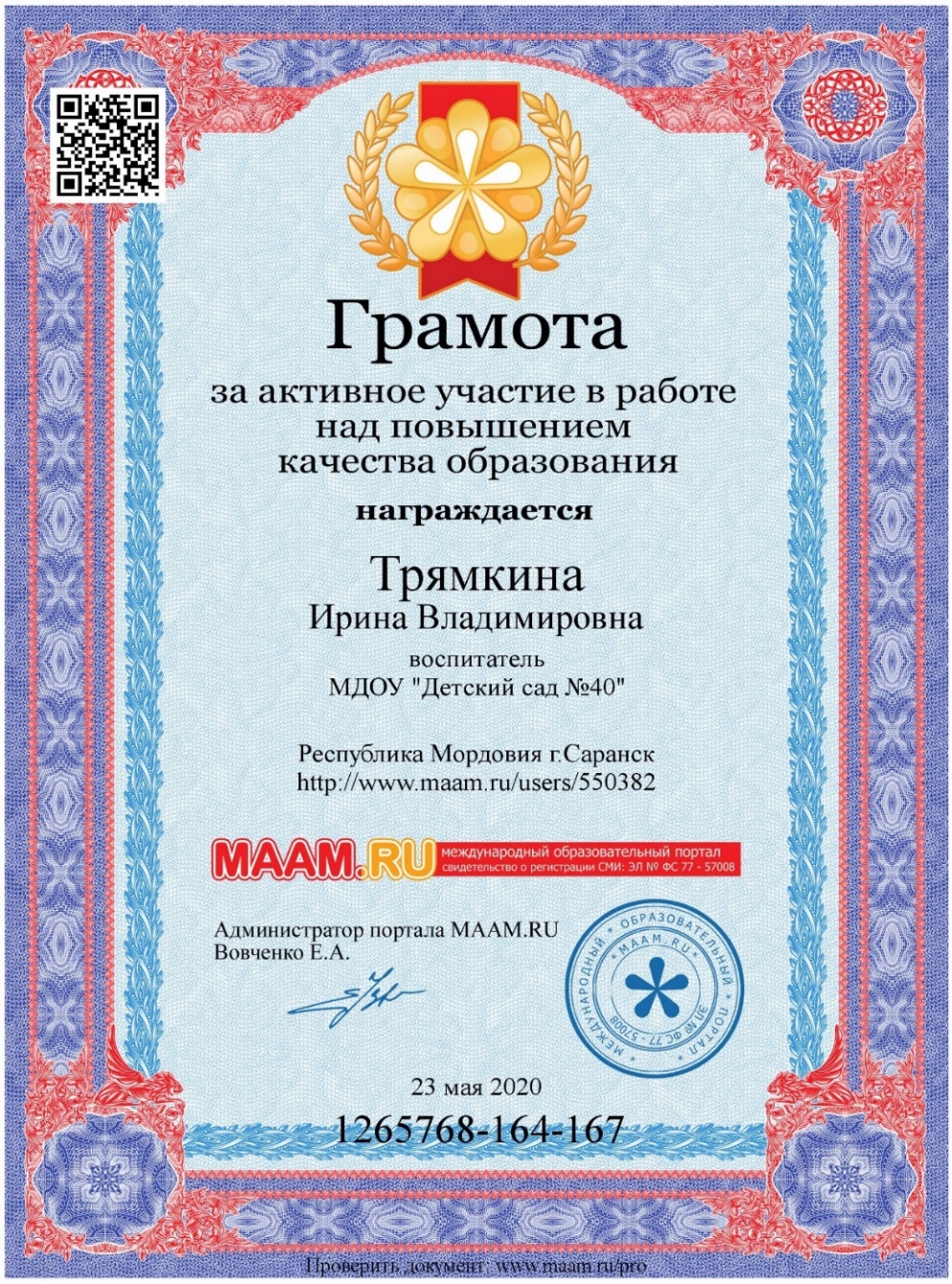 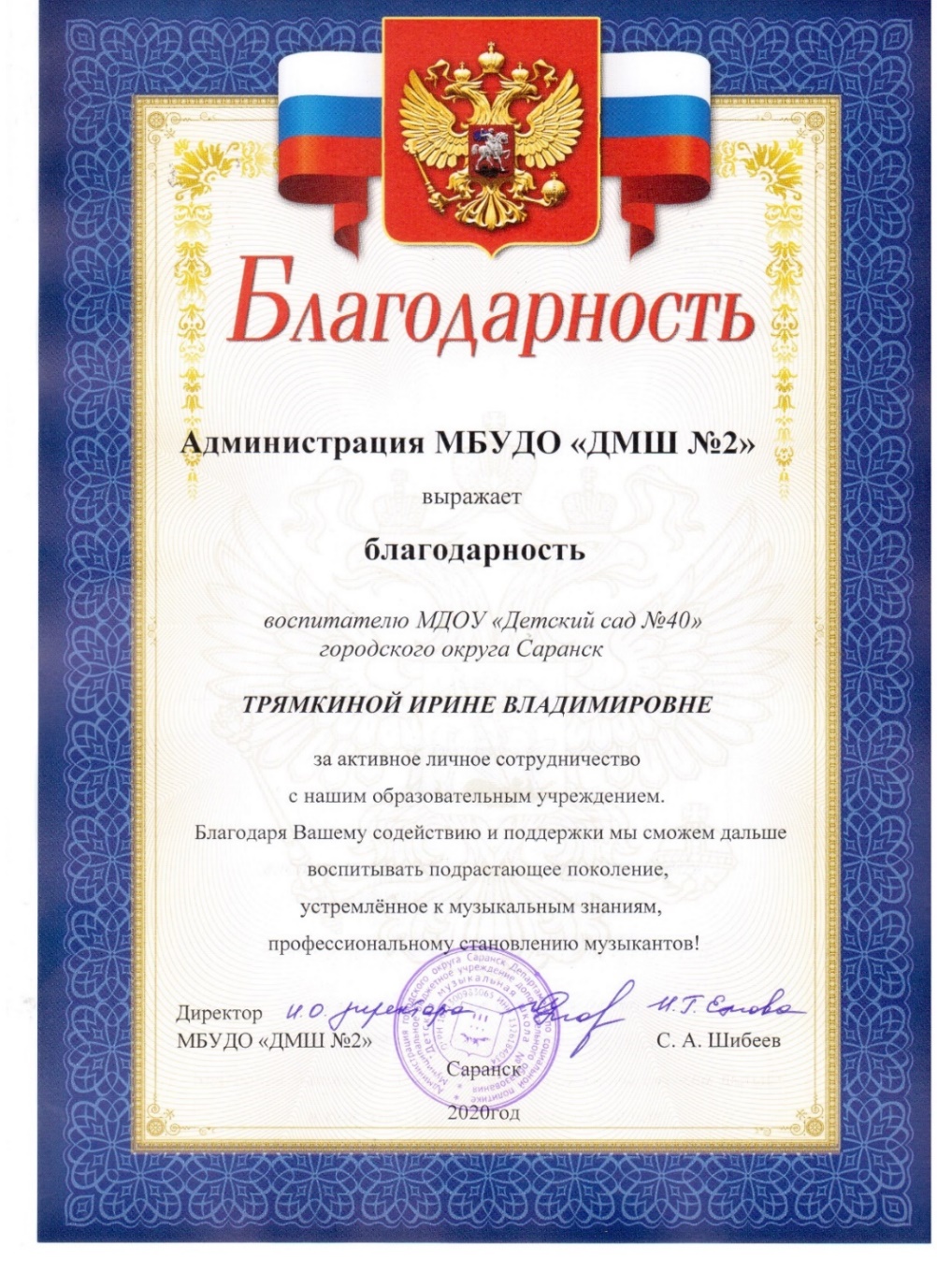